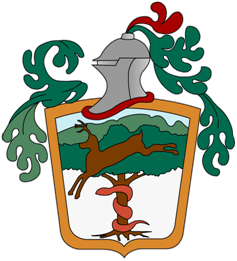 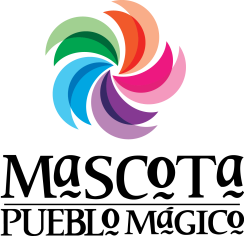 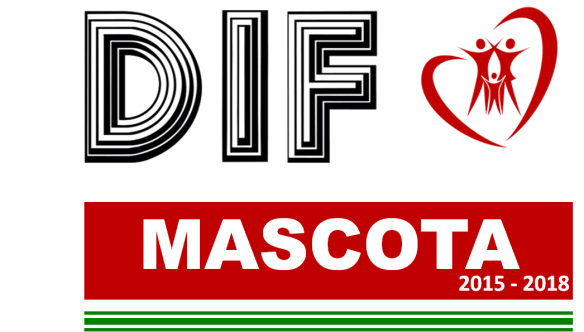 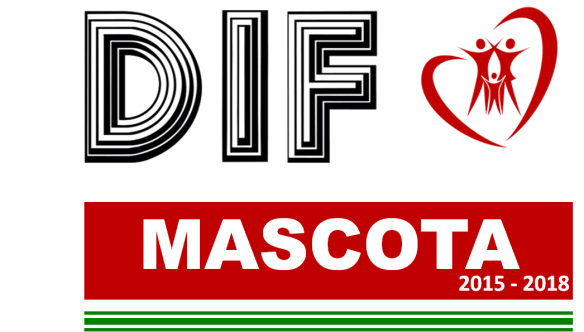 Informe anual de actividades 

01 de octubre de 2015 al 31  de agosto de 2016.
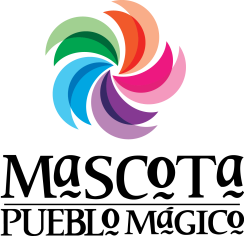 Organigrama Sistema para el Desarrollo Integral de la Familia Mascota, Jalisco
Administración 2015-1018
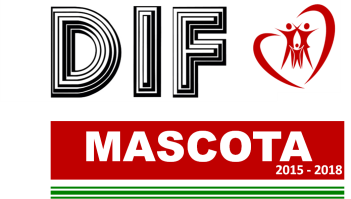 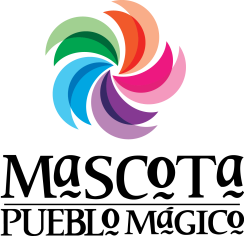 Patronato
Auxiliar  de Alimentaria
Bertha Alicia Péna Rguez.
Auxiliar Contable
María Teresa Topete R.
Laura l. Rodríguez Núñez
Auxiliares  de Fisioterapia
Luz María Rico Benítez
Araceli Sustaita Gómez
Gisela V. Talavera de la C
Karen Andrea Jiménez M.
Dalia G. Morales Morales
Ignacio de J. Andrade S.
José Alejandre Zárate S.
Nutriologa
Lizbeth Rodríguez Ponce
Velador
Raúl Escobar Flores
Atención ciudadana
María Guadalupe Ortiz Ortega
Promotora Comunitaria
Lucia Guadalupe López López
Intendencia
Rosa Hilda Gaviño Castillón
Responsable de Alimentaria
Marcelo Arteaga Topete
Psicóloga
Erika Manuela Torres
Trabajo Social
María Gpe. Cibrián Bravo
Coordinador URR
Homero Cruz Castañeda
Psicóloga de Lenguaje
Margarita Delgadillo Arce
Ayudante general
Rafael Cibrián  López
Chofer
Gilberto Santiago Flores
Atención  Adultos Mayores
Hortencia Cisneros Jiménez
Asesoría Jurídica
Julián Enrique Yanes Arias
Auxiliar  Administrativo
Verónica Martínez Preciado
Ma. Trinidad Pérez Torres
Dirección General y Encargado del Desapacho de Presidencia
Psic. José Raúl Fregoso Dueñas
Coord. del Consejo Mpal. Para personas con capacidades diferentes
Ramiro Delgadillo
Responsable de Comedor 
Ma Isabel Ramos Hernández
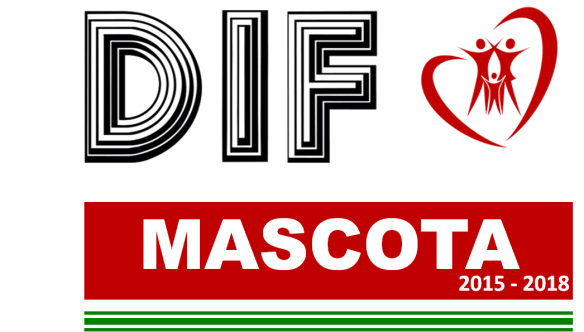 Mascota, Jalisco; 01 de abril de 2016.
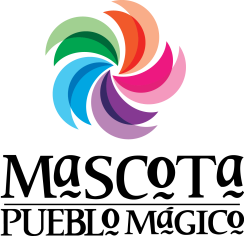 Misión:

	Ser un Organismo responsable de brindar Asistencia Social de calidad, mediante un equipo multidisciplinario con respeto a los derechos humanos; poniendo especial interés en los grupos de personas en situación de vulnerabilidad, priorizando la calidez en el servicio, la inclusión y la atención oportuna.
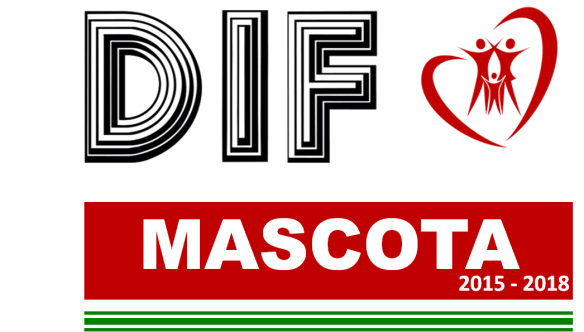 Filosofía Organizacional
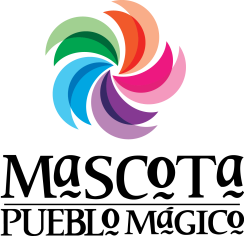 Visión :

	Consolidar al Sistema DIF Mascota, como un organismo generador de bienestar social, basado en las caracterísiticas propias del municipio, mediante un servicio profesional, de contacto directo con los ciudadanos, y con planes y programas de inclusión, respeto a la autonomía de cada núcleo familiar o de cada persona.
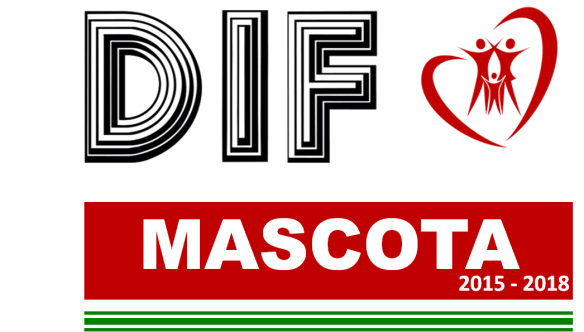 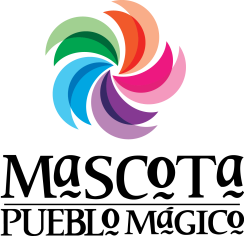 Objetivo general:


	Atender a la población mas vulnerable del Municipio de Mascota Jalisco, aplicando los programas establecidos por los Sistemas DIF Nacional y Estatal, así como mediante programas propios, con los cuales se brinde asistencia  de calidad en tiempo y forma según las necesidades de quien asi lo requiera.
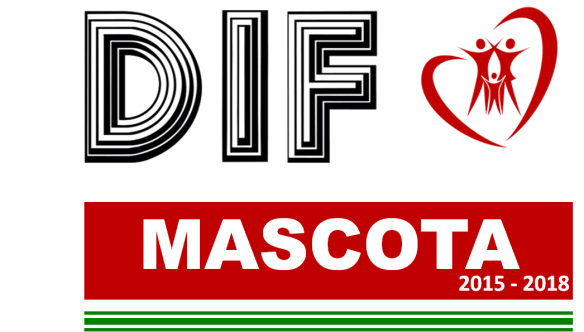 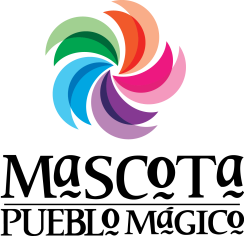 Valores:


Respeto
Justicia
Comunicación
Tolerancia
Inclusión
Honestidad
Responsabilidad
Equidad
Transparencia
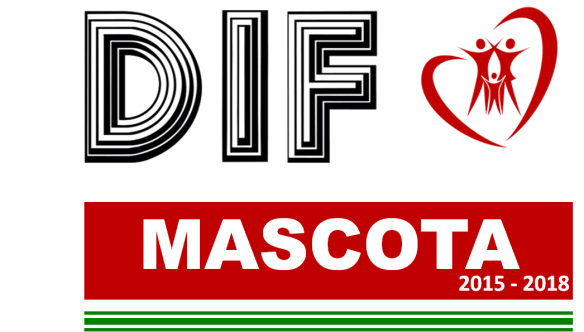 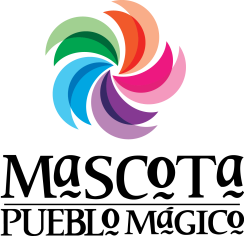 Gestión y recepción de recursos.
Dirección y Administración
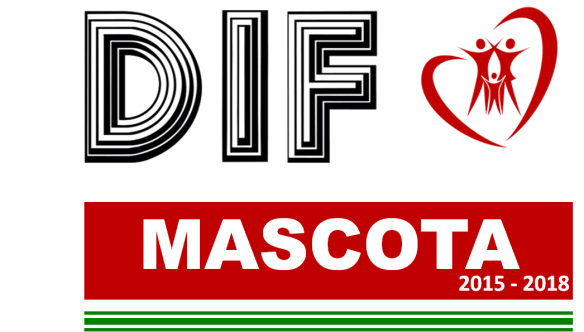 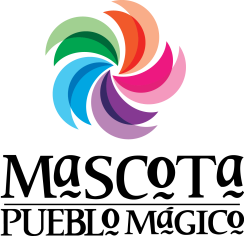 Tipo de programa: ATENCIÓN  CIUDADANA

Característica(s): Recepción de los ciudadanos y registro en bitácora, asi como derivación efectiva a los departamentos de Dirección, Alimentaria, Psicología, Trabajo Social, Administración y Comedor asistencial. 

Número de visitas ( PERSONAS ATENDIDAS ): 3,058
Atención ciudadana
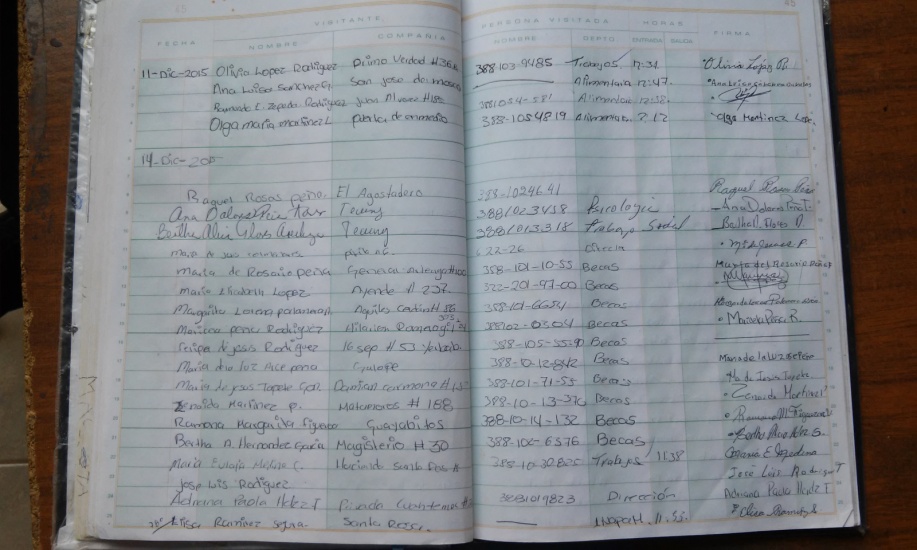 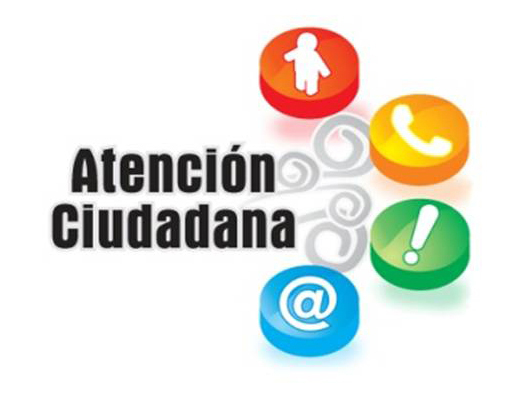 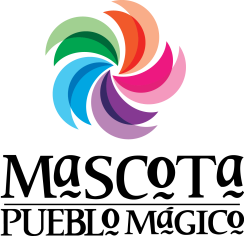 Tipo de programa: DESAYUNOS ESCOLARES  CALIENTES.

Modalidades: Cocina MENUTRE y preparación en casa.

Característica(s): Por cada  5 niños: 25 litros de leche, 500 ml Aceite de maíz, 500 gr de garbanzo, 1kg de arroz blanco, 300 gr de avena en ojuelas, 3 kg de harina de maíz nixtamalizado, 100 gr atún en agua, 500 gr de harina para hot cakes, 200 gr de pasta para sopa, 1 kg de frijol. 

Número de beneficiarios:  645 niños por mes. 

Comunidad(es): 
Escuela:				Localidad:
CONAFE 				El Agostadero
Primaria Francisco González Bocanegra	El Agostadero
Preescolar Sor Juana Inés de la Cruz	Cimarrón Chico
Primaria Unión, Paz y Progreso		Cimarrón Chico
Primaria Cuauhtemoc			Corrales
Primaria José María Morelos y Pavón	Chanrey
Primaria Club de Leones de Mascota 1	El Empedrado
Primaria Emiliano Zapara		Guayabitos
CONAFE Guayabitos			Guayabitos
1/3
Alimentaria
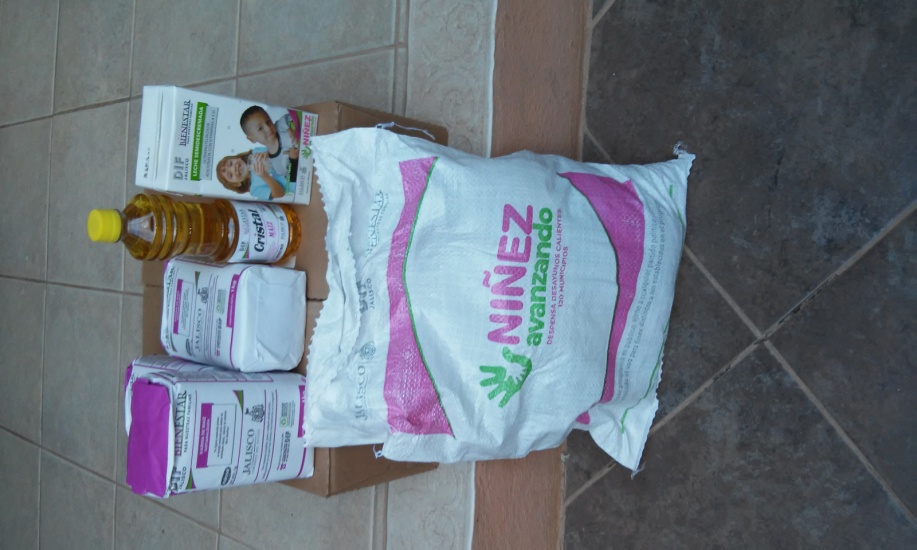 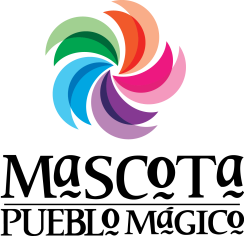 Tipo de programa: DESAYUNOS ESCOLARES  CALIENTES.

Comunidad(es): 
Escuela:				Localidad:
Primaria Pedro Moreno		La Huerta de Mirandillas
CONAFE El Jacal			El Jacal
Primaria Niños Héroes		Juanacatlán Grande
Preescolar Rosario Castellanos		Juanacatlán Grande
Primaria Justo Sierra			Malpaso
CONAFE Malpaso			Malpaso
CONAFE Mirandillas			Mirandillas
Primaria Guillermo Prieto		Mirandillas
CONAFE La Mora			Las Moras
Primaria Juan Escutia			San José del Mosco
CONAFE San José del Mosco		San José del Mosco
CONAFE La Palapa			La Palapa
Primaria Narciso Mendoza		La Palapa
Primaria José María Morelos y Pavón	La Plata
CONAFE La Plata			La Plata
Primaria Liberación Campecina		Santa Rosa
CONAFE Santa Rosa			Santa Rosa
CONAFE Puerta de En medio		Puerta de Enmedio
Primaria Rosa Dávalos Barajas		Puerta de Enmedio
Primaria Benito Juárez		Rincón de Mirandillas
Preescolar Guadalupe Victoria		Rincón de Mirandillas
2/3
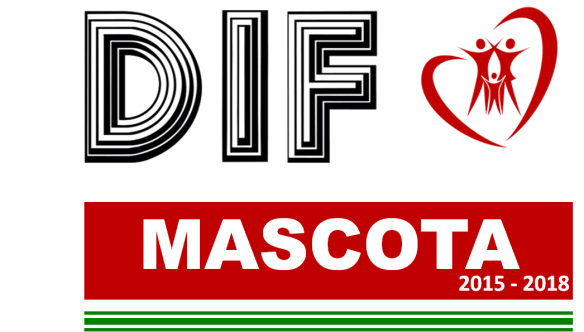 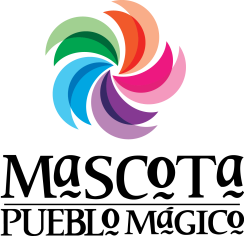 Tipo de programa: DESAYUNOS ESCOLARES  CALIENTES.

Comunidad(es): 
Escuela:				Localidad:
Primaria 13 de Septiembre		Galope
Preescolar Juan Escutia		Galope
Primaria 5 de Mayo 			San Ignacio
CONAFE San Ignacio			San Ignacio
CONAFE San Miguel de Tovar		San Miguel de Tovar
Primaria Benito Juárez		San Miguel de Tovar
Primaria Benito Juárez		San Rafael
TeleSecundaria Ramón Guzmán		San Rafael
Primaria Haz de Luz			Santa Bárbara
CONAFE Los Sauces de Yerbabuena	Los Sauces de Yerbabuena
Primaria Sor Juana Inés de la Cruz	Tecuany
Preescolar Victoria Gil Cruz		Tecuany
Primaria Francisco I. Madero		Tierras Coloradas
CONAFE Tierras Coloradas		Tierras Coloradas
Preescolar Hilarión Romero Gil		Zacatonco
Primaria Redención 			Zacatongo
Primaria Tierra y Libertad		Zapotán
CAM 46 Teresa Barba Palomera		Mascota

Total Preescolares: 6, Total de Primarias: 24, Total de CONAFES: 15, Otros: 2
Total de Instituciones educativas atendidas: 47
3/3
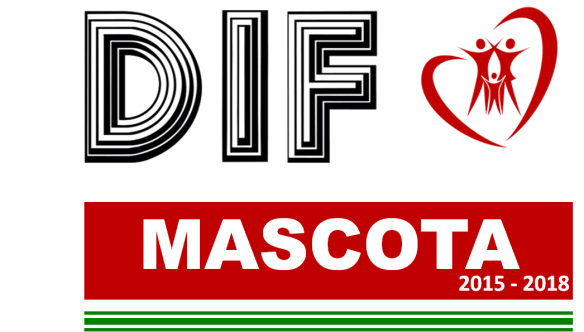 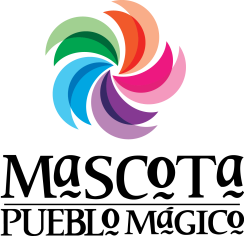 Tipo de programa: DESAYUNOS ESCOLARES FRÍOS

Característica(s): Dotación de Leche (250 ml por día, por niño), fruta fresca (una por día, por niño), galleta y/o palanqueta (una por día por niño).

Número de beneficiarios:  140 niños por mes.

Comunidad(es) beneficiadas: Mascota. 

	Jardín de niños Benito Juárez
	Jardín de niños Hermelinda Pérez Curiel
	Jardín de niños María Esther Zuno de Echeverría
	Primaria Hermelinda Pérez Curiel
	Primaria José Manuel Núñez
	Primaria Rosa Dávalos Barajas
	Primaria Unión y Progreso

Total Preescolares: 3, Total de Primarias: 4
Total de Instituciones educativas atendidas: 7
Alimentaria
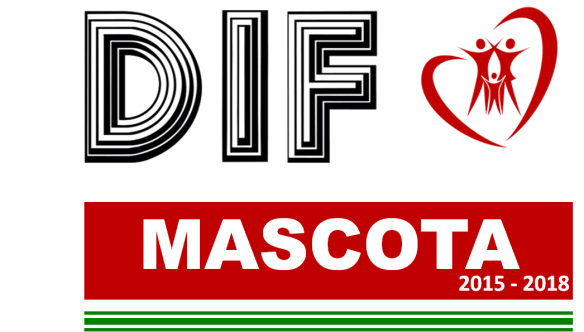 PRODUCTOS QUE INTEGRAN LAS RACIONES:
( GALLETAS O PALANQUETAS FORTIFICADAS)


Galleta de cebada, avena, nuez y almendra
Galleta de avena y vainilla
Barra tipo panecillo de plátano
Galleta de amaranto con nuez
Barra de trigo integral con arándanos
Galleta de granola
Barra de arroz inflado con avena y pasas
Avena instantanea con  extracto de vainilla (30gr)
Avena instantanea con avena y nuez (30gr)
Cereal de trigo inflado con avena y vainilla
Cereal multigrano con pasas.
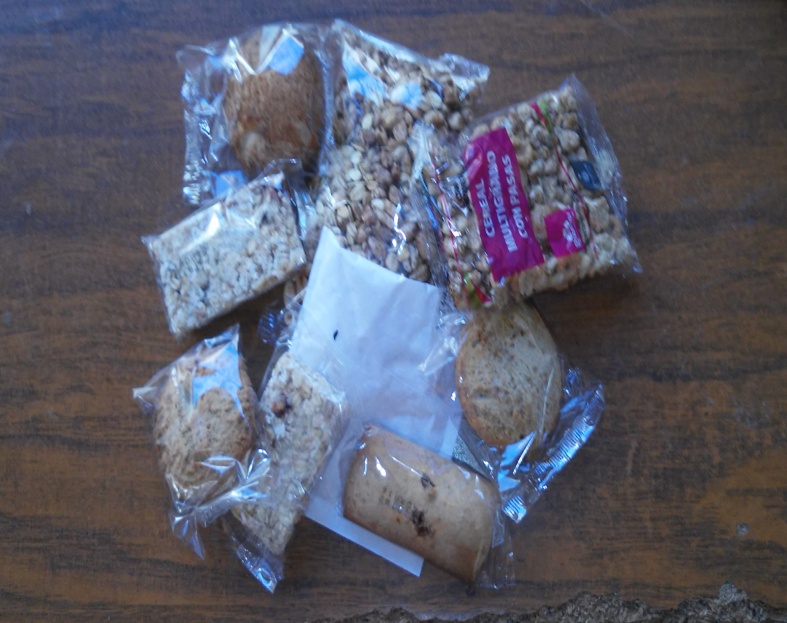 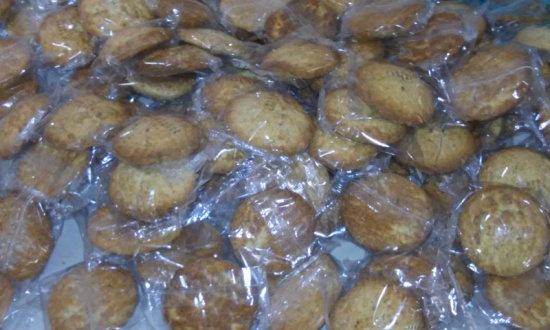 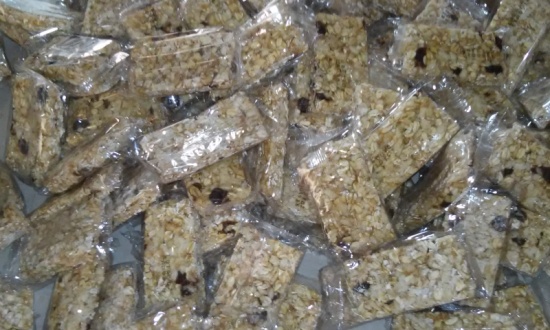 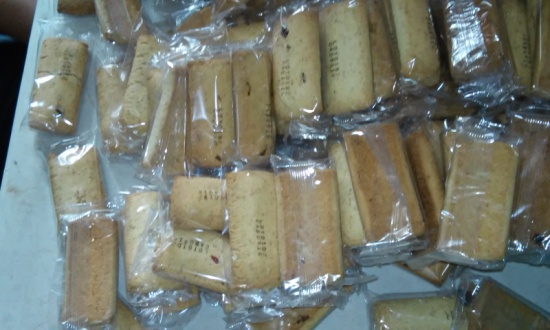 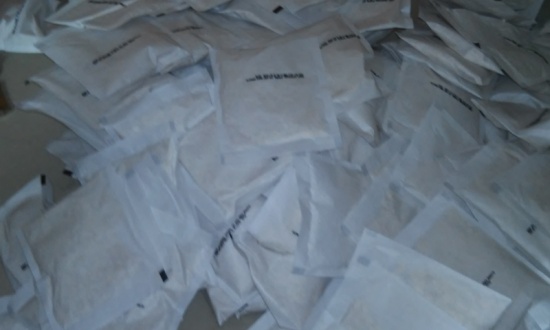 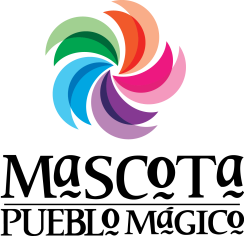 Tipo de programa: PROGRAMA ALIMENTARIO DE AYUDA DIRECTA (PAAD)

Característica(s): Dotación de una despensa que incluye: 1 lt de leche, 500 ml de aceite de maiz, 1kg de arroz blanco, 1 kg de avena de ojuela, 100 gr de atún en agua, 250 gr de cereal de trigo inflado, 1 kg de harina de maíz nixtamalizada, 500 gr de lenteja chica, 200 gr de pasta para sopa, 1.5 kg de frijol.

Número de beneficiarios:  225 familias por mes (48 localidades beneficiadas)

Comunidad(es) beneficiadas:
Amulco, Barandillas, Chanrey, Cimarrón Chico, Cruz de Romero, Cruz Verde, El Agostadero, El Aguacate, El Atajo, El Carrizo, El Colorado, El Copal, Crucedo de San Pedro, El Empedrado, El Jacal, El Mirador, El Parejo, El Refugio, El Troje, Gallineros, Galope, Guayabitos, Juanacatlán, La Huerta de Mirandillas, La Maravilla, La Palapa, La Plata, Laguna de Zacatoongo, Las Higueras, Las Moras, San José de los Corrales, Los Tanques, Malpaso, Mascota, Mirandillas, Navidad, Puerta de Enmedio,  Rincón de Ixcatán, Rincón de Mirandillas, San Ignacio, San José del Mosco, San Miguel del Tovar, San Rafael, Tecuany, Tierras Coloradas, Yerbabuena, Zacatongo, Zapotán.
Alimentaria
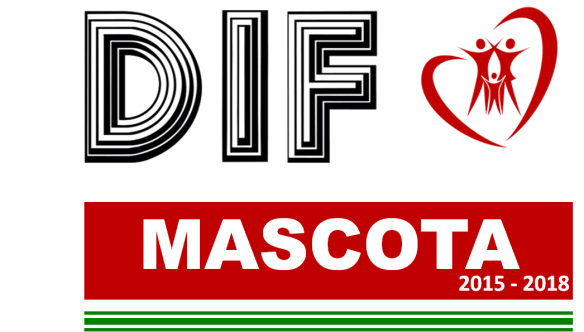 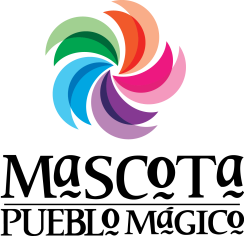 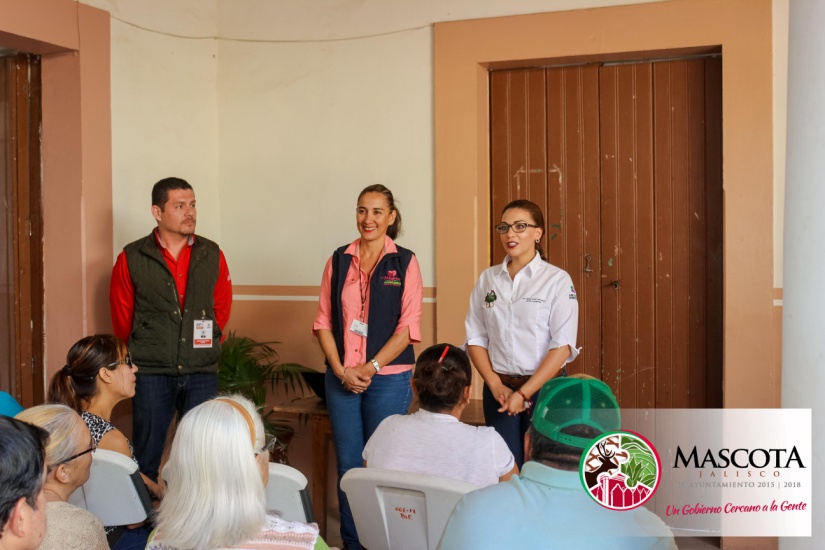 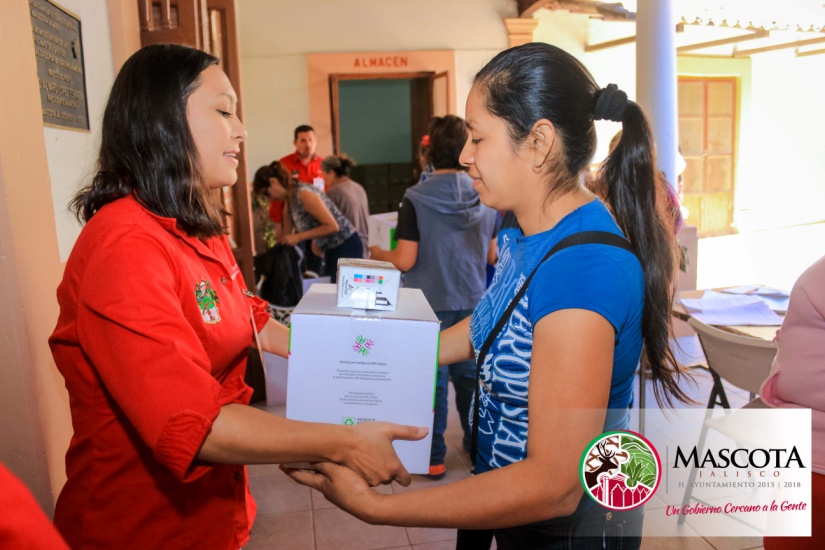 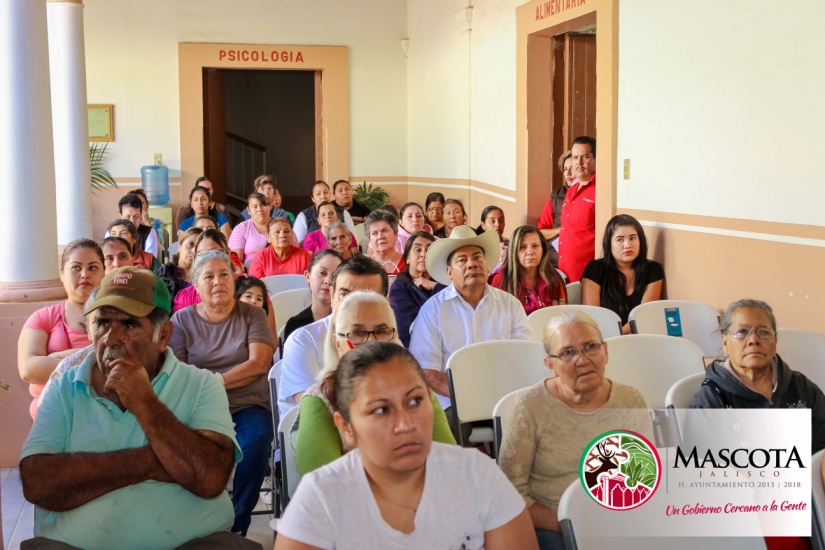 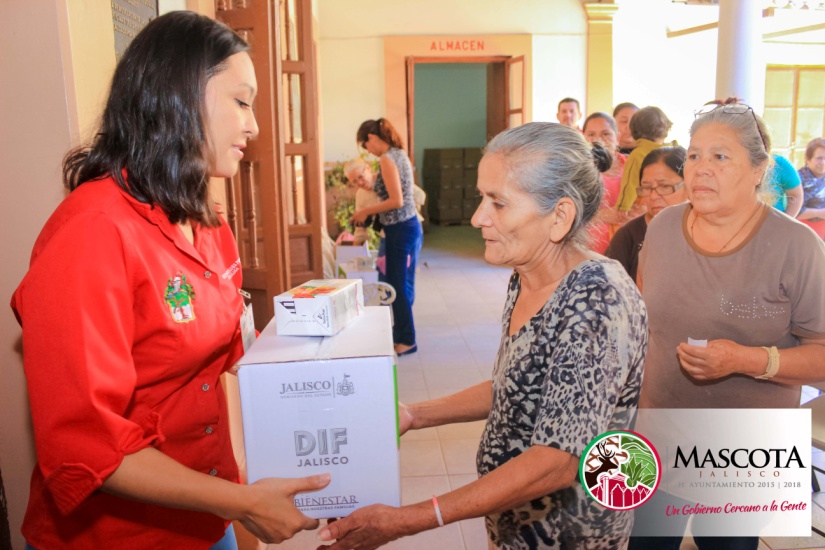 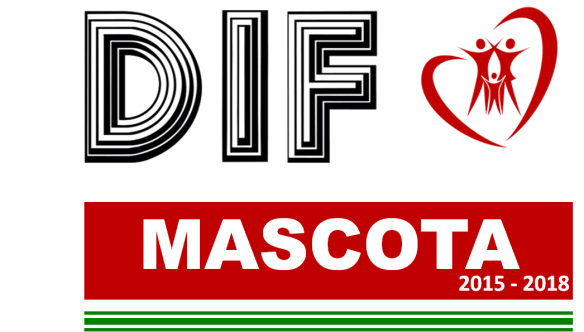 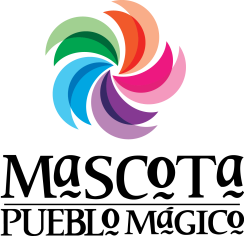 Tipo de programa: PROGRAMA ALIMENTARIO A MENORES NO ESCOLARIZADOS (PROALIMNE)

Característica(s): Dotación de 8 litros de leche, 1 kg de harina de maíz nixtamalizada, 500 gr de garbanzo, 500 gr de frijol, 1 kg de avena en ojuela.

Número de beneficiarios:  132 familias por mes. ( 32 localidades )





Comunidad(es) beneficiadas:
Mascota,, Barandillas, San José de los Corrales, Chanrey, El Empedrado, El Agostadero, El Cabrito, El Carrizo, El Copal, Guayabitos, El Jacal, El Ranchito, El Refugio, El Tizate, Juanacatlán, Laguna de Zacatongo, Malpaso, Mirandillas, La Palapa, La Presa, La Soledad, Las Ánimas, Puerta de Enmedio, Rincón de Mirandillas, San Ignacio, San José del Mosco, San Miguel del Tovar, Tecuany, Tierras Coloradas, Yerbabuena, Zacatongo, Zapotán.
Alimentaria
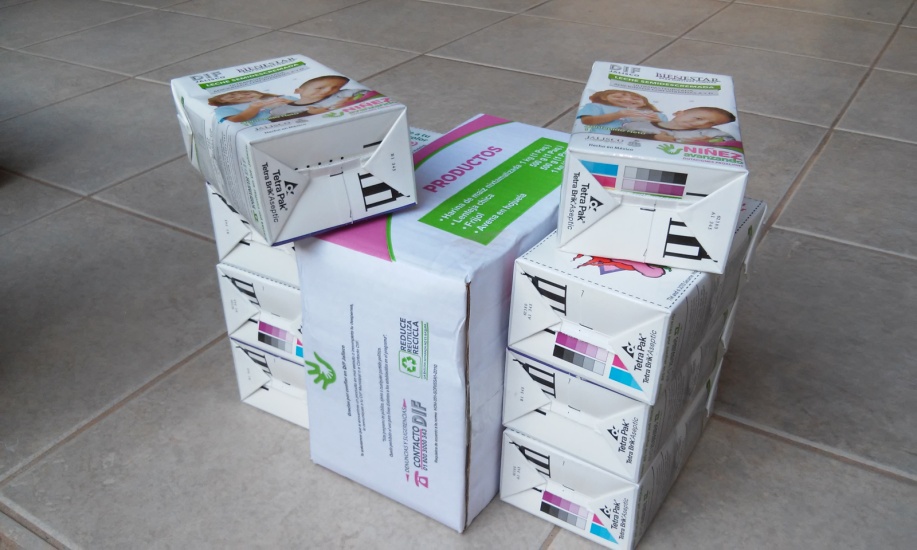 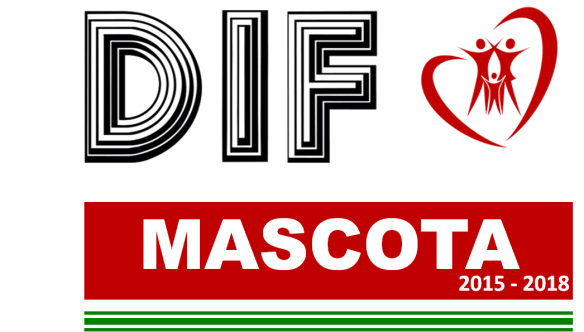 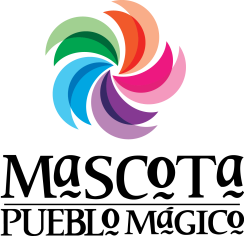 Alimentaria / PROALIMNE
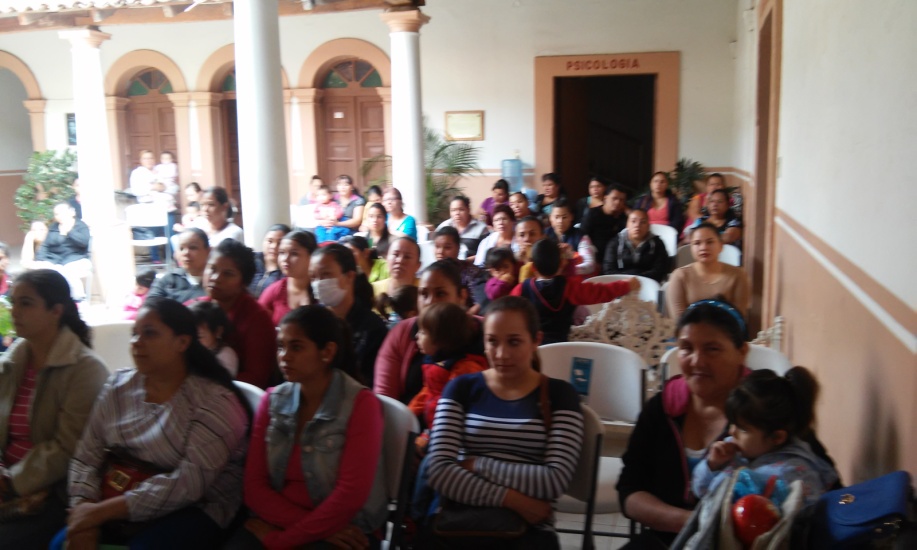 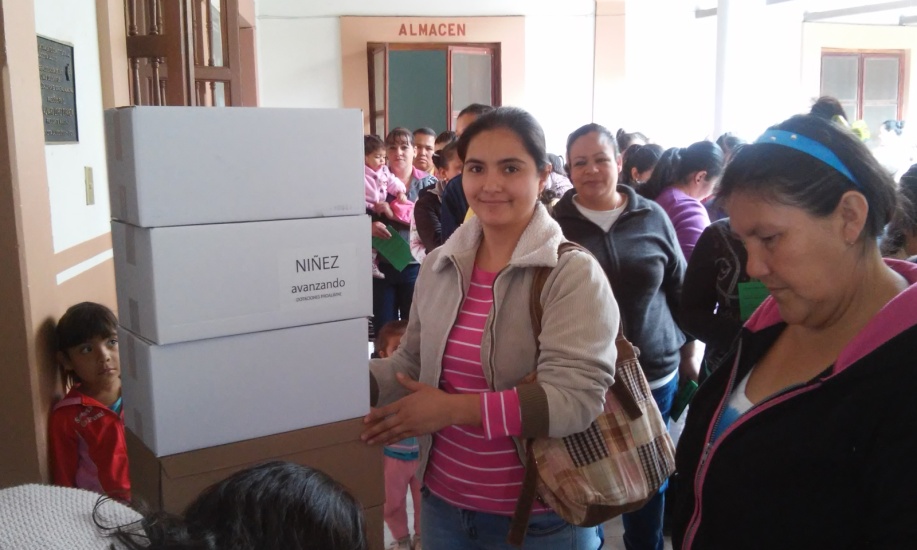 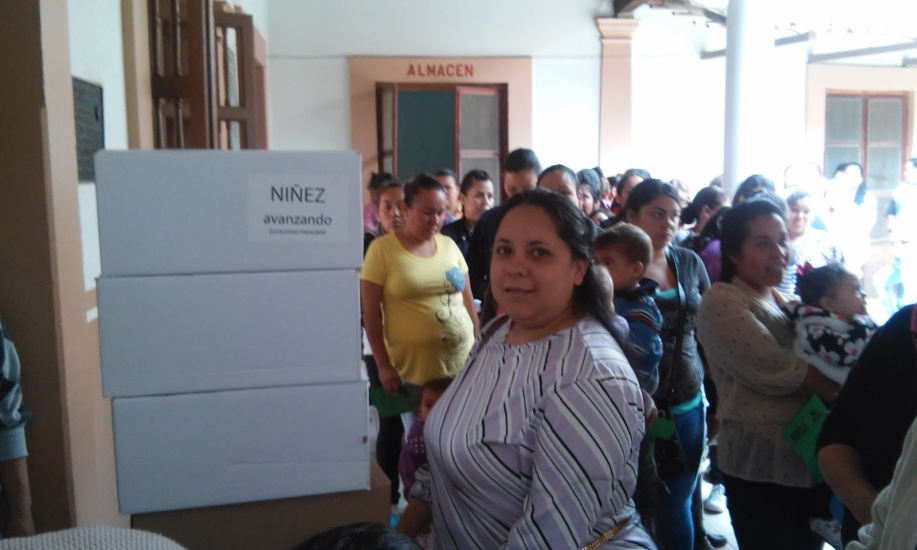 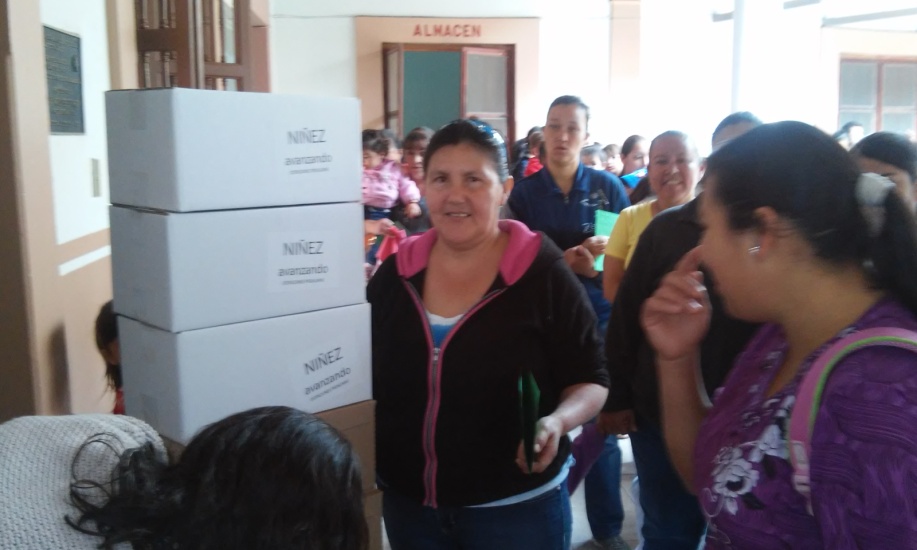 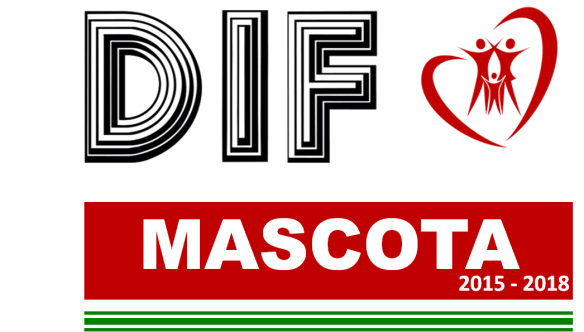 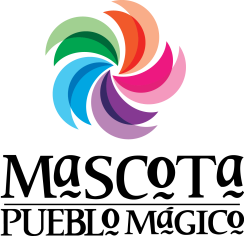 Tipo de programa: COMEDOR ASISTENCIAL

Característica(s): Brindar alimento (comida y cena) preparado a adultos mayores desportejidos en sus hogares o apoyo directo en Instalaciones del Sistema DIF Mascota.

Número de beneficiarios:  35 personas.

Comunidad(es) beneficiadas:  Mascota

Raciones distribuidas de 01 de Octubre de 2015 a 31 de julio de 2016. 19,930
Alimentaria
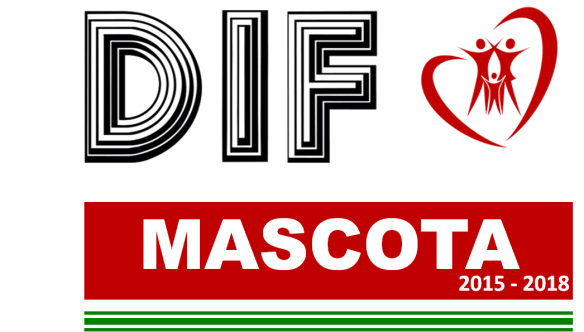 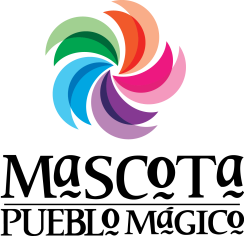 Resumen de producto entregado, por programa.
Total de despensas programas PAAD:			2,475
Llitros de leche despensas PAAD:			2,475

Despensas programa VIVE				111

Piezas de fruta fresca ( Desayunos fríos ):			24,920
Litros de leche ( Desayunos fríos ):			6,230
Galleta, palanqueta, o cereal ( Desayunos fríos):		24,920

Costalitos alimento ( Desayuno caliente ):			1,161
Litros de leche ( Desayuno caliente):			29,025
Kilos Harina de maíz nixtamalizado (Desayuno caliente):	3,483
Litros de aceite de maíz (Desayuno caliente):		580.5

Despensa PROALIMNE:				1,452
Litros de leche (PROALIMINE):				11,616
Alimentaria
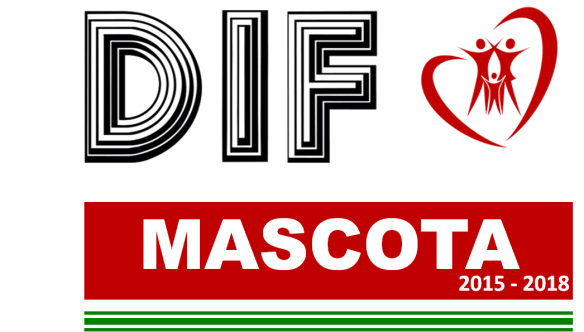 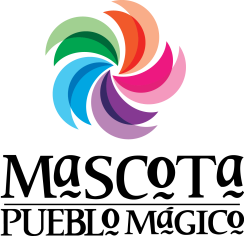 Alimentaria
Creación de 48 comités de contraloría social
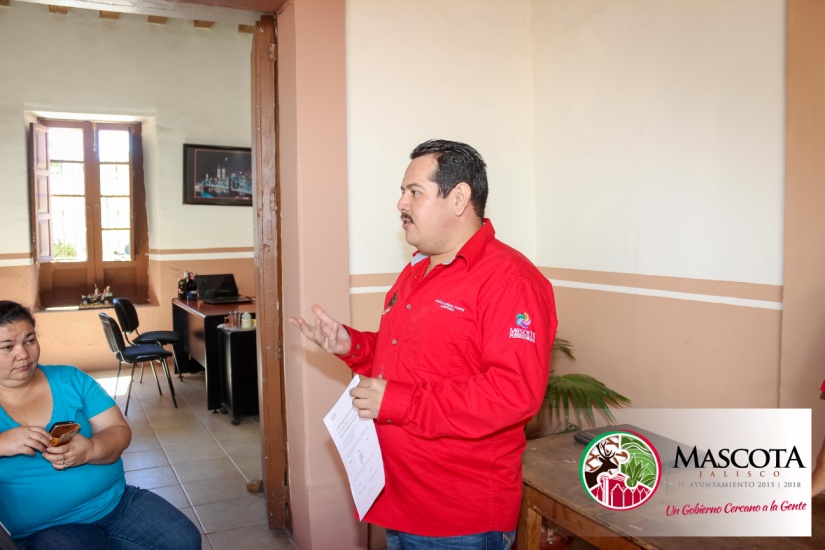 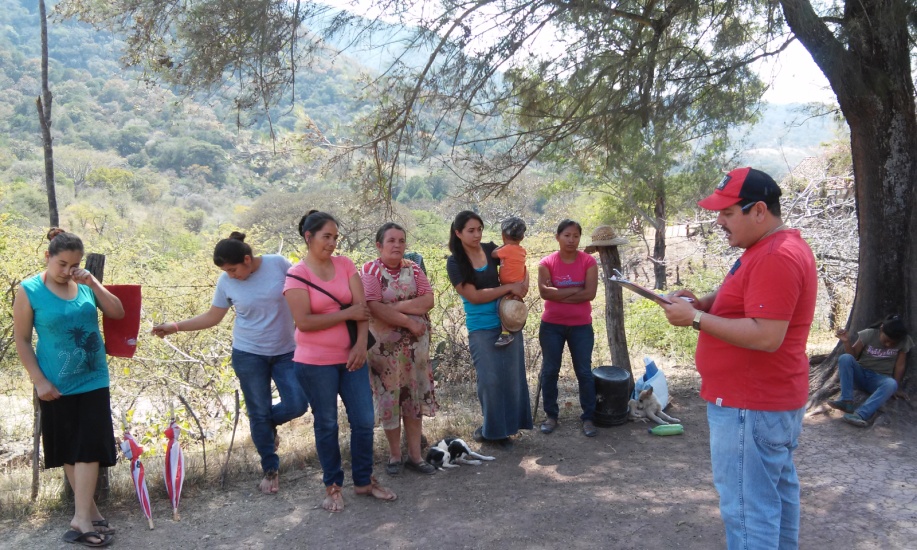 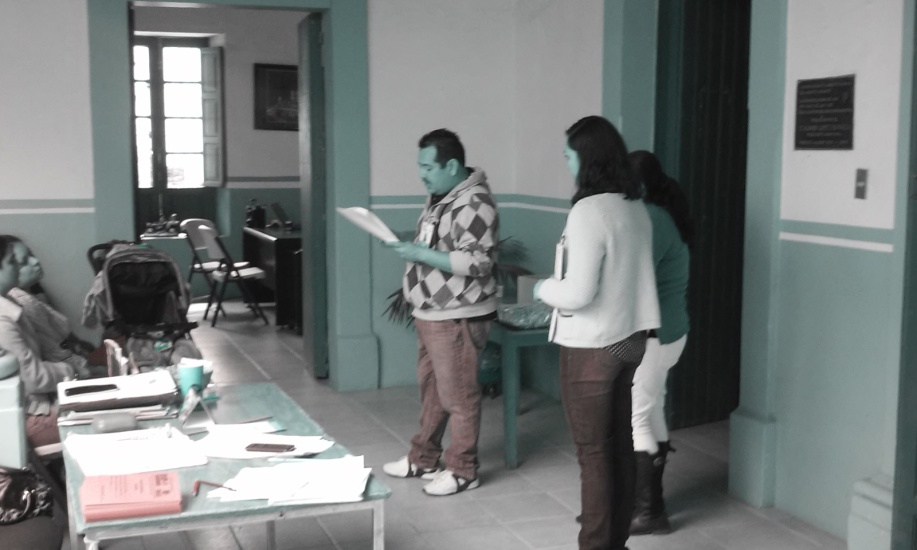 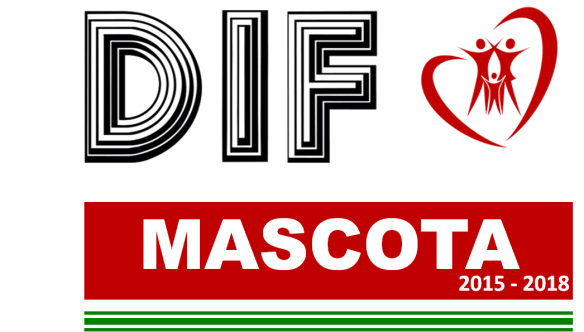 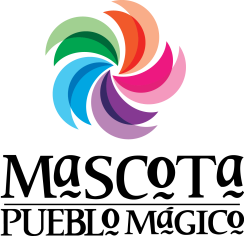 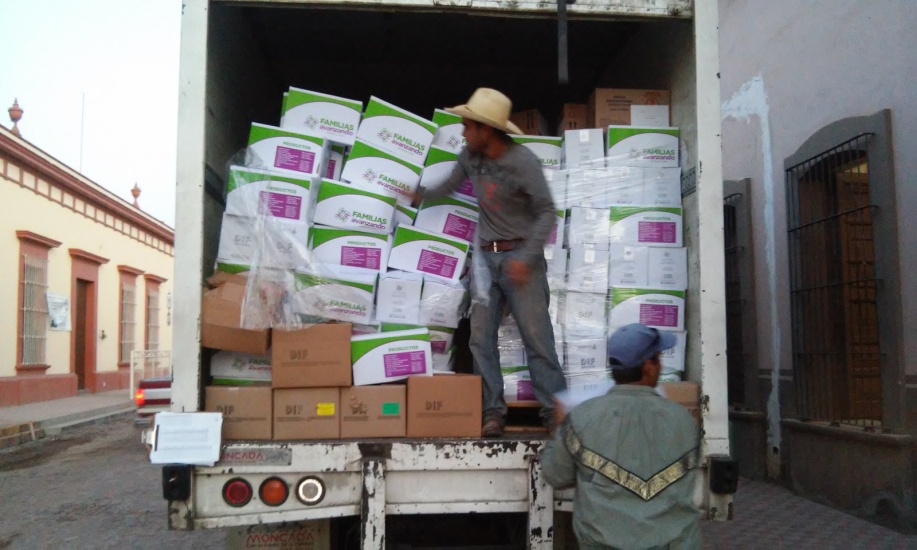 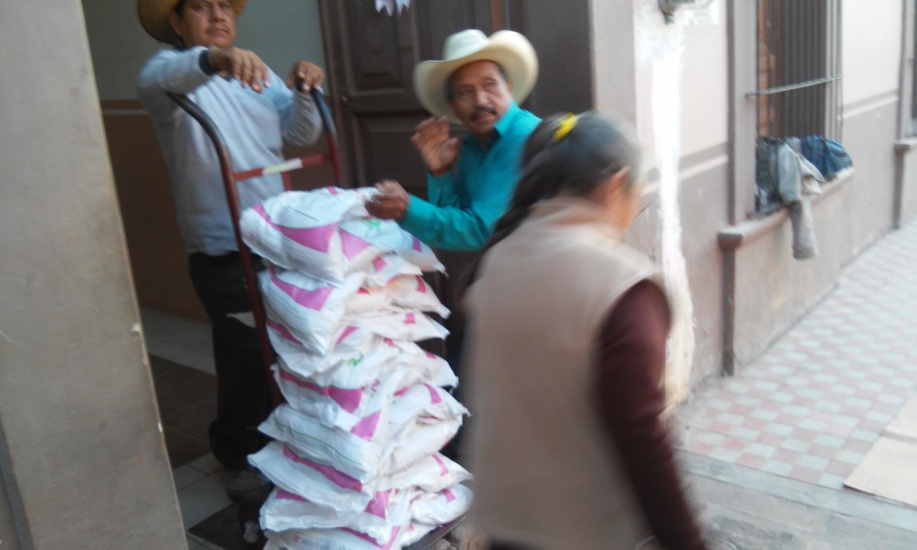 Alimentaria
Memoria fotográfica
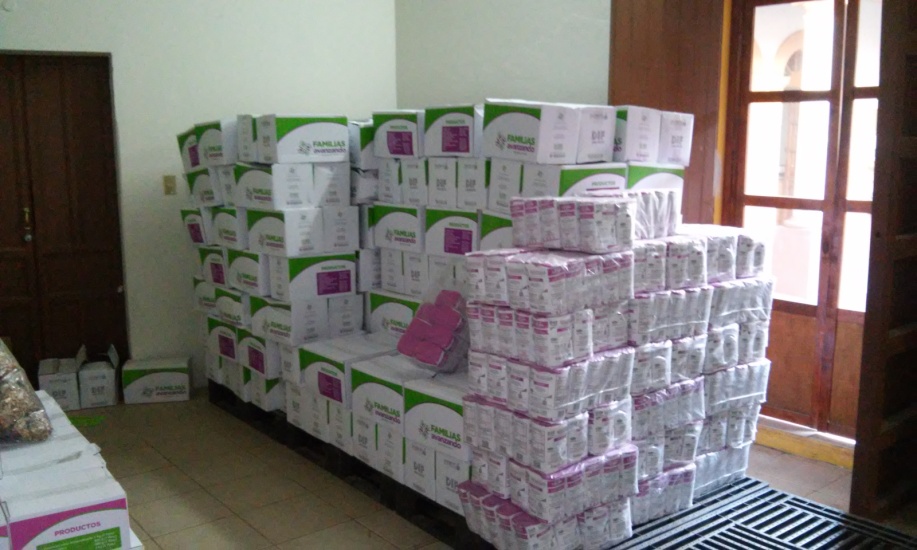 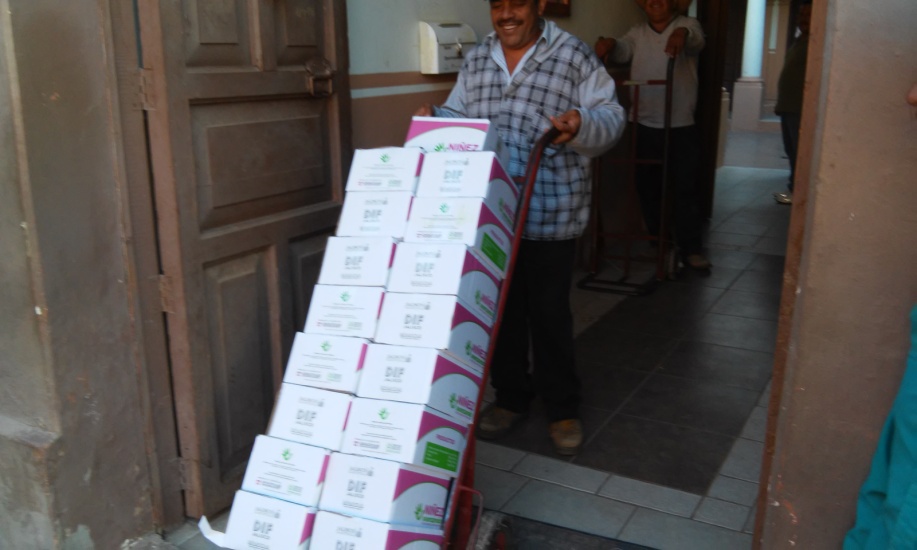 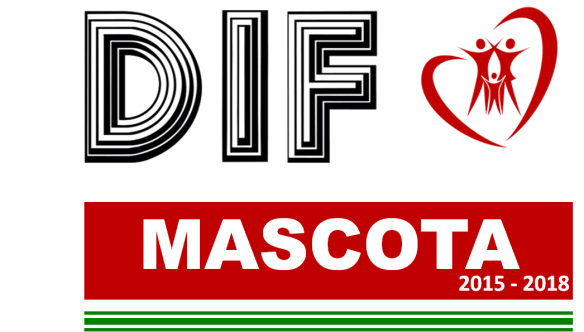 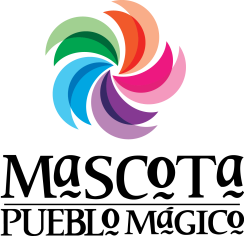 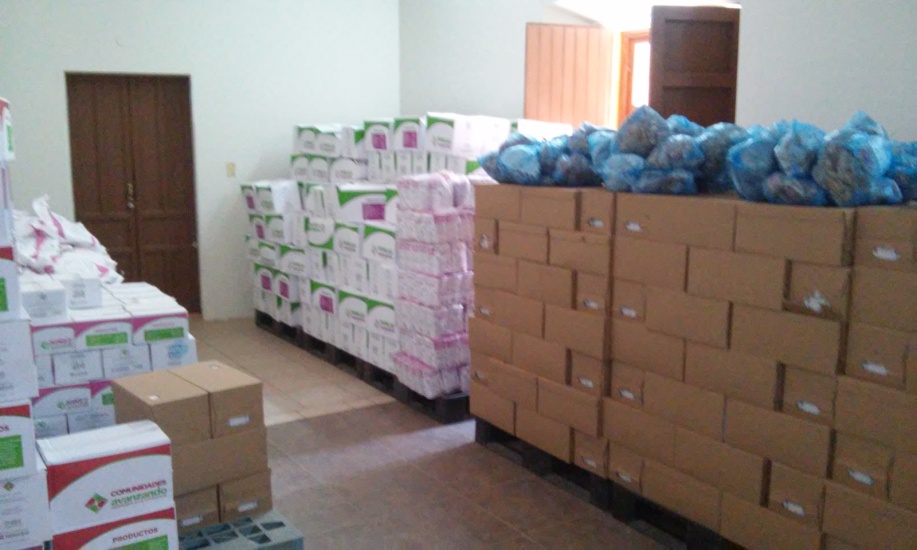 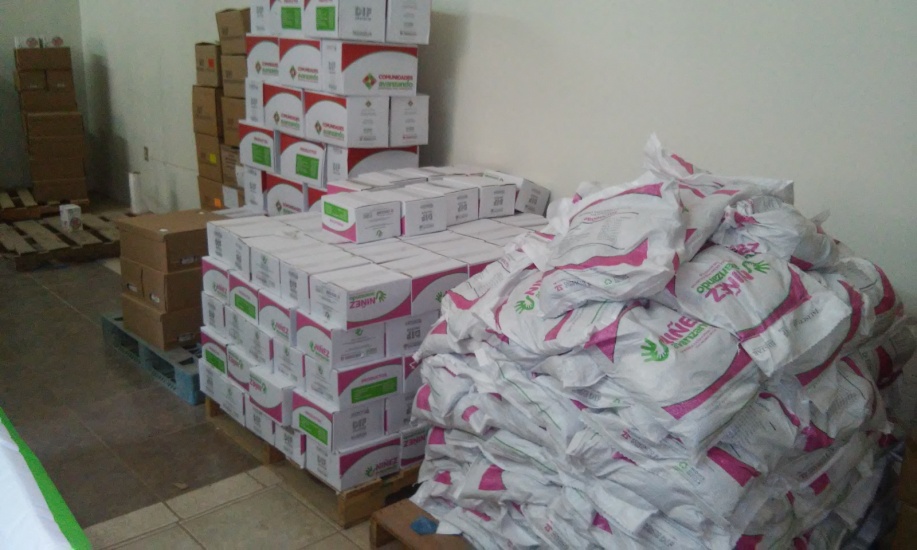 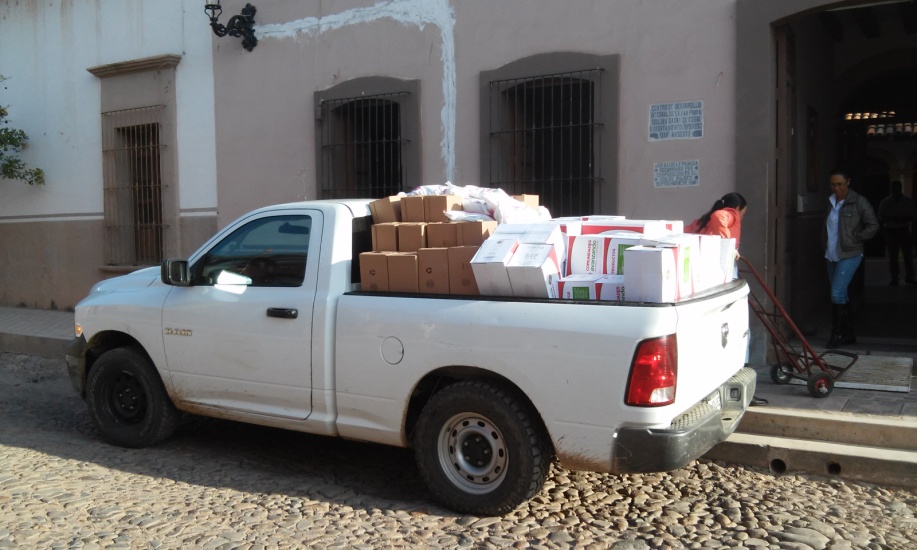 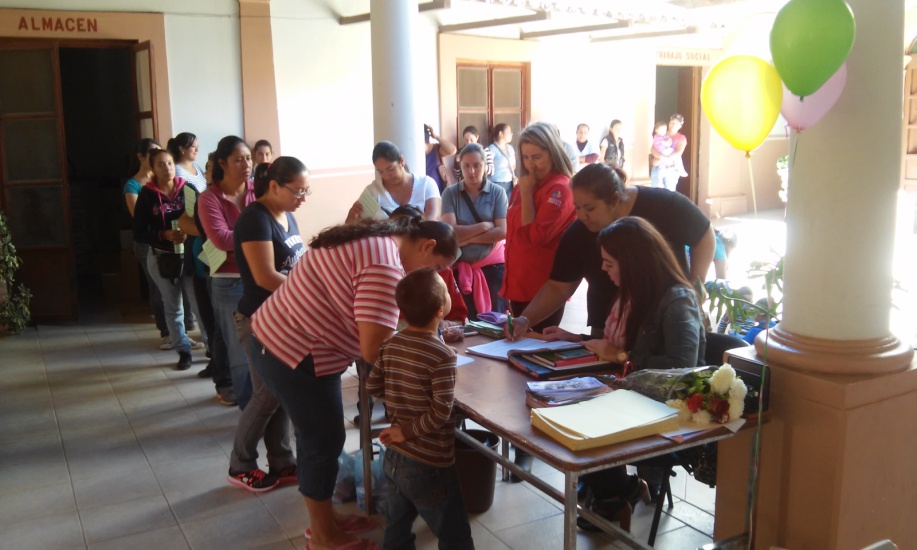 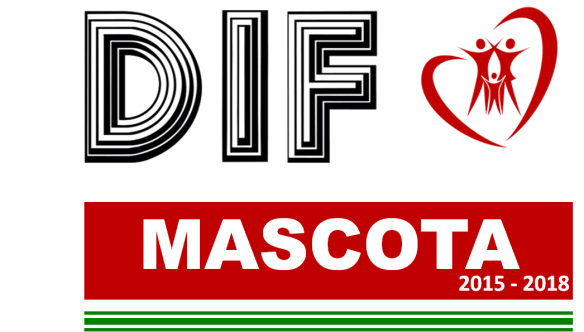 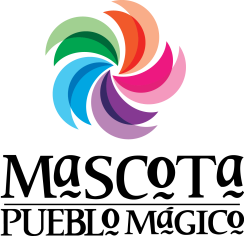 PROGRAMA PAAD
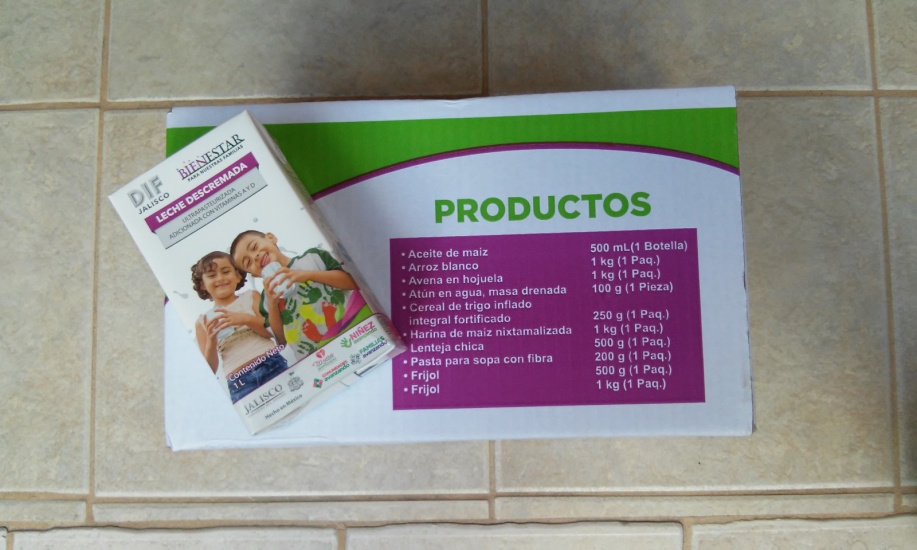 PROGRAMA  DESAYUNOS ESCOLARES
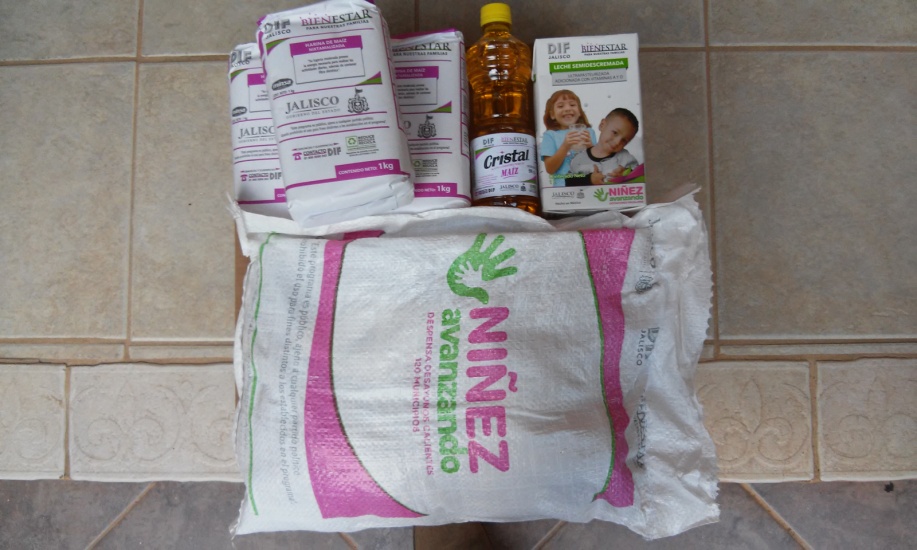 PROGRAMA PROALIMNE
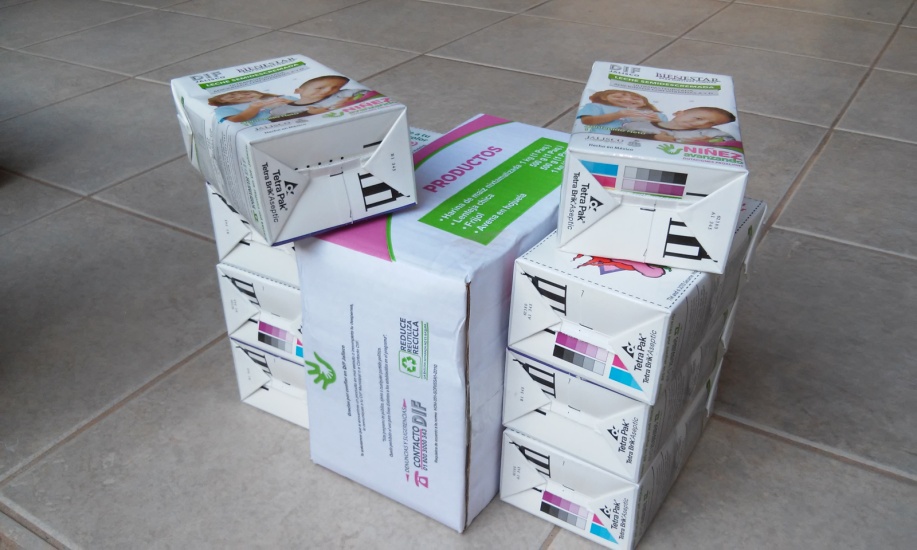 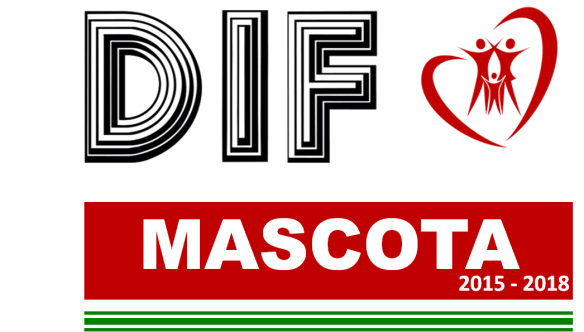 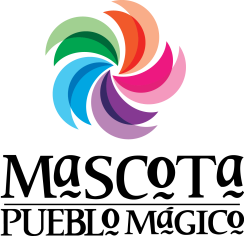 Alimentaria / PAAD
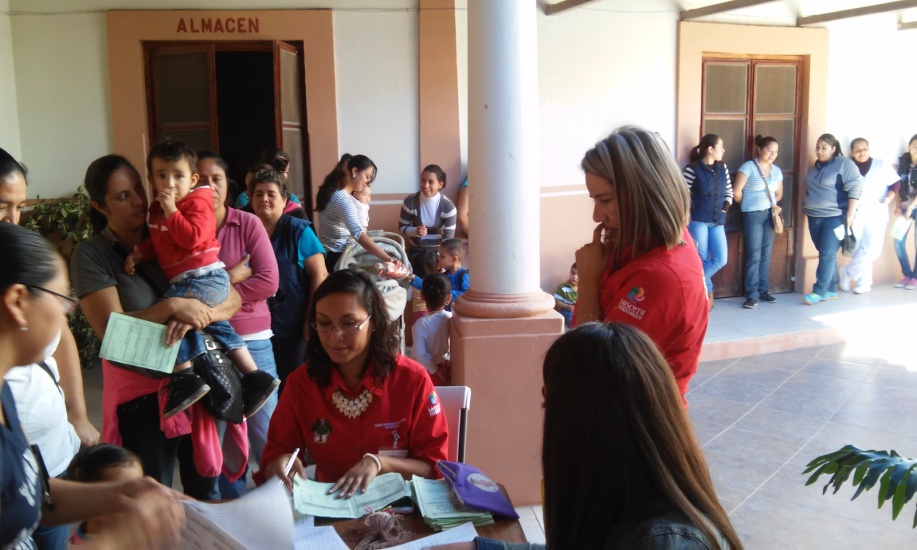 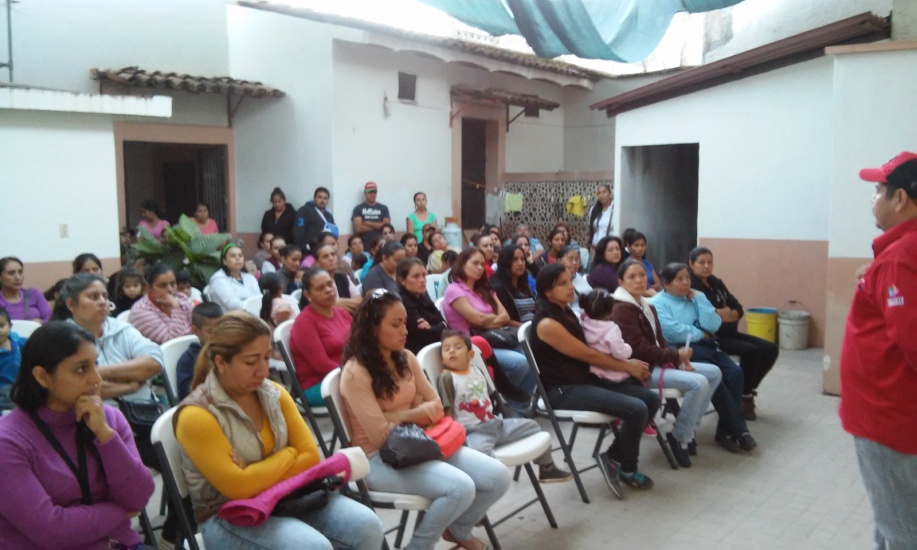 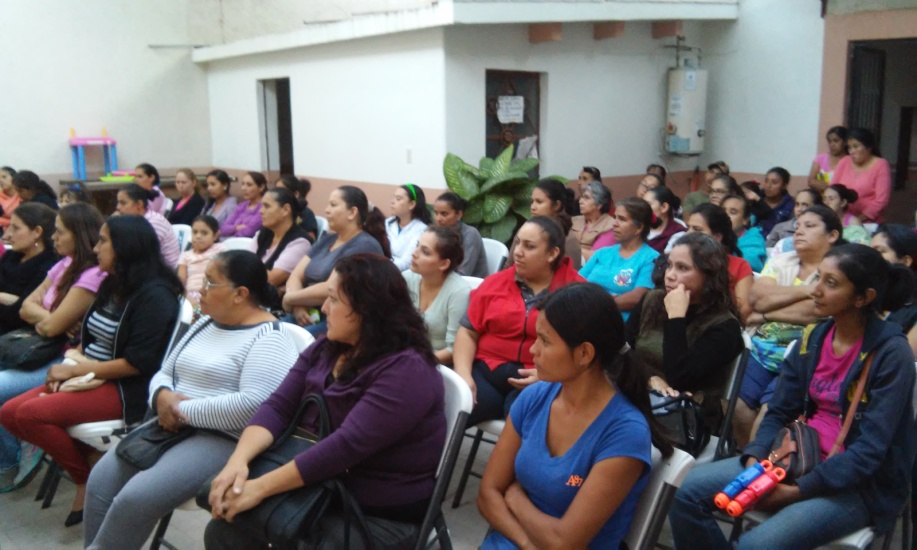 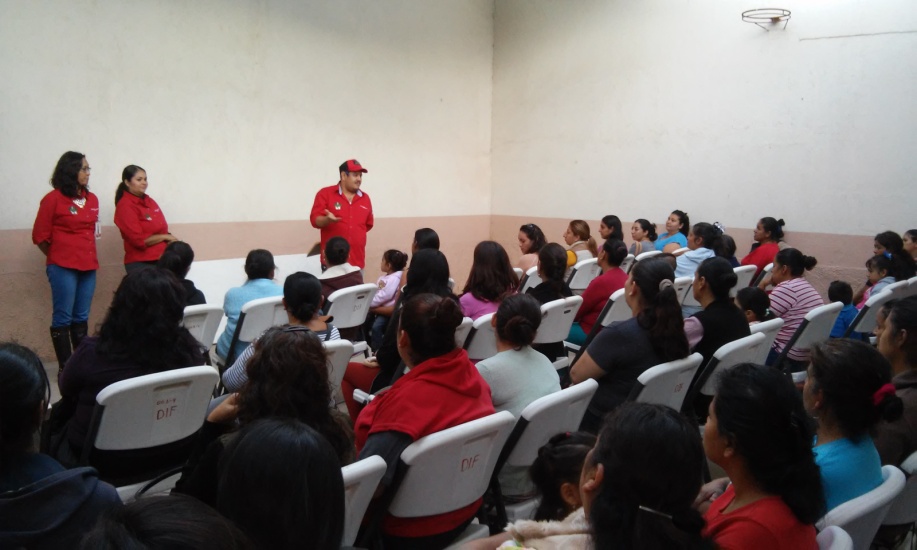 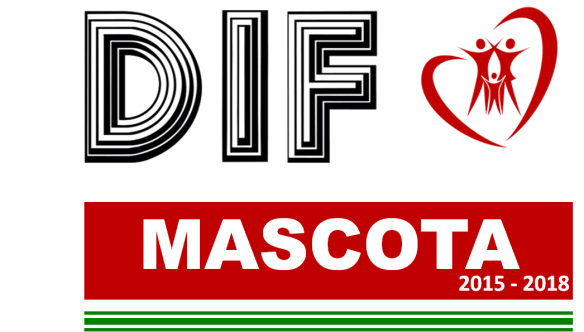 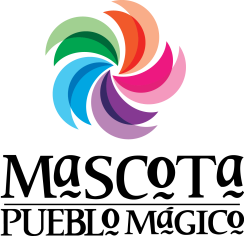 Alimentaria / DESAYUNOS
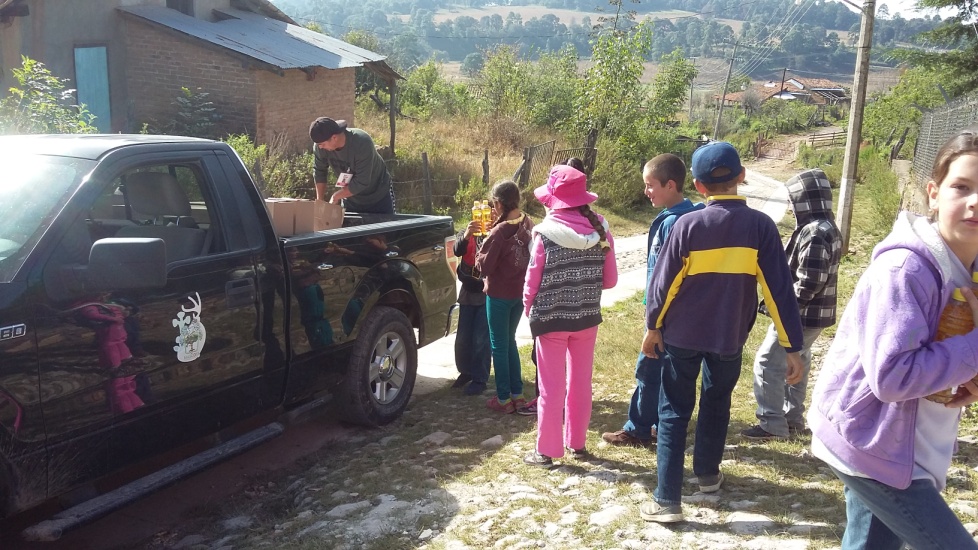 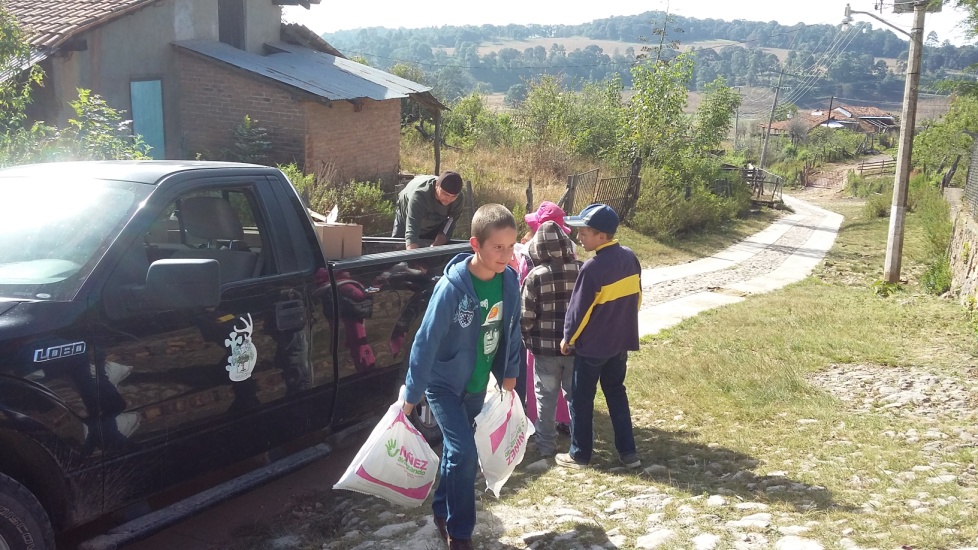 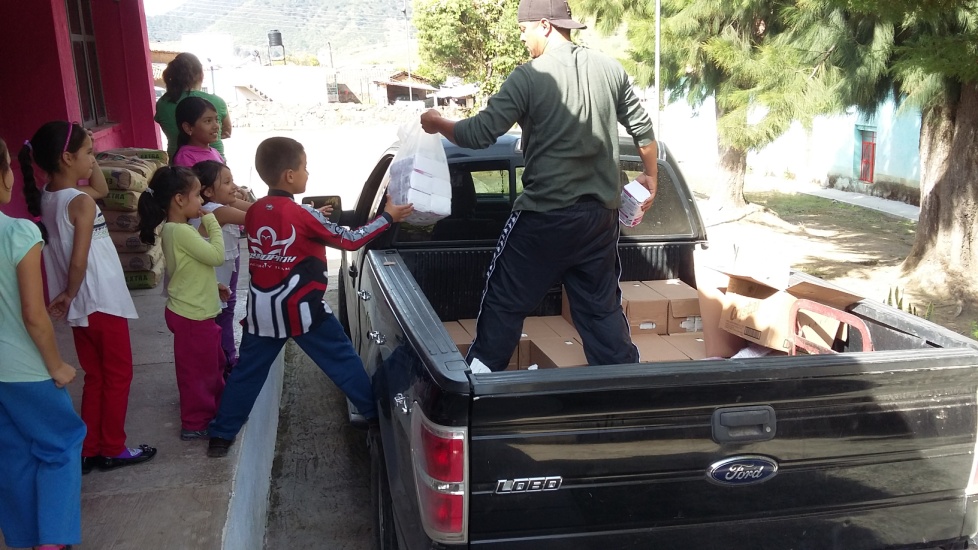 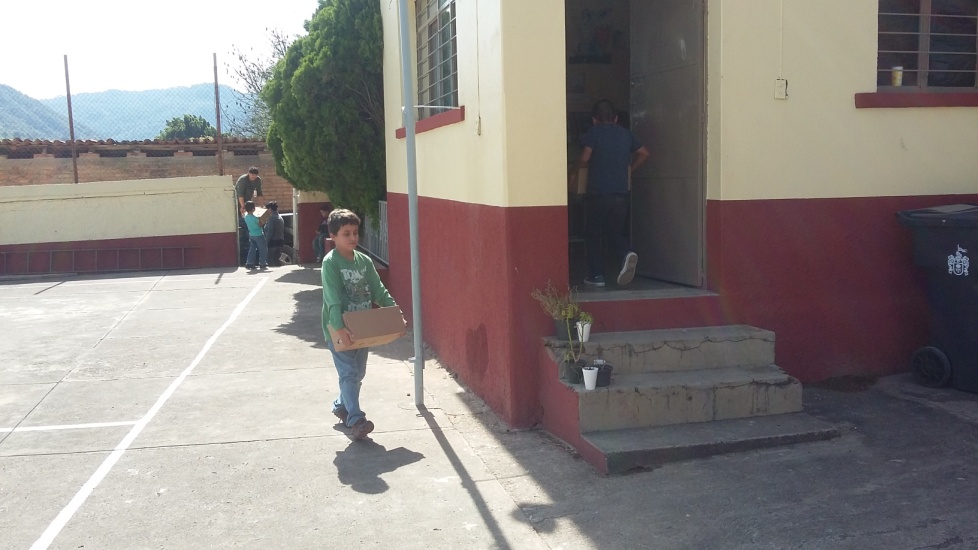 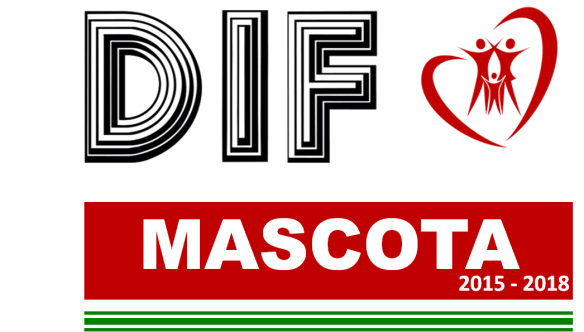 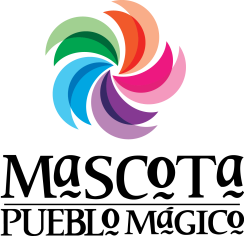 Tipo de programa: PSICOLOGÍA

Característica(s):  Prevención, Atención, Seguimiento y Valoración Psicológica

Número de beneficiarios:  231 personas.

Comunidad(es) beneficiadas:  Mascota y localidades.

Actividades realizadas:  	Consulta Psicológica: 486 sesiones 
			Apoyo a Juez de 1era. Instancia: 16 menores
			Cursos y talleres: 187 personas
			Pláticas prematrimoniales: 55 parejas
Psicología
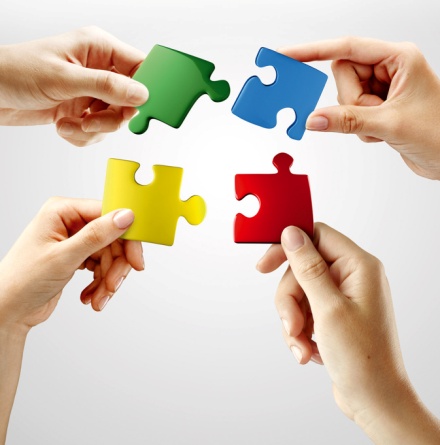 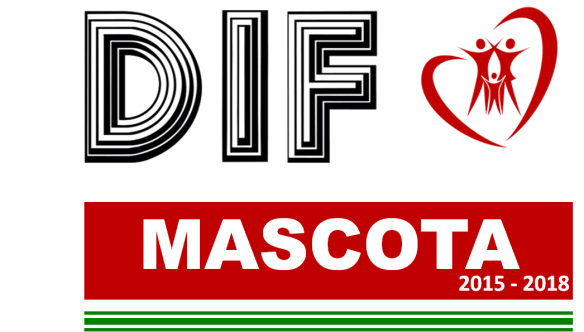 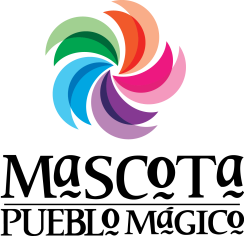 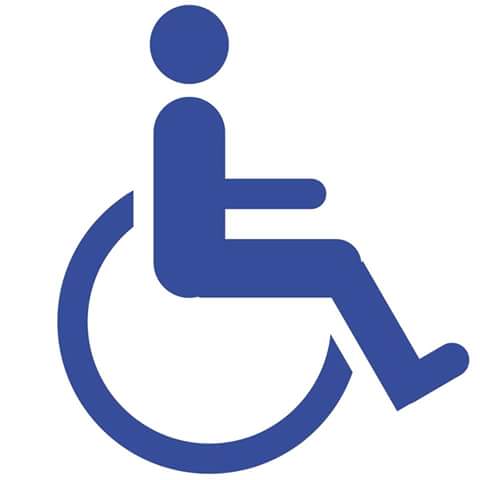 Consejo Municipal de personas con discapacidad
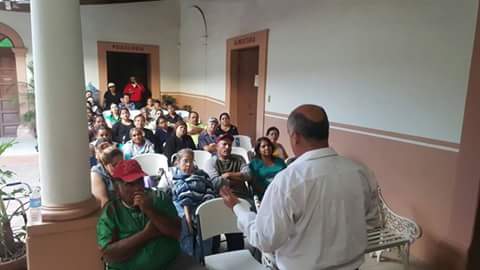 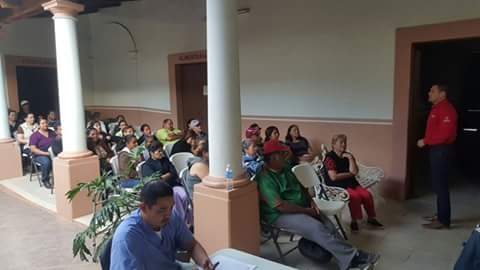 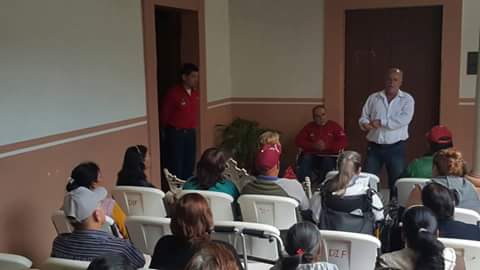 Creación de Consejo  Municipal de Personas con Discapacidad
Elaboración de credenciales:  9
Expedición de constancias de discapacidad: 12.
En proceso espacios azules ( 47 )
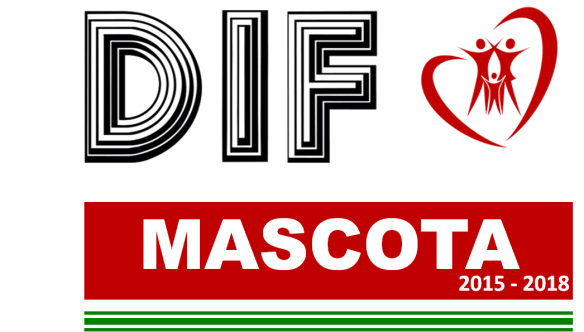 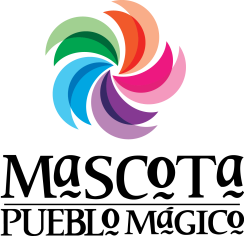 Tipo de programa: NUTRICIÓN

Característica(s): Asesoría nutricional a pacientes con trastornos alimenticios, regulación de peso y masa coorporal, pacientes con alguna enfermedad crónico degenerativa, y de seguimiento y capacitación a los beneficiarios de los programas alimentarios de DIF y Deportes.

Número de beneficiarios:  1,320

Comunidad(es) beneficiadas:  Mascota y localidades.

Actividades realizadas:  	
Asesoría Nutricional: 122
Cursos programas  externos: 76
Pláticas a beneficiarios de programas: 20 pláticas ( 357 personas)
Medición de peso y talla: 1,770
Nutrición.
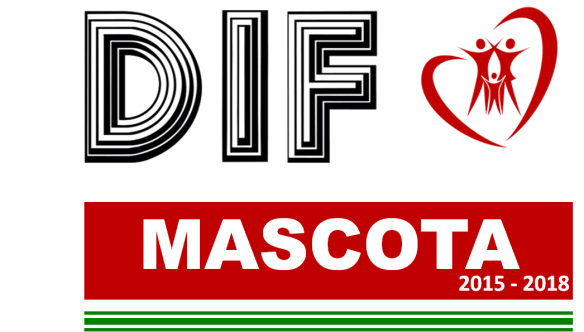 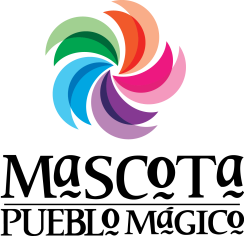 Plática a beneficiarios programas Alimentaria
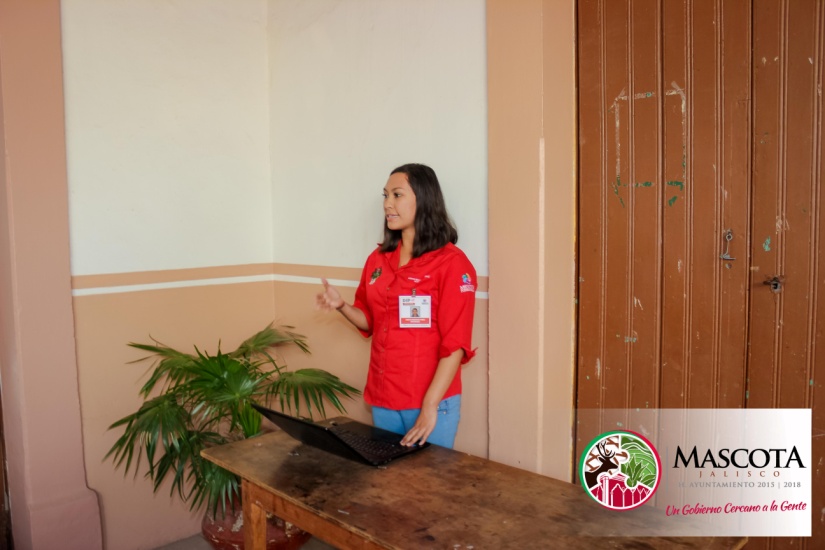 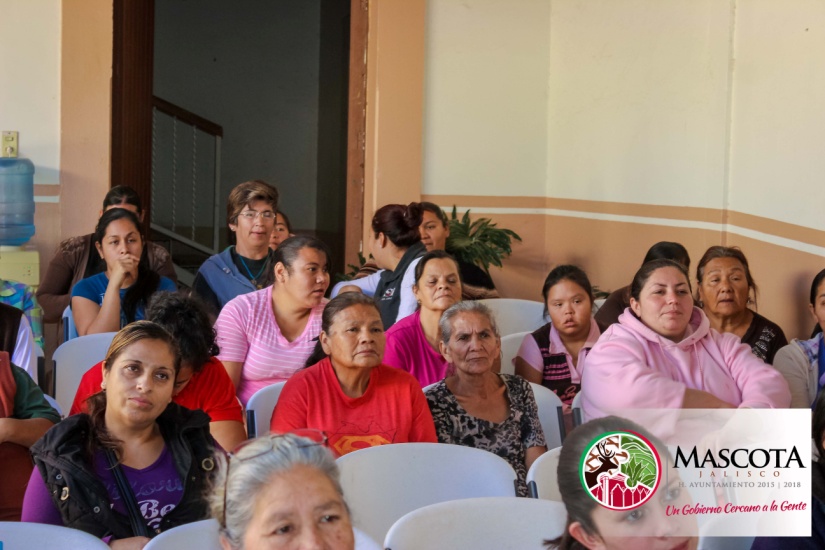 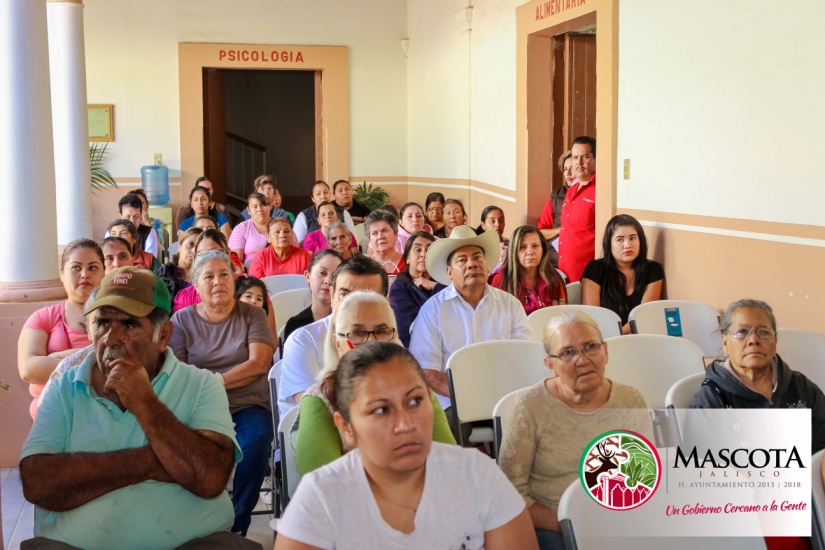 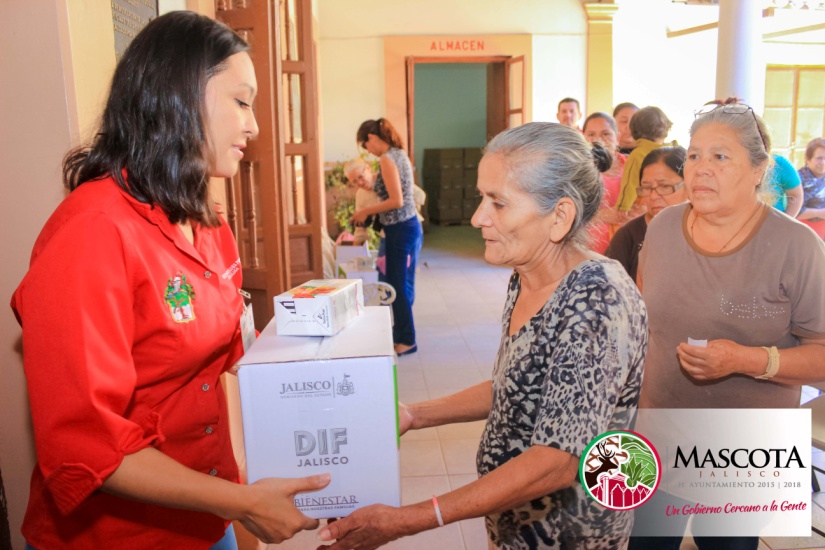 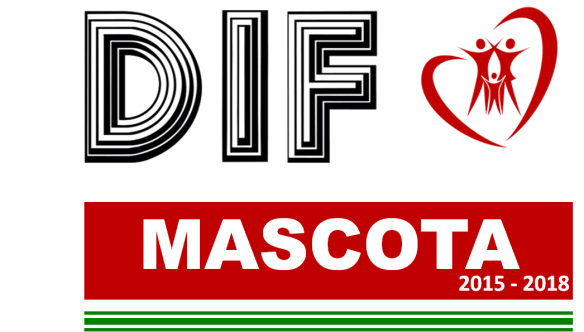 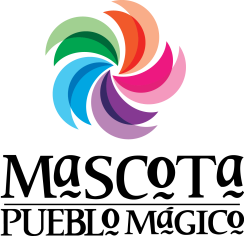 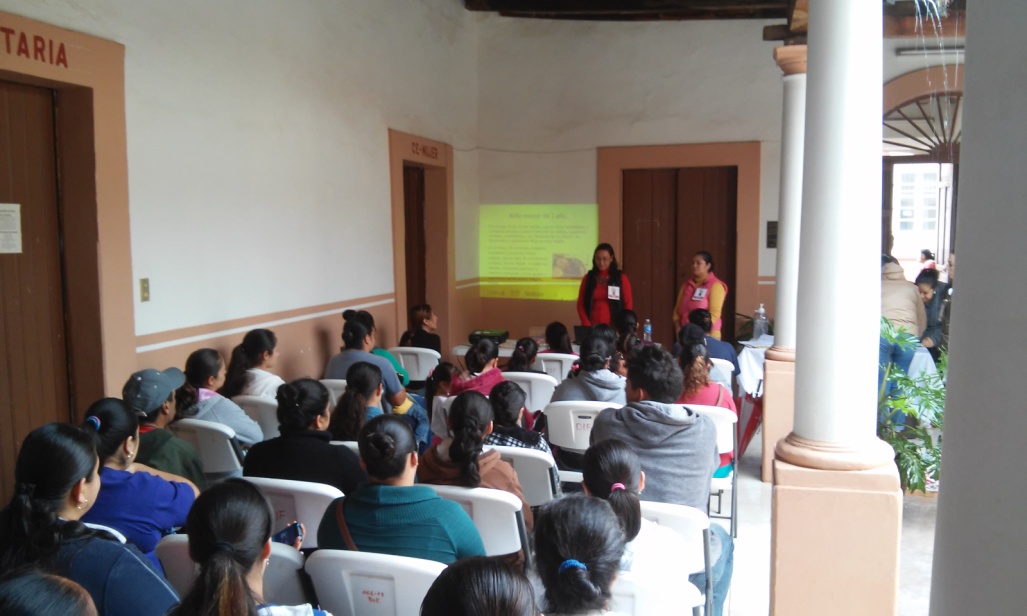 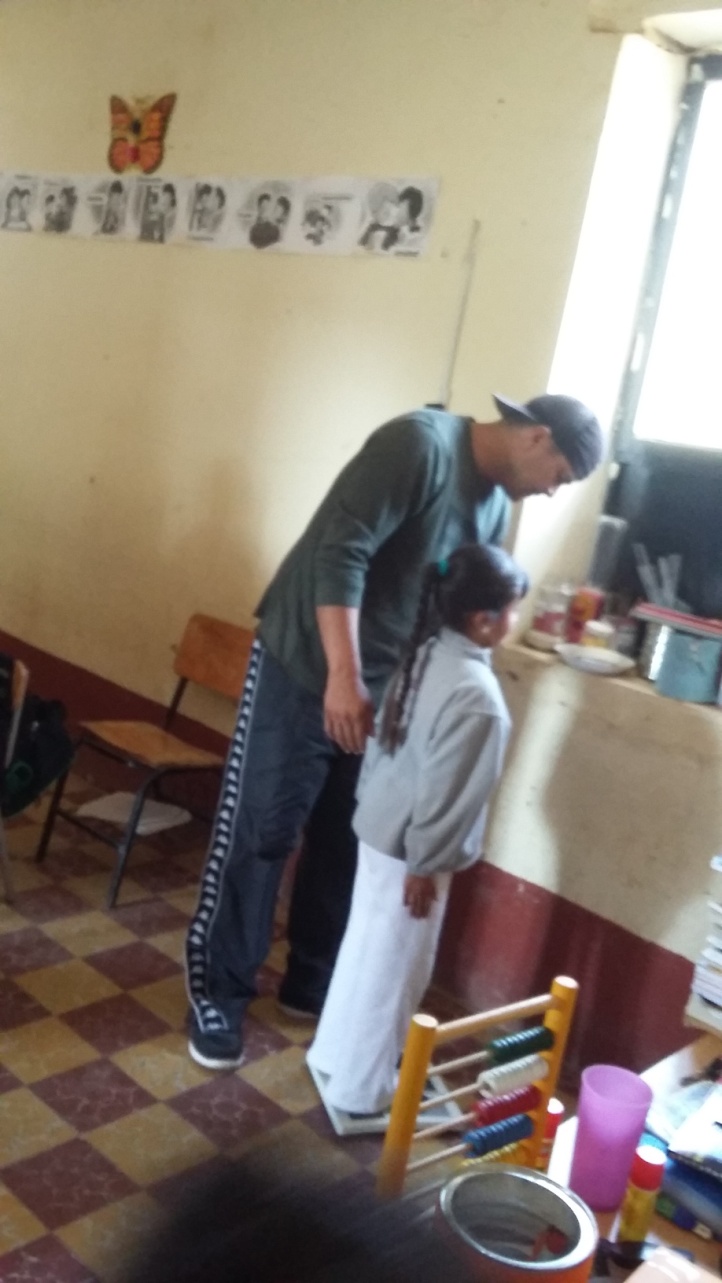 Plática a beneficiarios programas Alimentaria
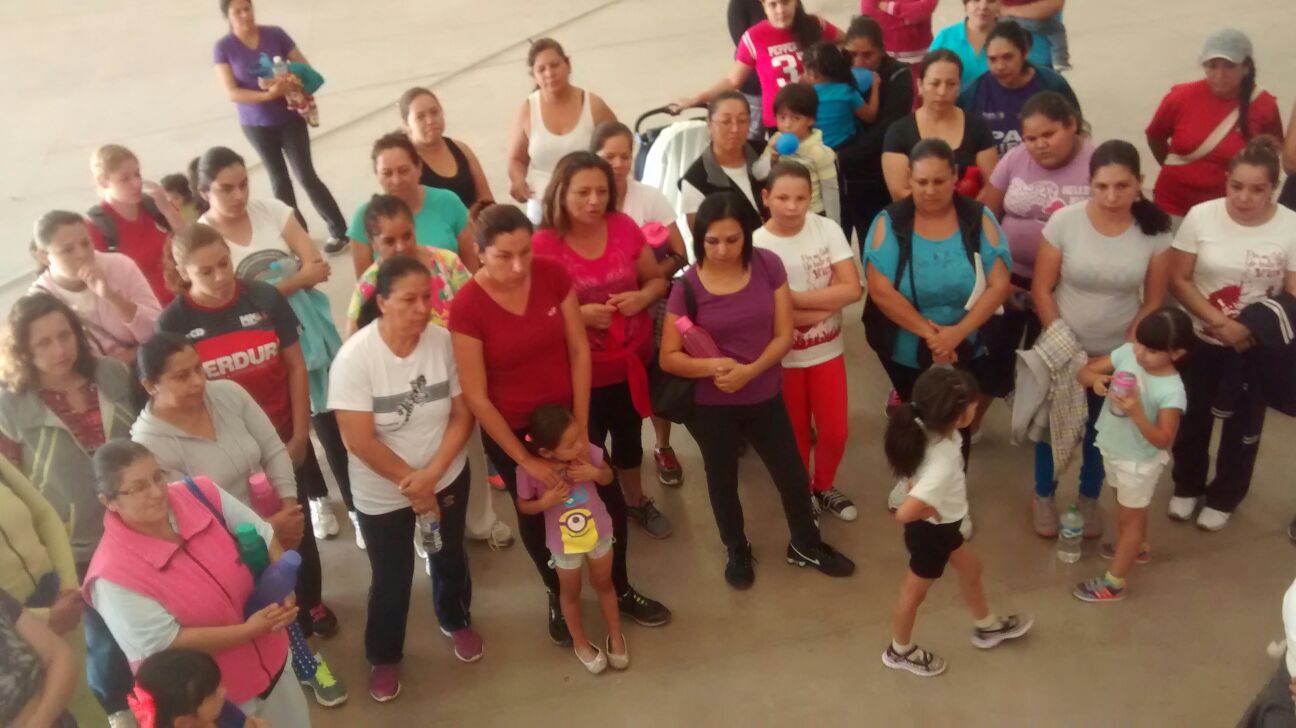 Platica sobre nutrición grupo deportes
Medición de peso y talla
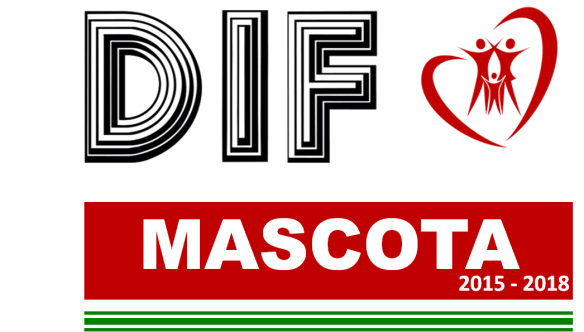 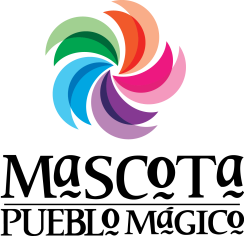 Tipo de programa: ATENCIÓN, ORIENTACIÓN Y SEGUIMIENTO.

Característica(s): Primer contacto de los ciudadanos con el Sistema Dif Mascota, para su atención, evaluación, derivación y seguimiento de programas de asistencia social.

Número de beneficiarios:  490

Comunidad(es) beneficiadas:  Mascota y localidades.

Actividades realizadas:  
Asesorías	: 251
Entrevistas orientación: 141
Apoyo con gasolina para traslados a médicos: 10 personas con $ 4,520.00
Apoyo para traslados casos de violencia: 2  beneficiarios con $900.00
Apoyo con medicamentos: 18 personas 
Apoyo con dotación de pañales: 10 personas con 220 paquetes.
Trámite de créditos  FOJAL convenio DIF: 30 personas 
Entrega de despensas convenido DIF Fojal: 16 beneficiarios, por $16, 47.77
Cartas de descuento para transporte o Rehabilitación: 135 beneficiarios
Porgama de becas escolares: 11 personas por $ 38,500
Visitas domiciliarias: 48.
Trabajo Social
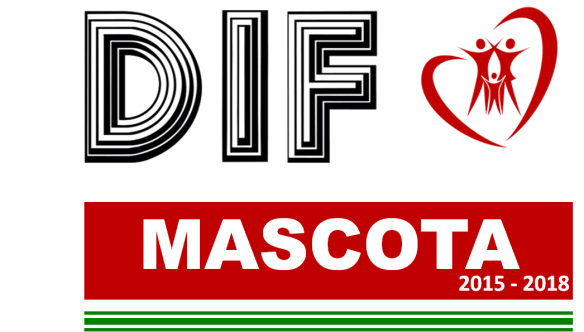 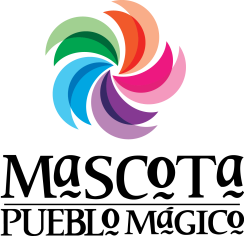 Trabajo Social
Entrega de despensas y leche a Beneficiari@s creditos DIF - FOJAL
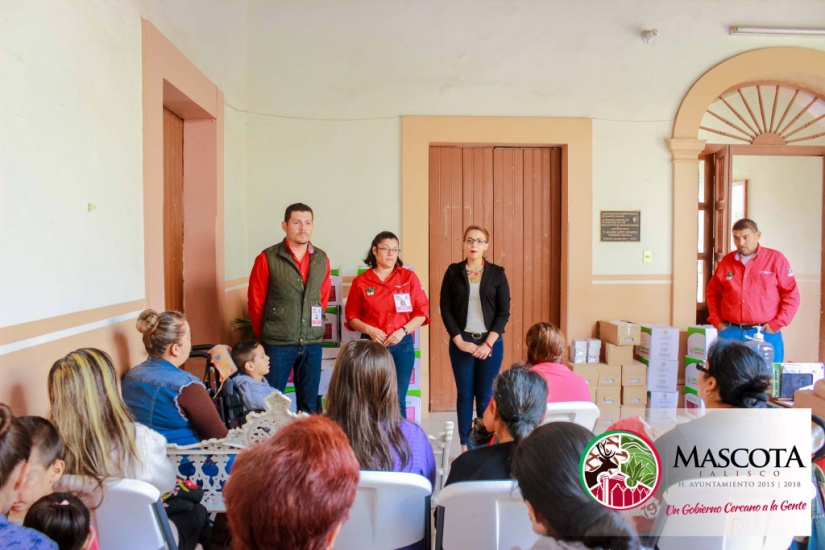 Estílulo a Trabajo Social con 81 despensas y  243 litros de leche para entrega a 16 familias que solicitaron crédito DIF – FOJAL.
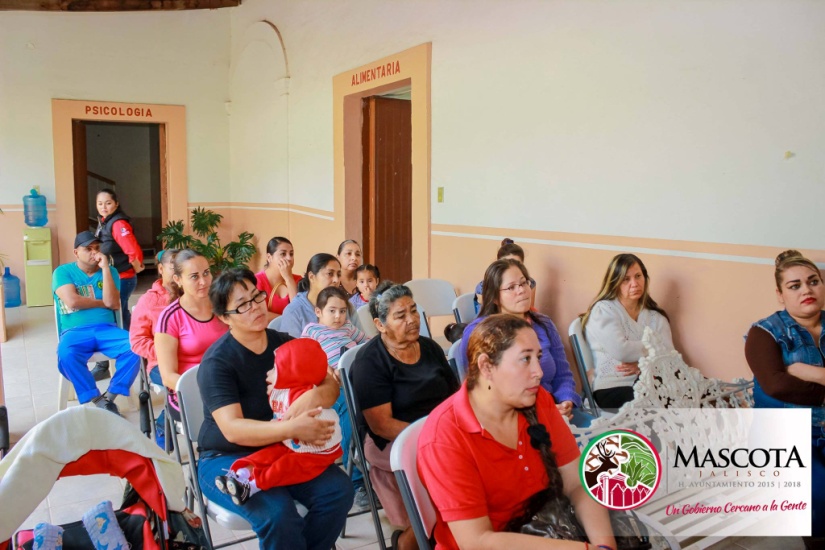 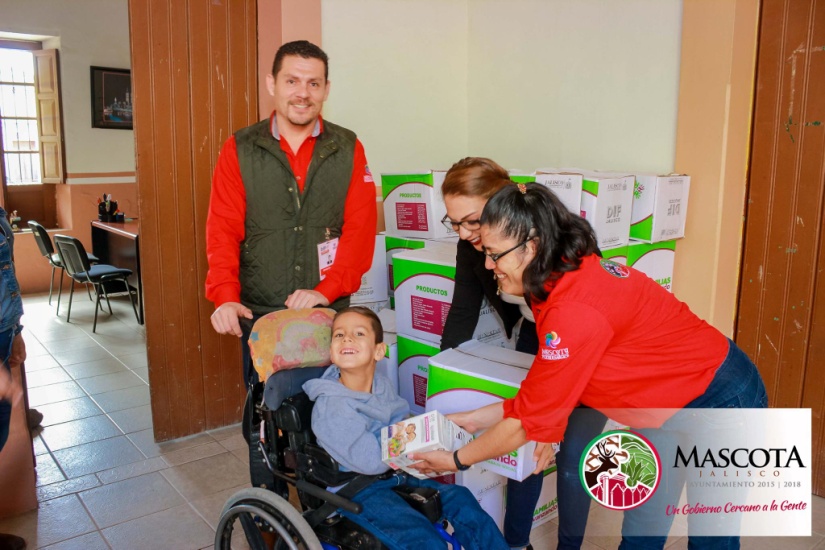 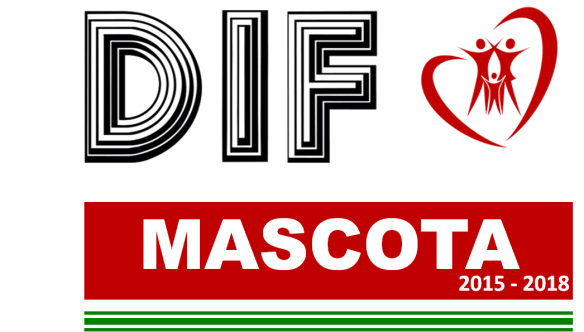 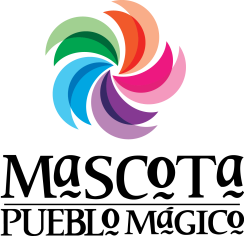 Entrega de pañales
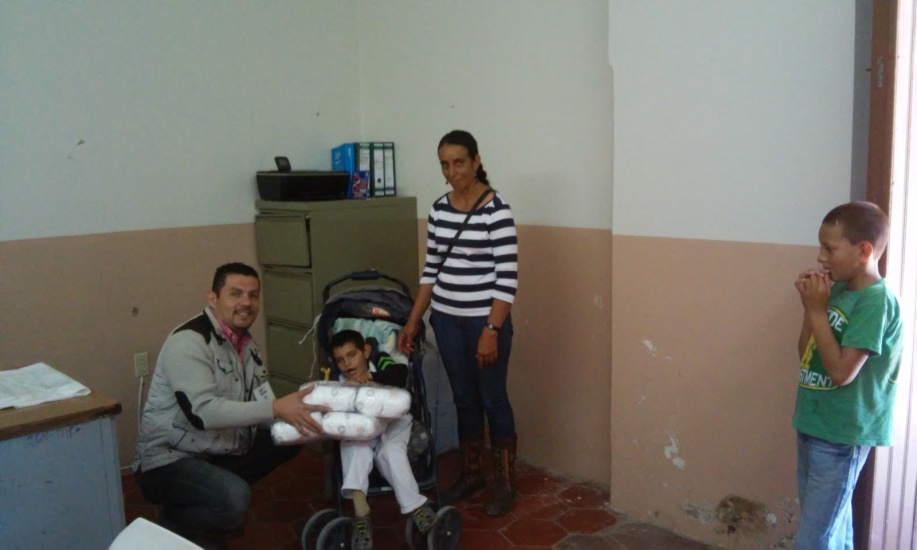 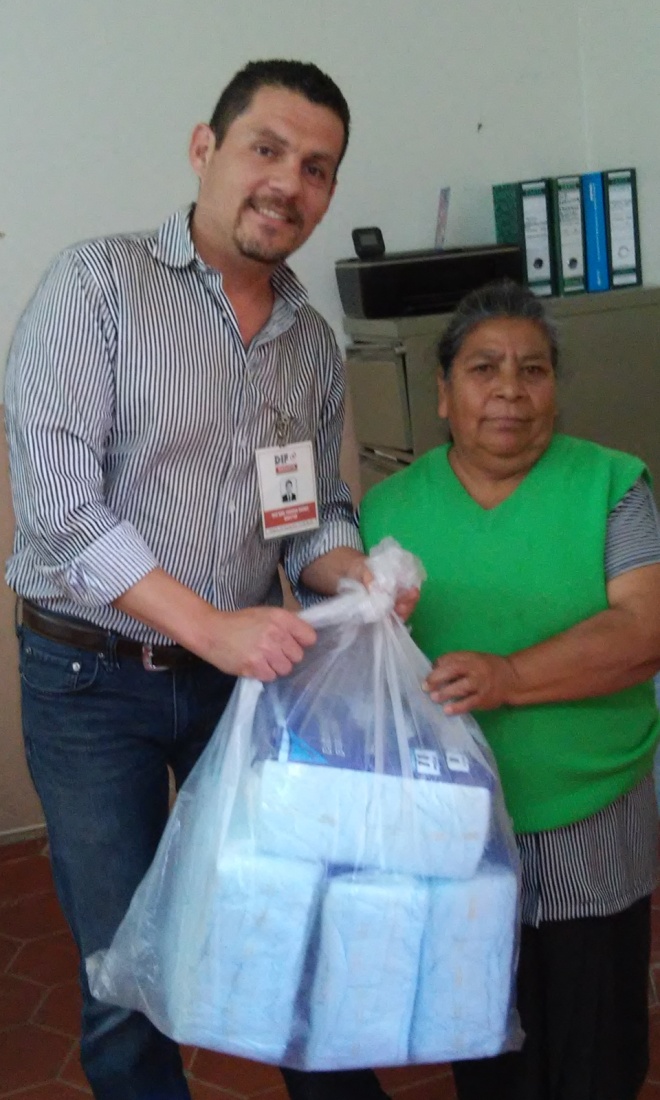 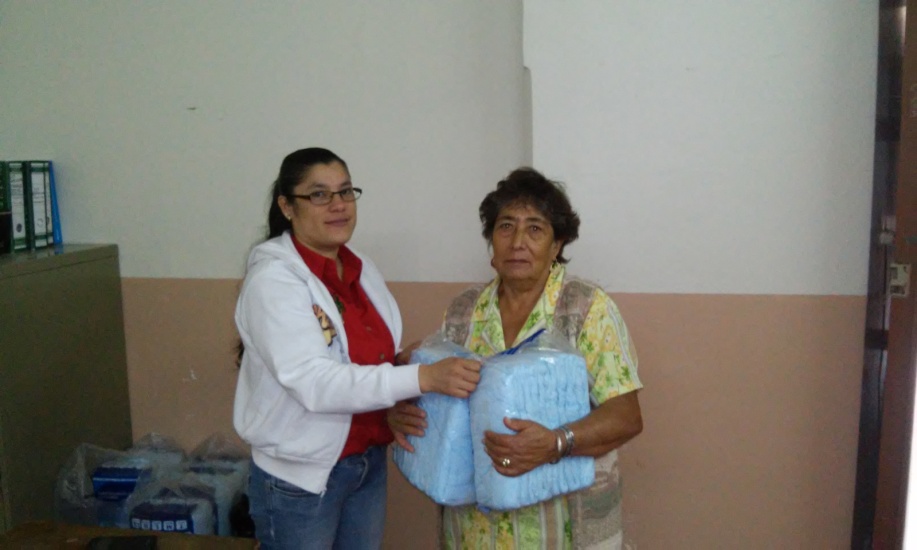 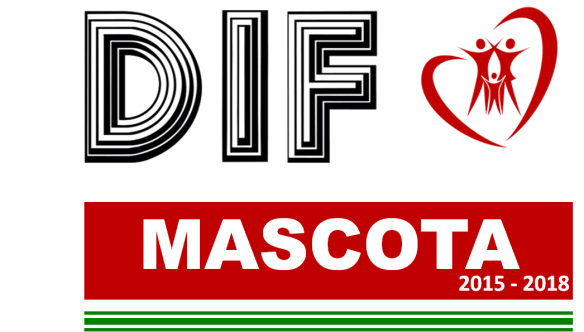 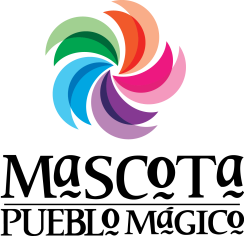 Entrega de becas escolares
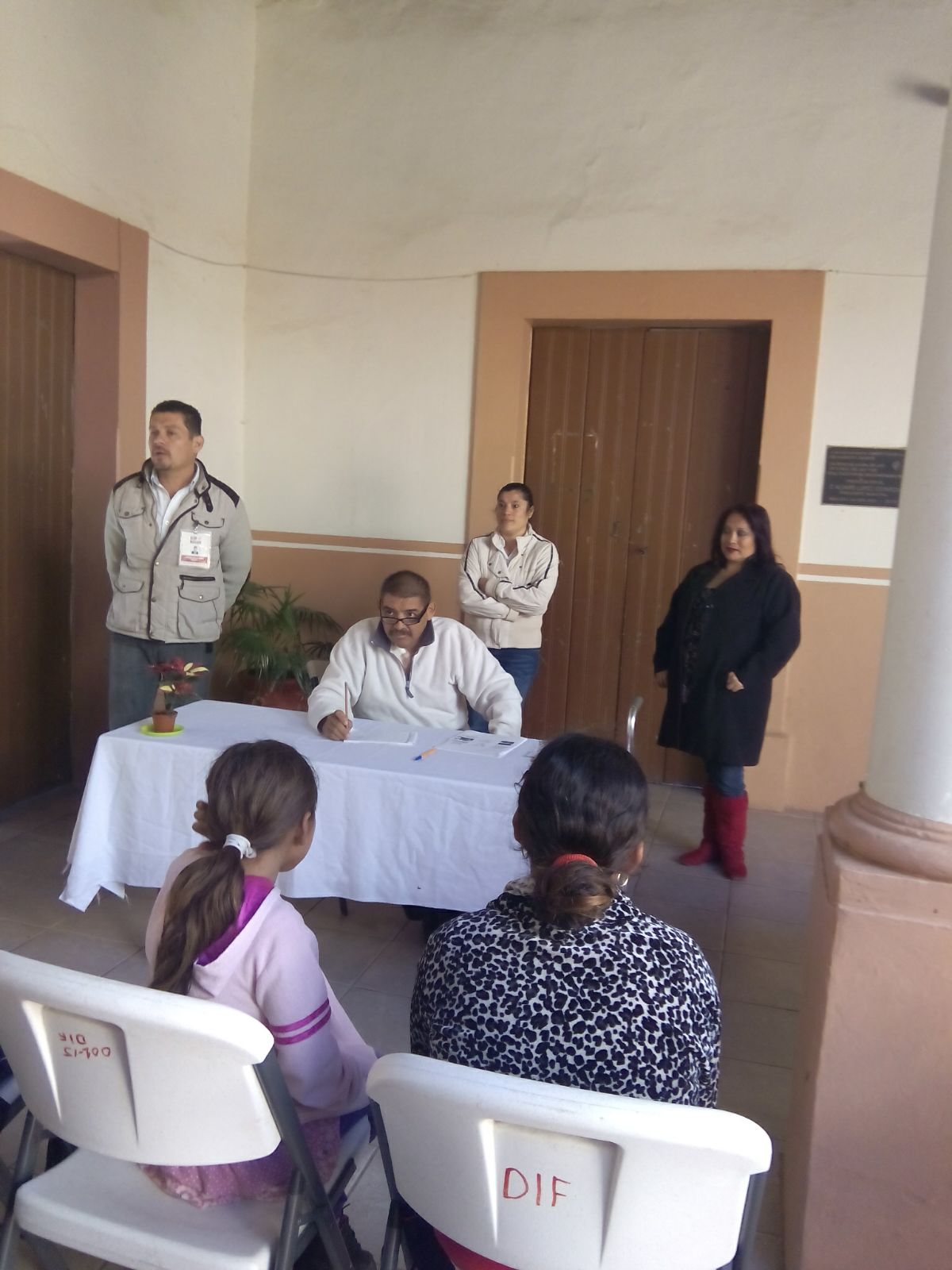 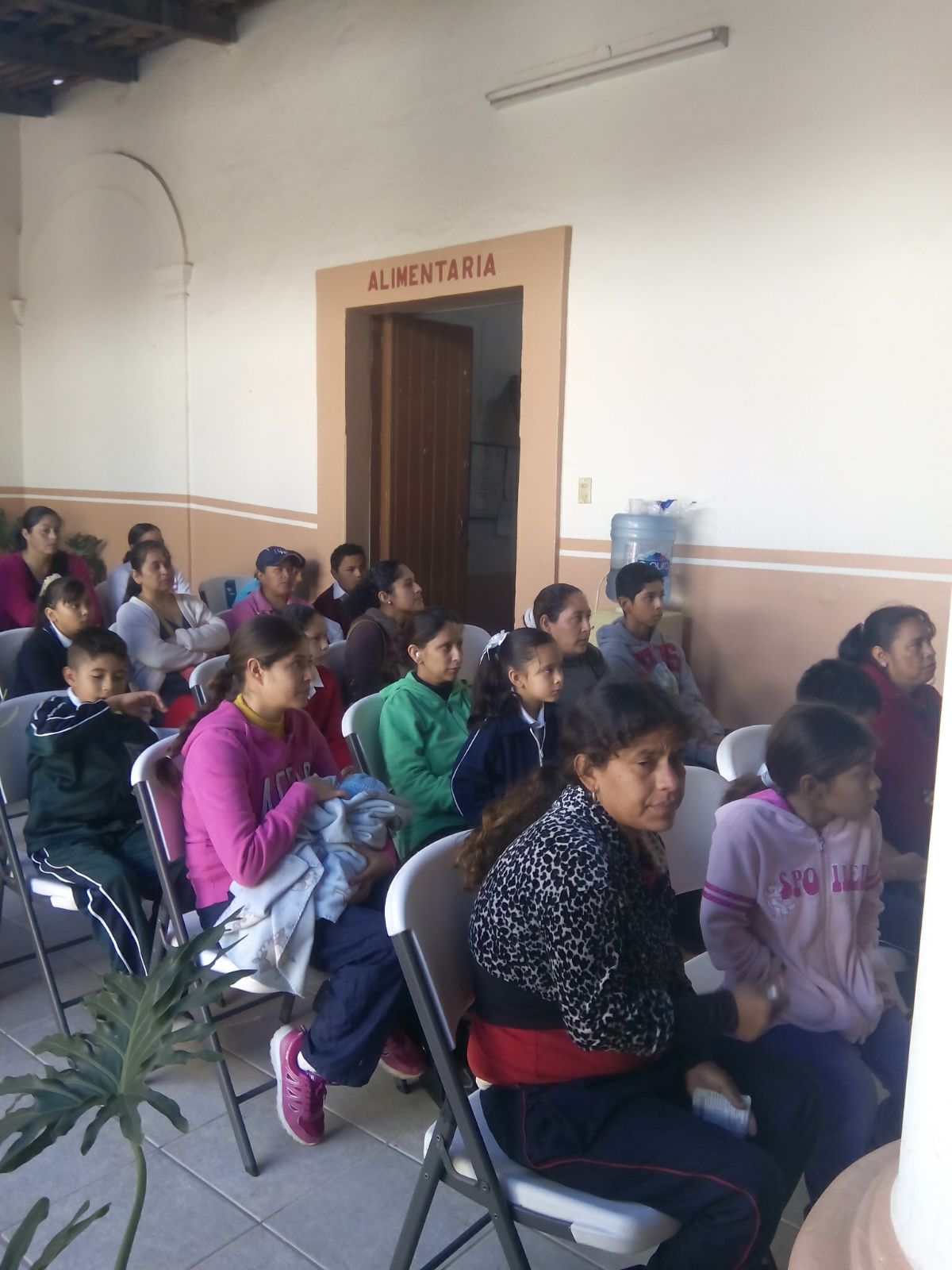 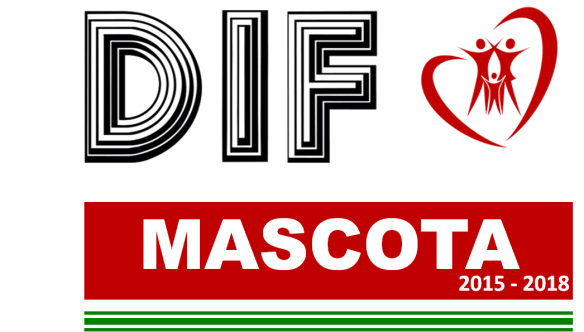 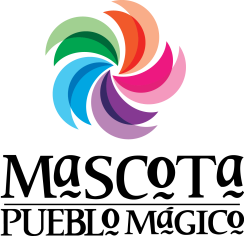 Entrega de becas escolares
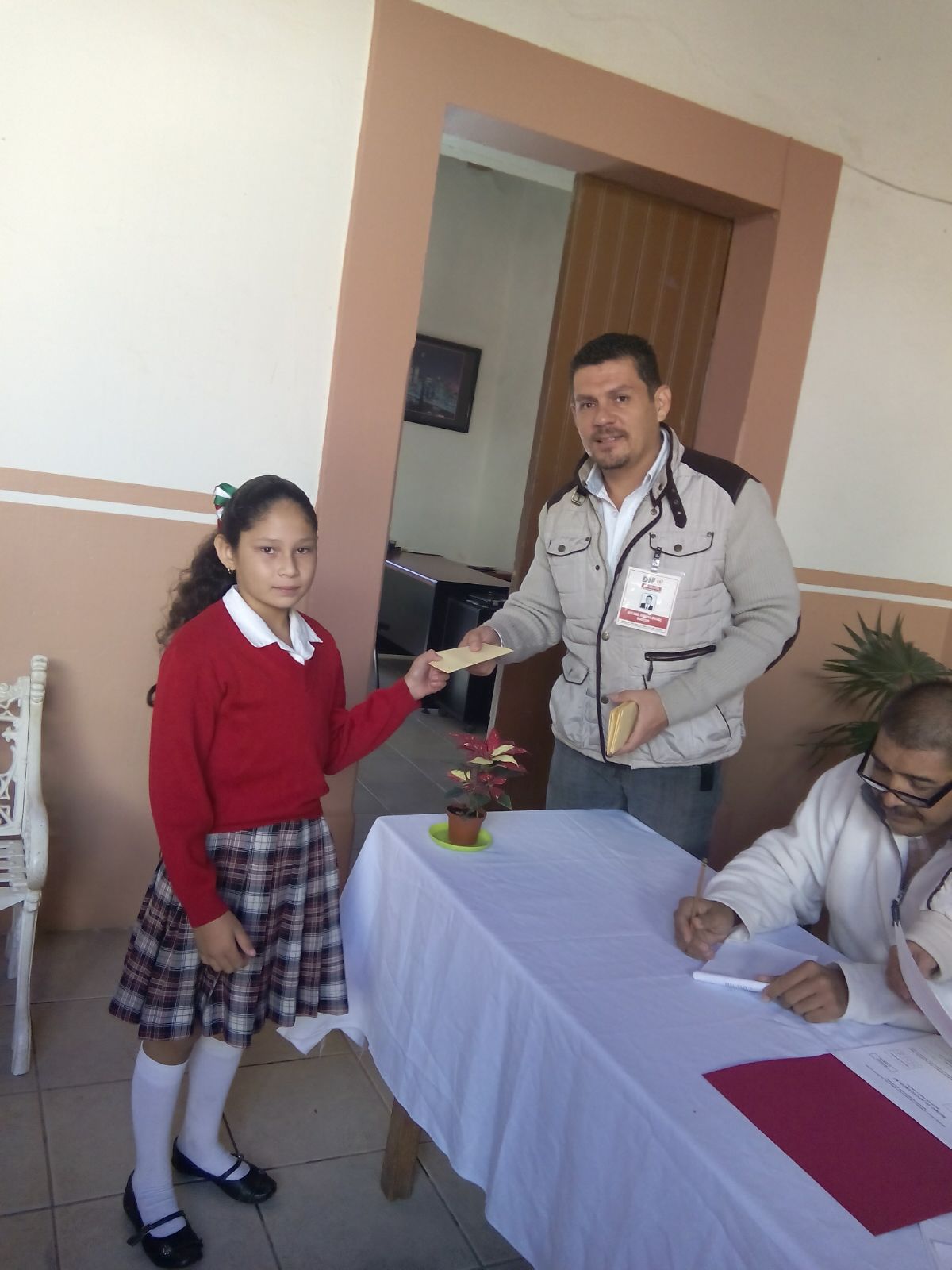 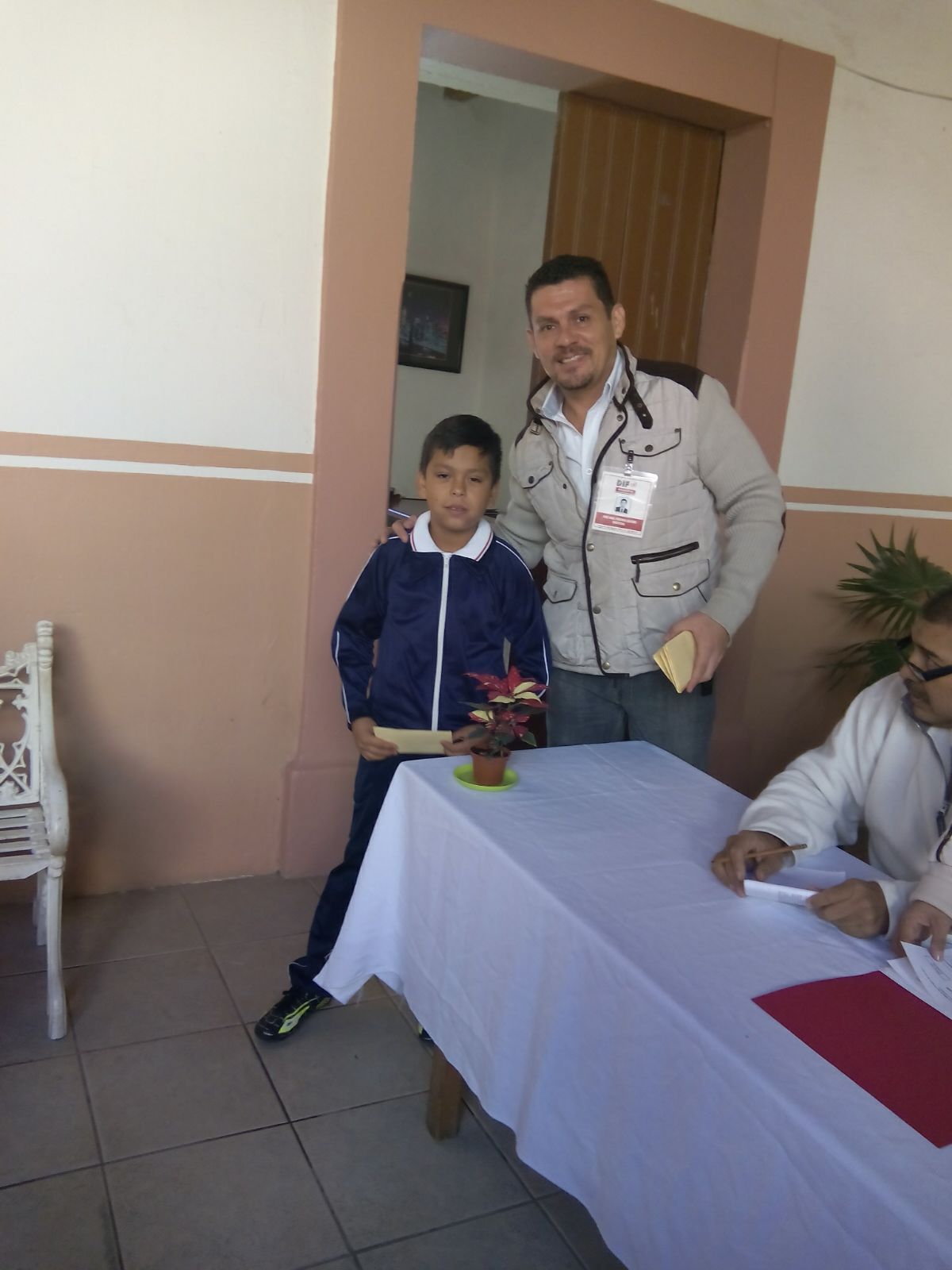 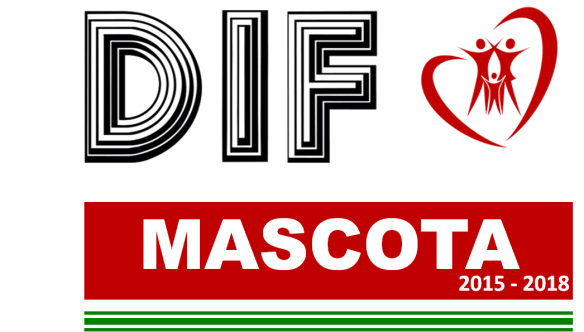 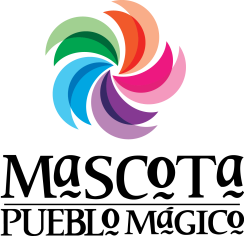 Tipo de programa: REHABILITACIÓN FÍSICA Y DE LENGUAJE

Característica(s): Rehabilitación física y de lenguaje, previa consulta de especialistas ( Audiólogo y Doctora en rehabilitación Física )

Número de beneficiarios:  1,468

Comunidad(es) beneficiadas:  Mascota, Atenguillo, Talpa de Allende, San Sebastián del Oeste, Mixtlán, y localidades de Mascota, Jalisco.

Actividades realizadas:  
Terapia de rehabilitación Física: 6,302
(Mecanoterapia, Hidroterapia y Electroterapia, Robótica)
Sesiones de Terápia de rehabilitación de lenguaje: 318
Transporte en DUCATO: 119 servicios
Unidad Regional de Rehabilitación
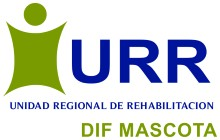 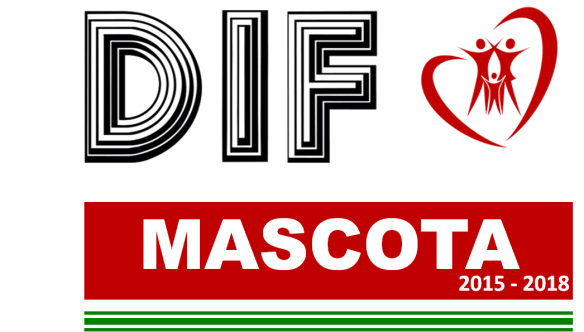 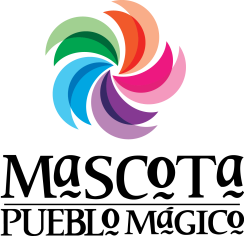 Tipo de programa: ATENCIÓN AL ADULTO MAYOR

Característica(s): Programas de atención y seguimiento al adulto mayor en las instalaciones de DIF Mascota, docimilio de los adultos y espacios públicos.

Número de beneficiarios: 470

Comunidad(es) beneficiadas:  Mascota, y localidades.

Actividades realizadas:  
Club de la alegría (Hidalgo 160): 35 adultos
Comedor asistencial: 35 adultos
Adultos Mayores
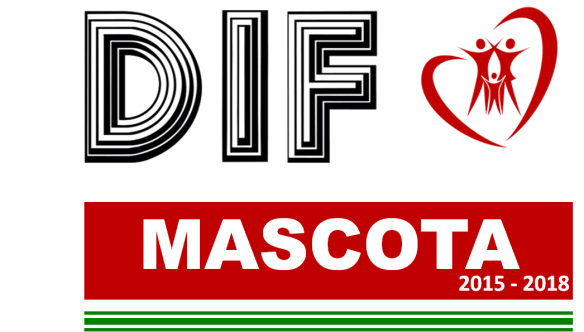 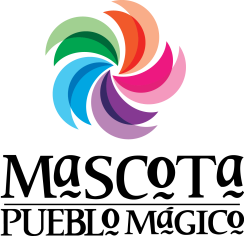 Grupo de la Alegría , Hidalgo 160. Mascota
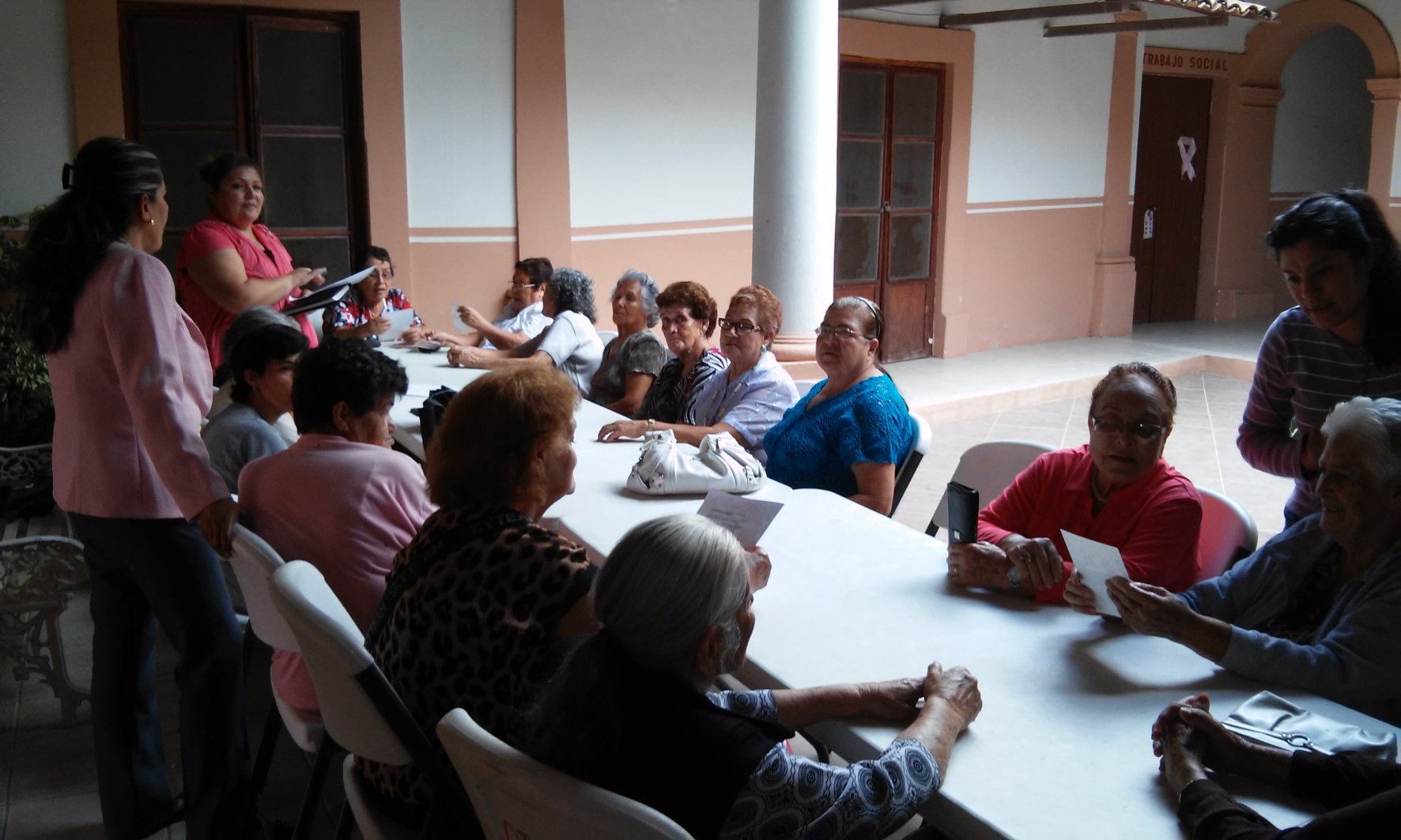 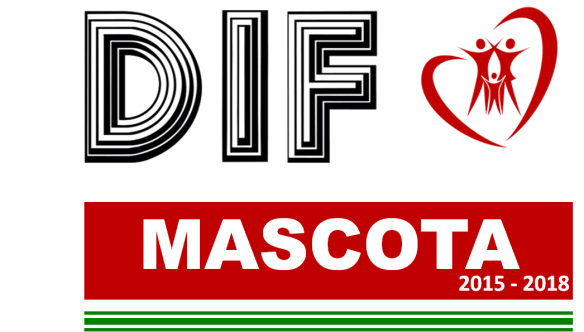 Jornada Regional Cultural y Deportiva , Octubre 2015
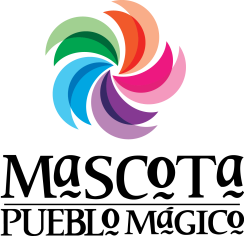 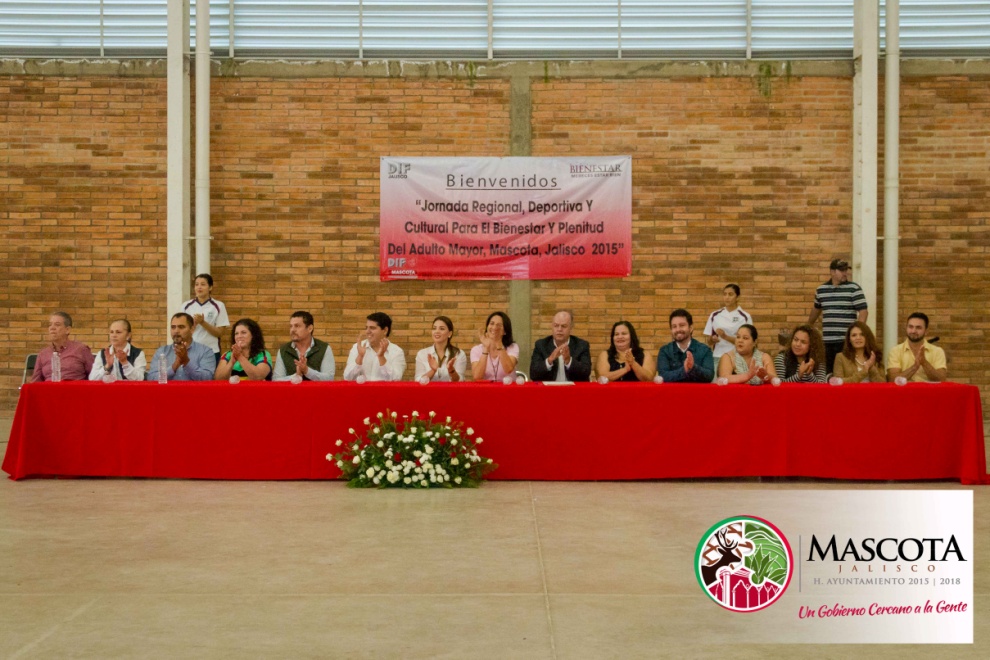 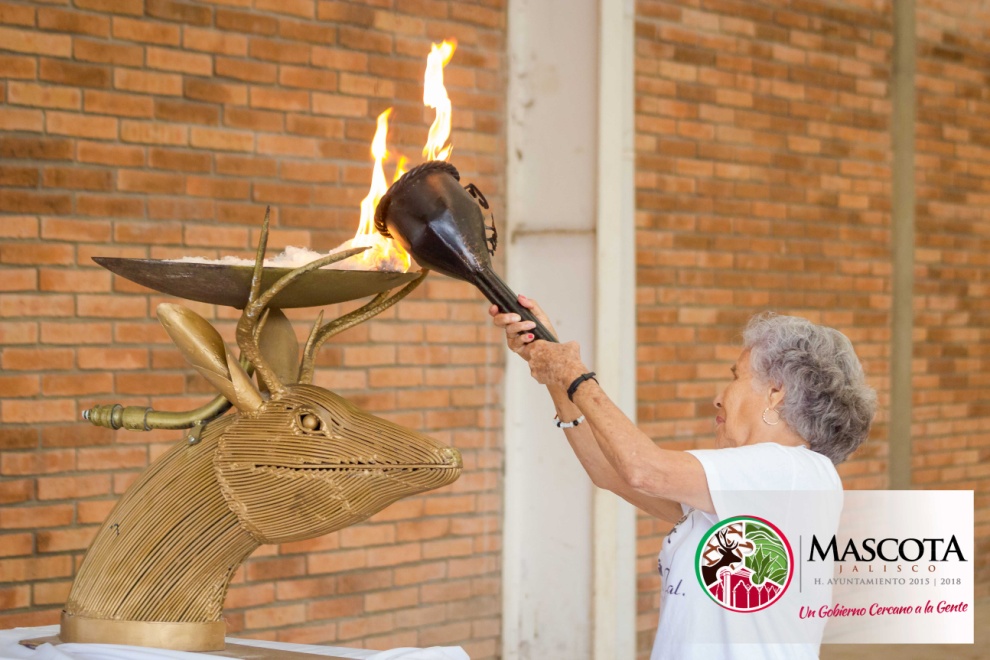 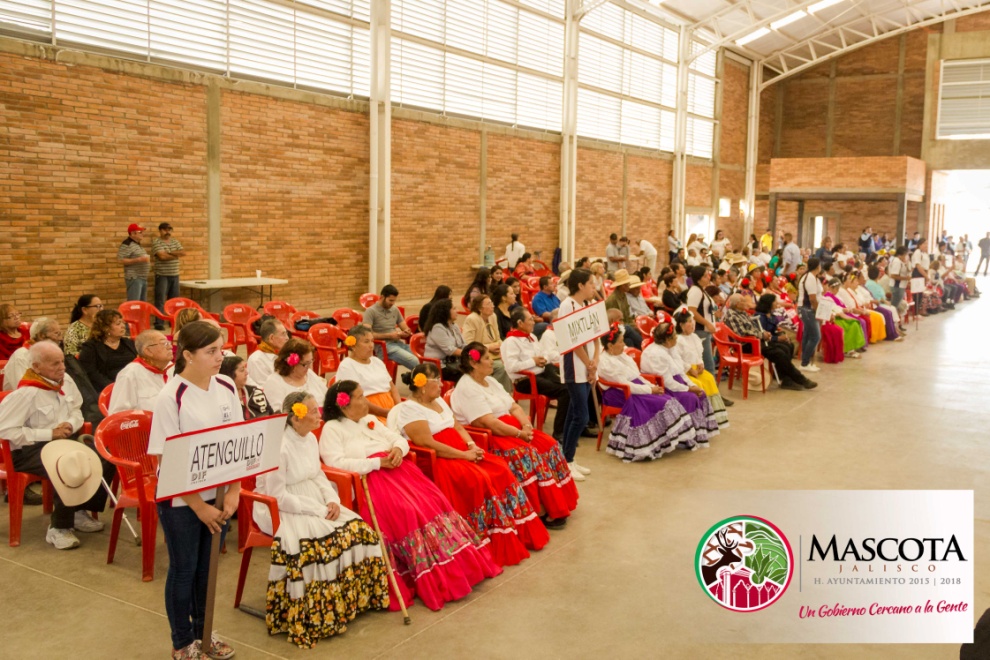 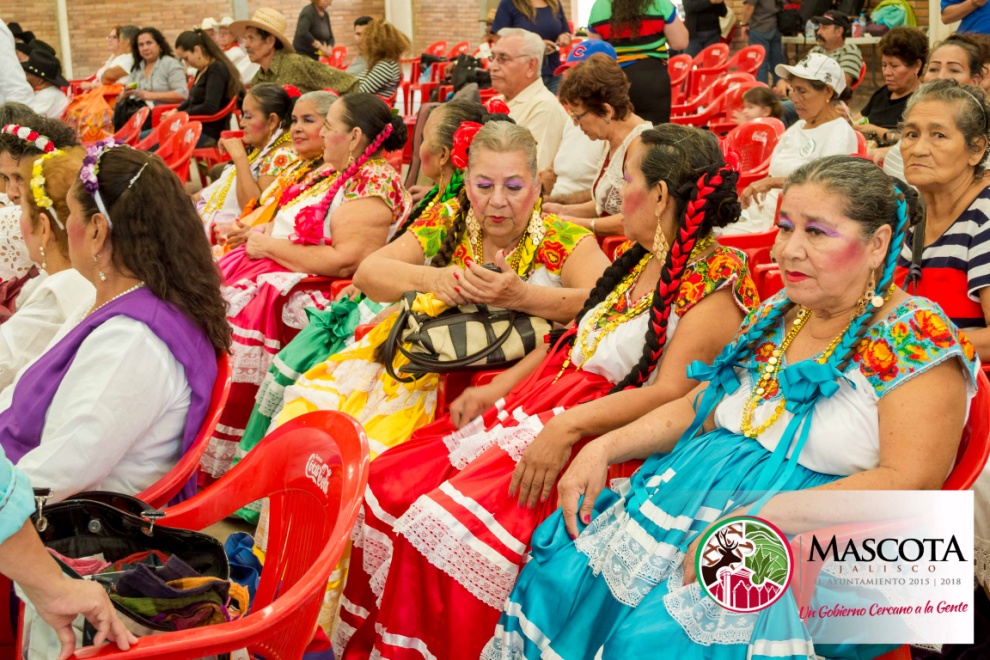 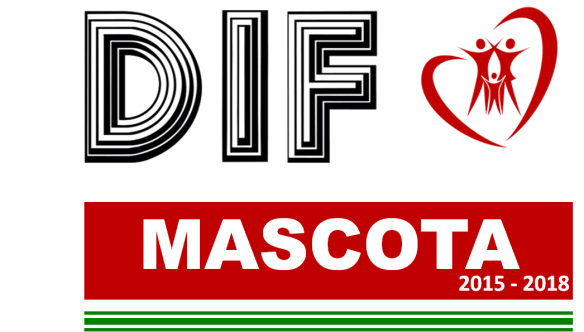 Jornada Regional Cultural y Deportiva , Octubre 2015
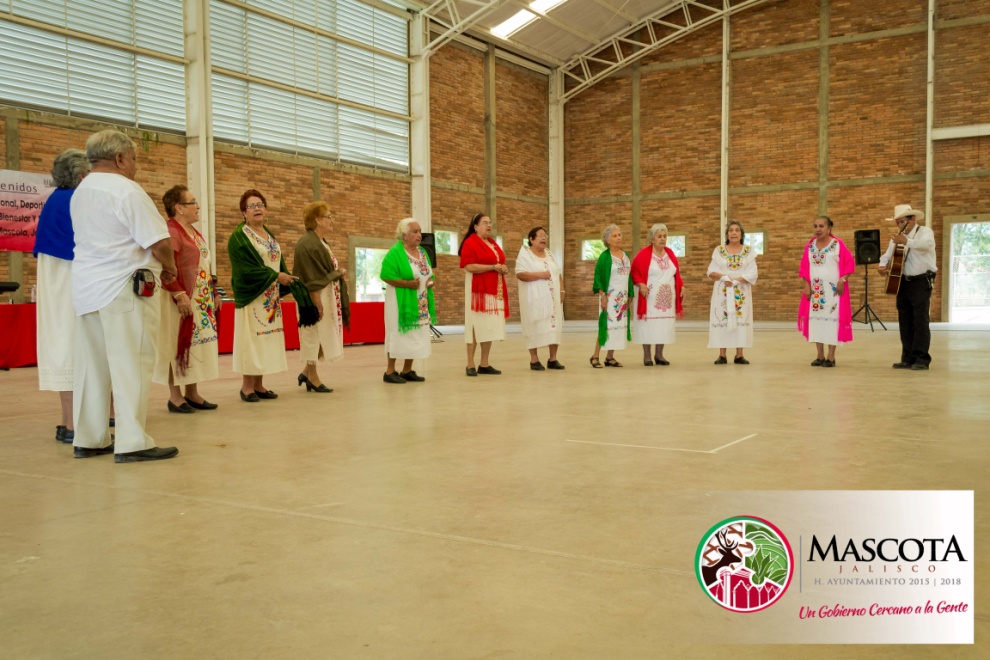 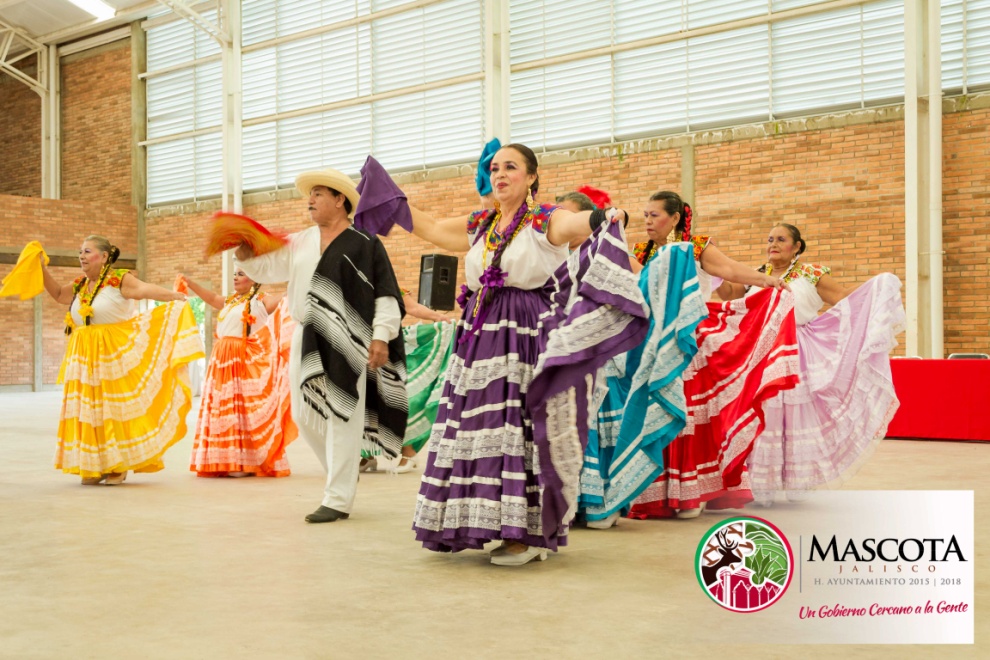 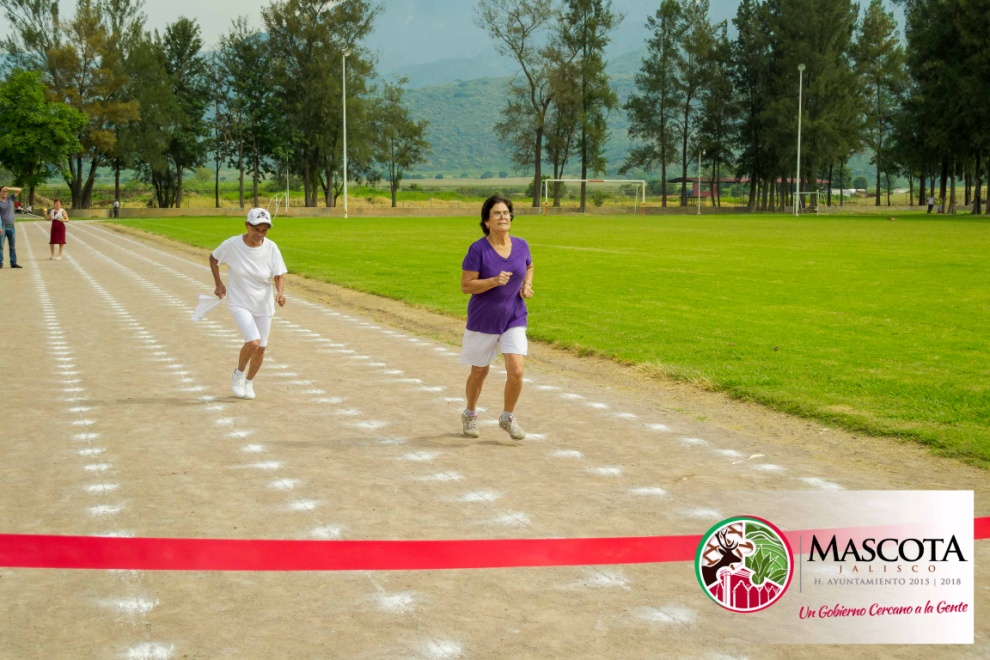 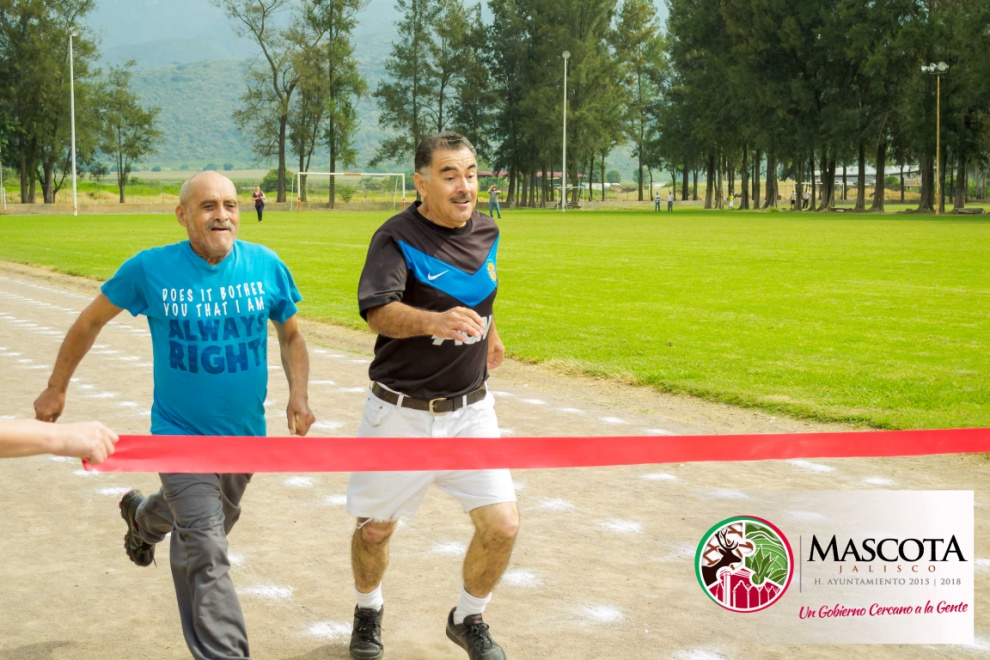 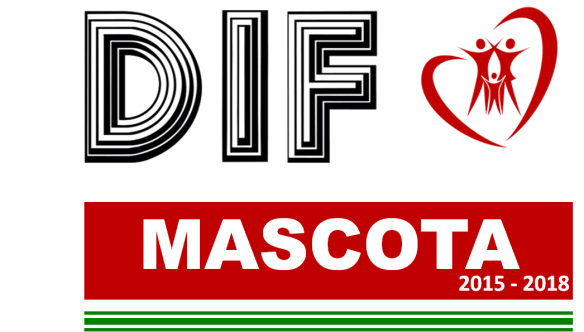 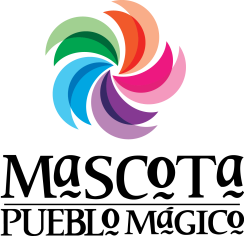 Otros eventos o actividades
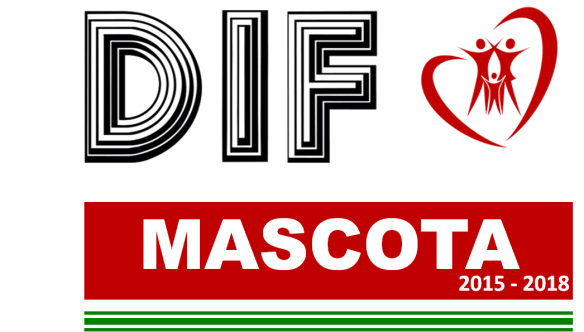 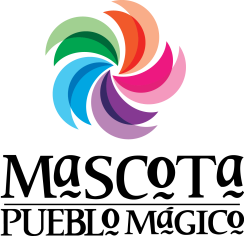 Tipo de programa: ATENCIÓN A CONTINGENCIA POR HURACÁN PATRICIA

Característica(s): Coordinación en apertura y atención de albergues, recepción de víveres, coordinación en armado y distribución de despensas

Número de beneficiarios:   600

Comunidad(es) beneficiadas:  Mascota, y localidades.

Actividades realizadas:
Preparación y distribución de 12,000 raciones de alimento caliente aprox.
Recepción de víveres y coordinación de armado de 1,400 despensas 
Recepción y entrega de colchonetas, catres y cobijas.
Contingencia Huracán Patricia
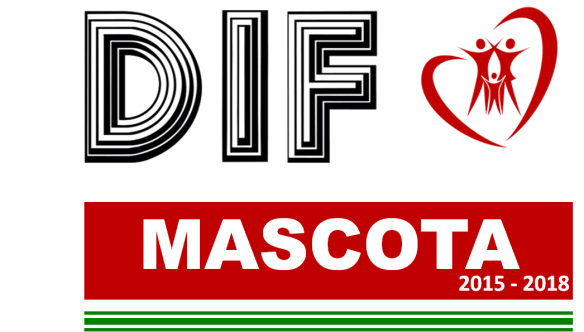 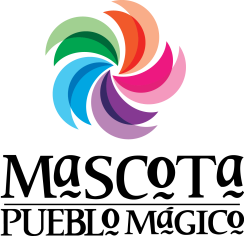 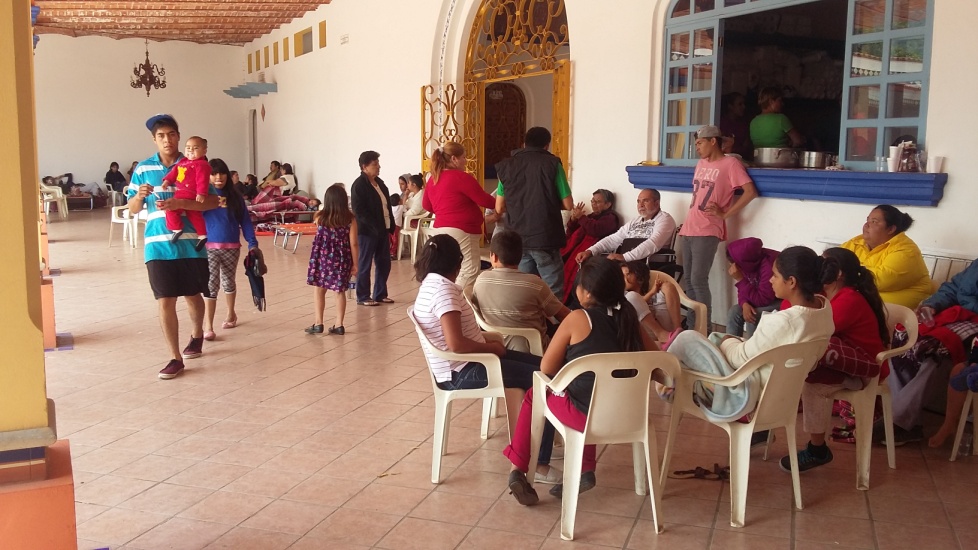 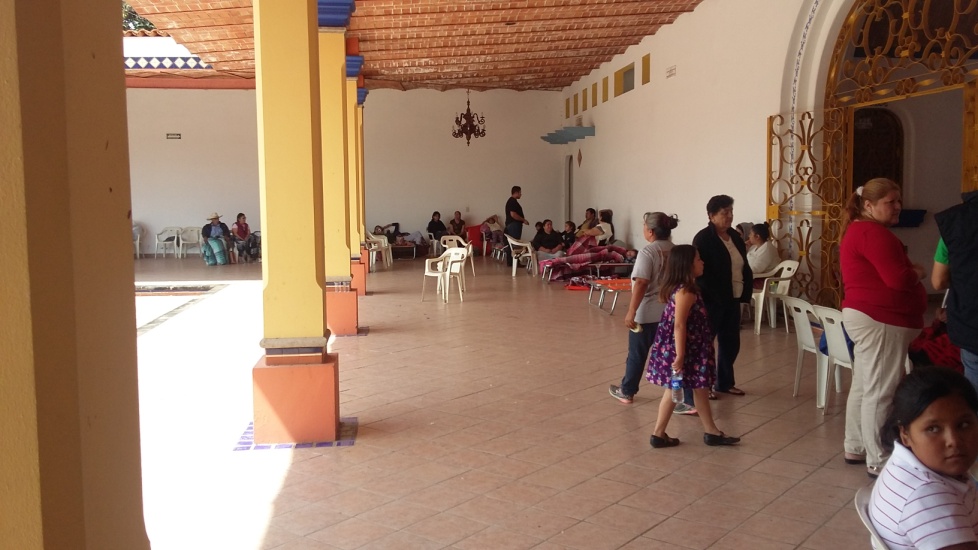 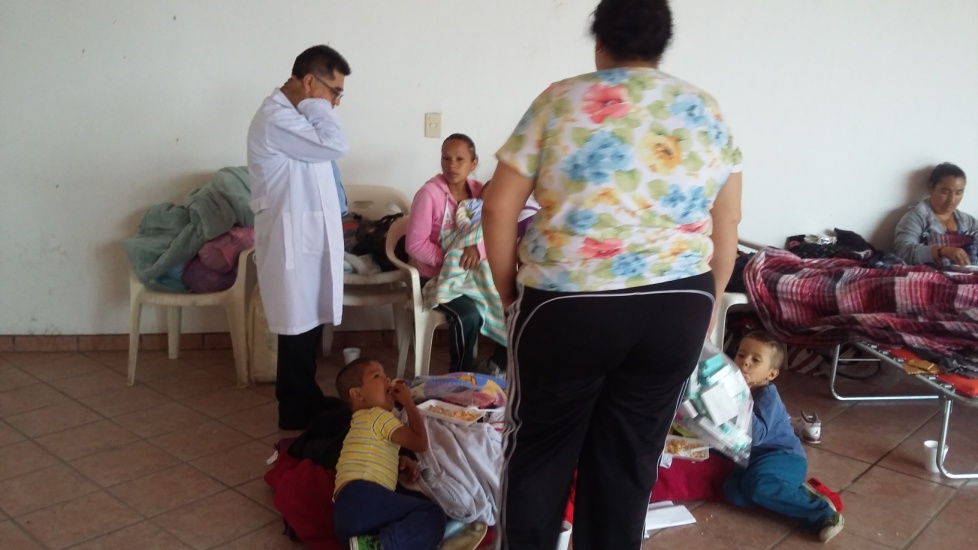 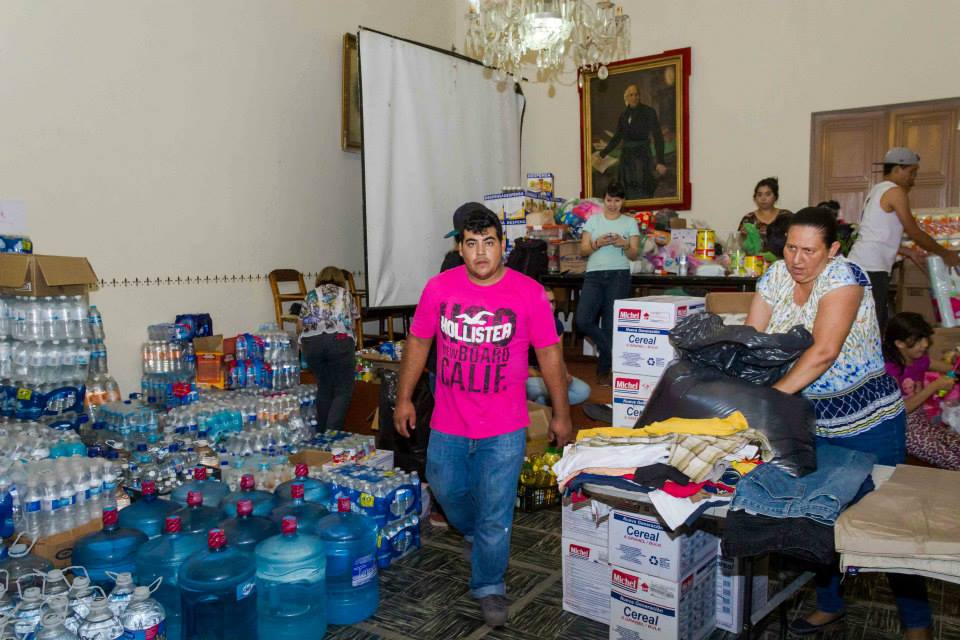 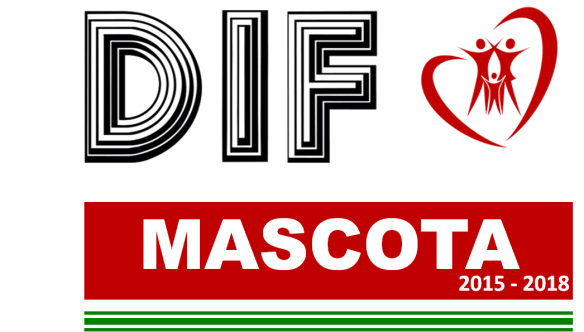 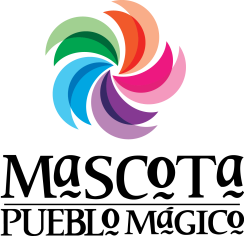 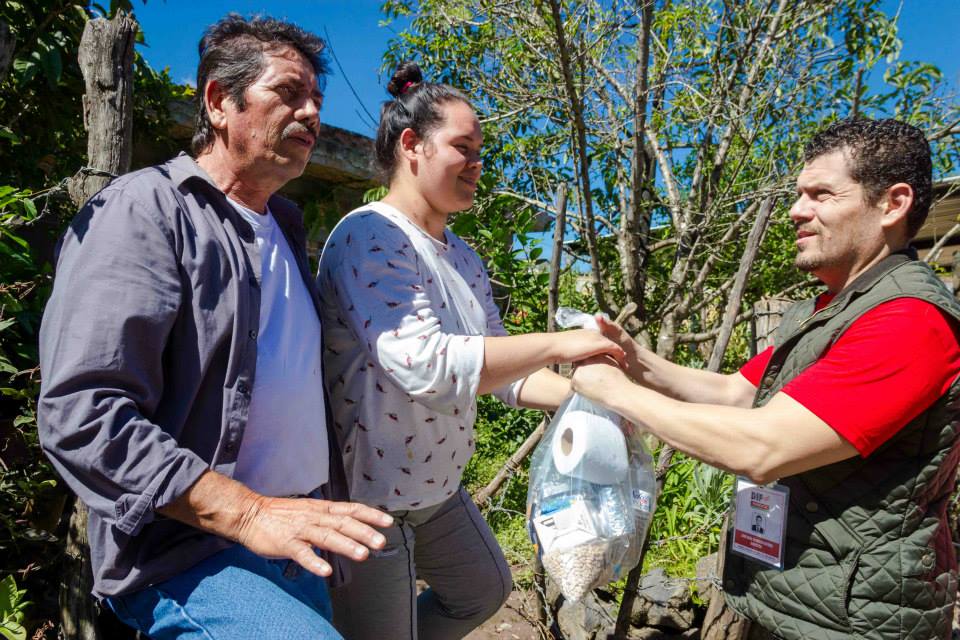 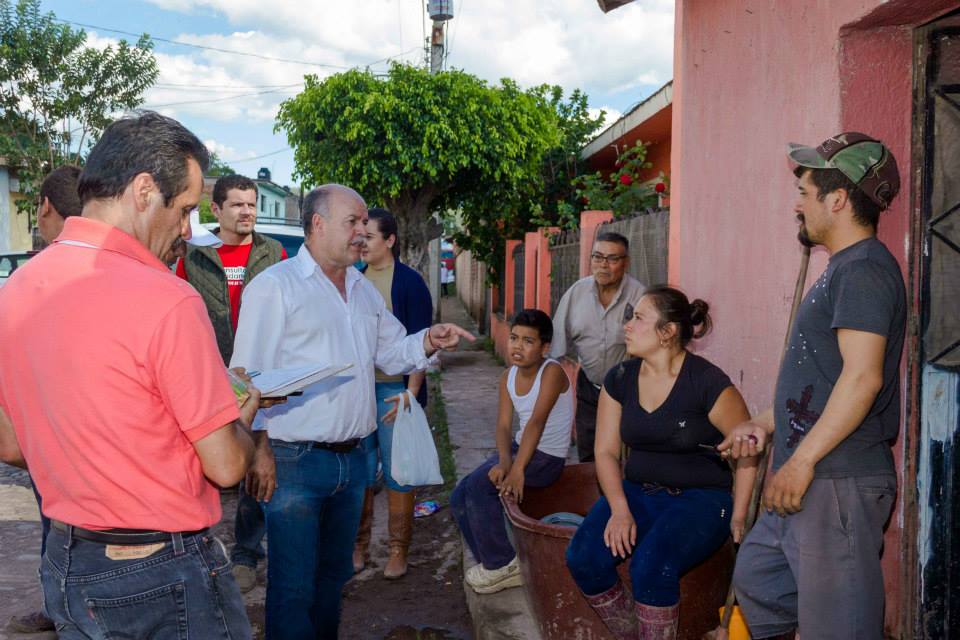 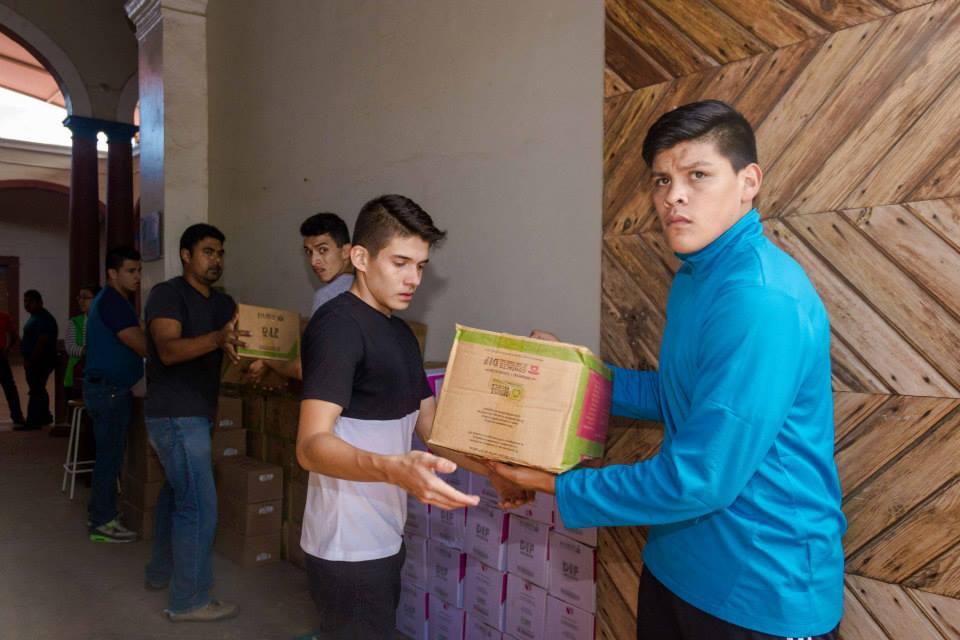 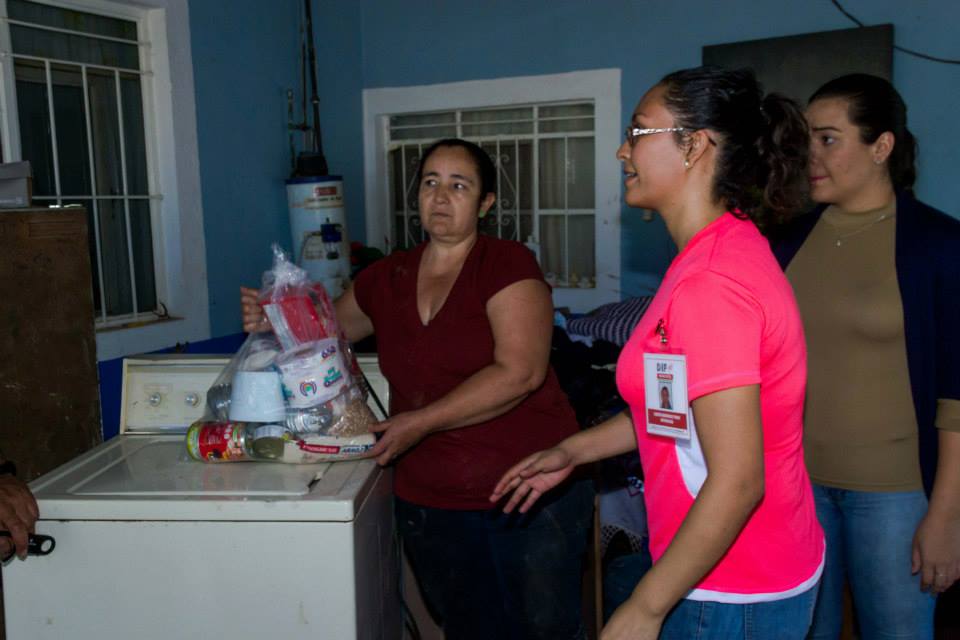 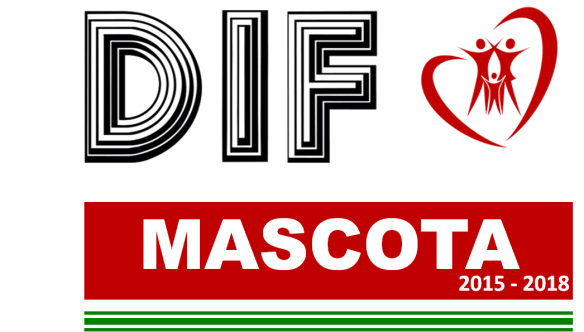 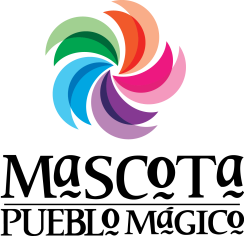 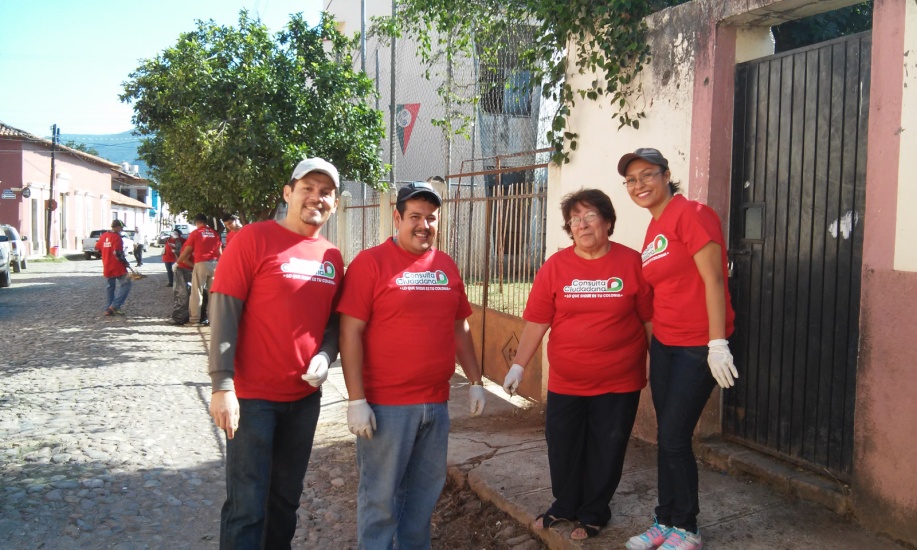 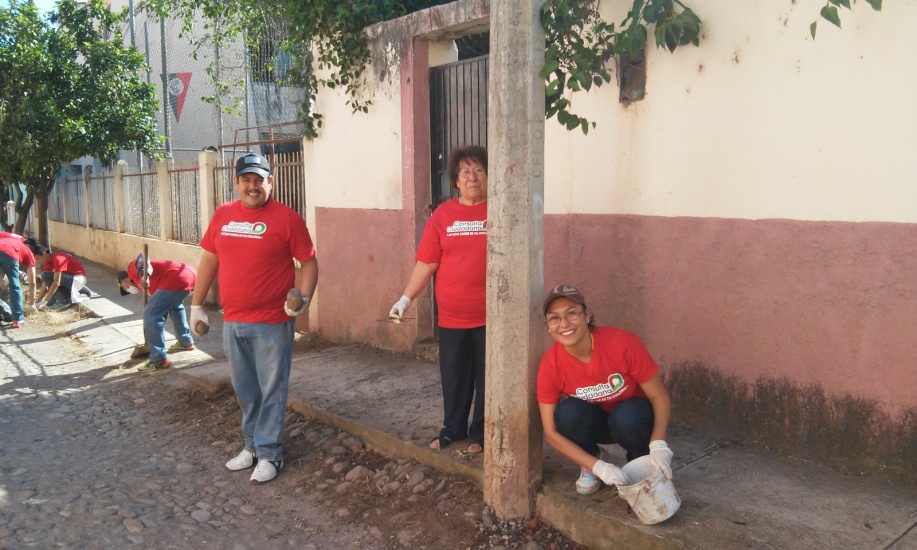 Campaña de limpieza
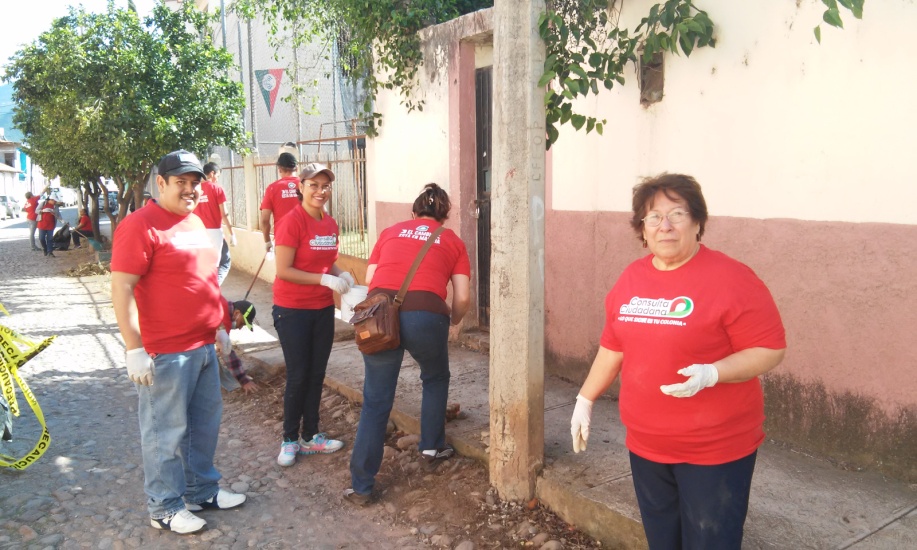 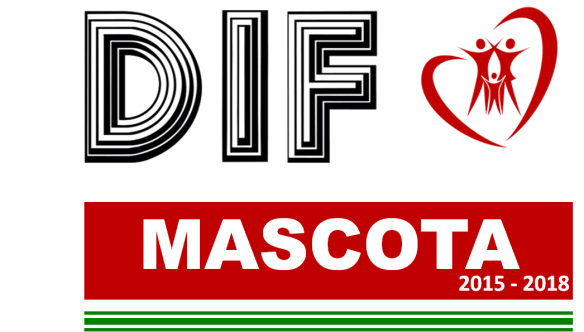 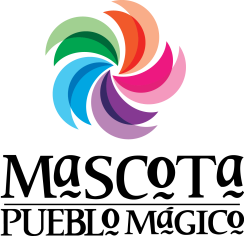 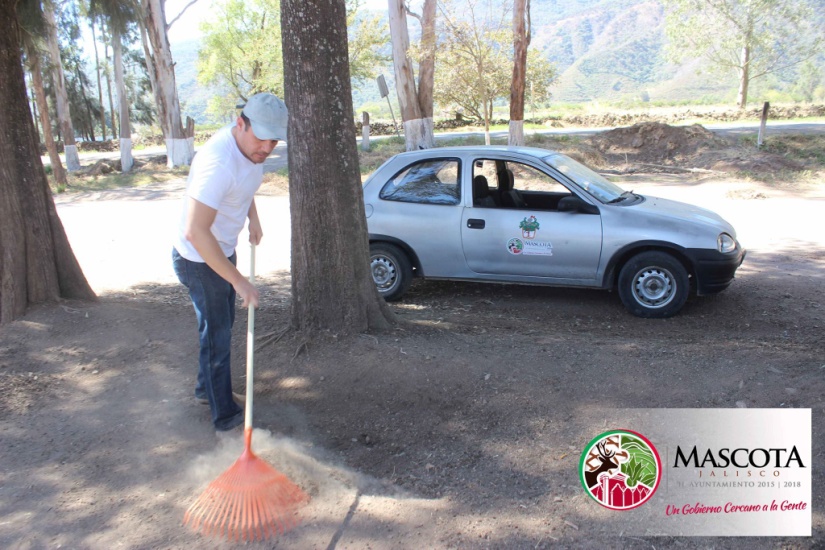 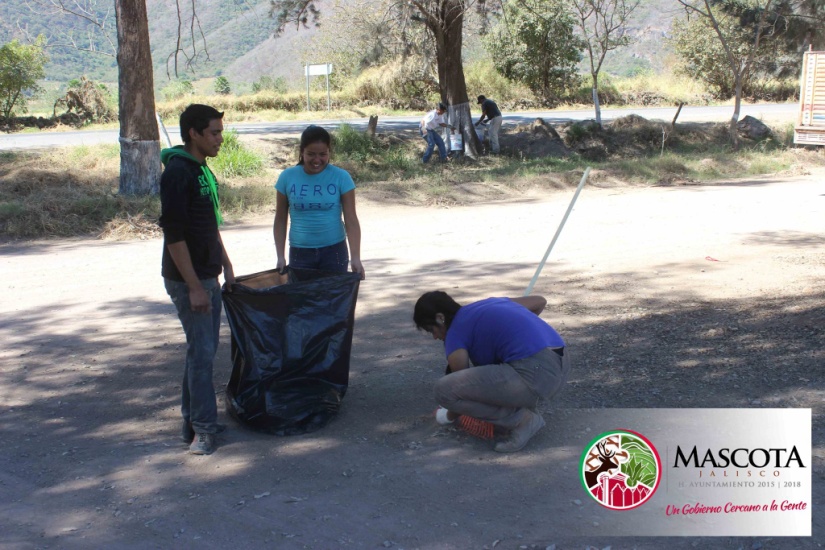 Campaña de limpieza
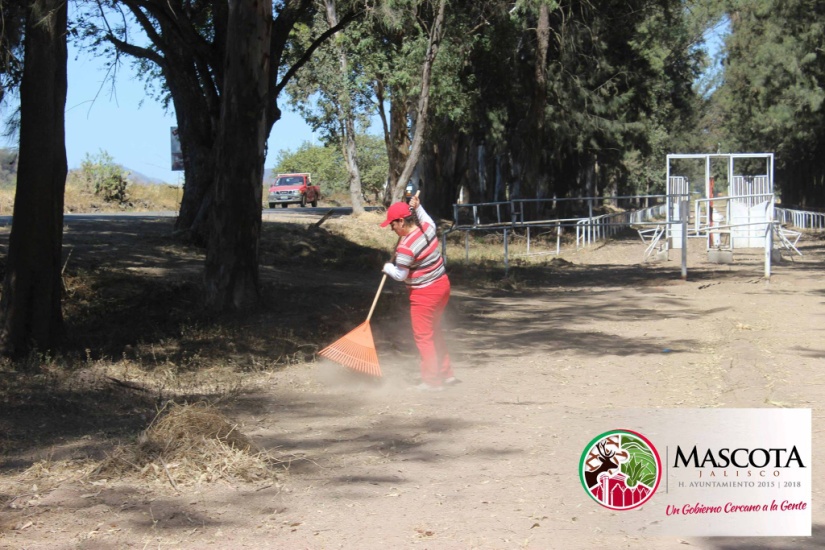 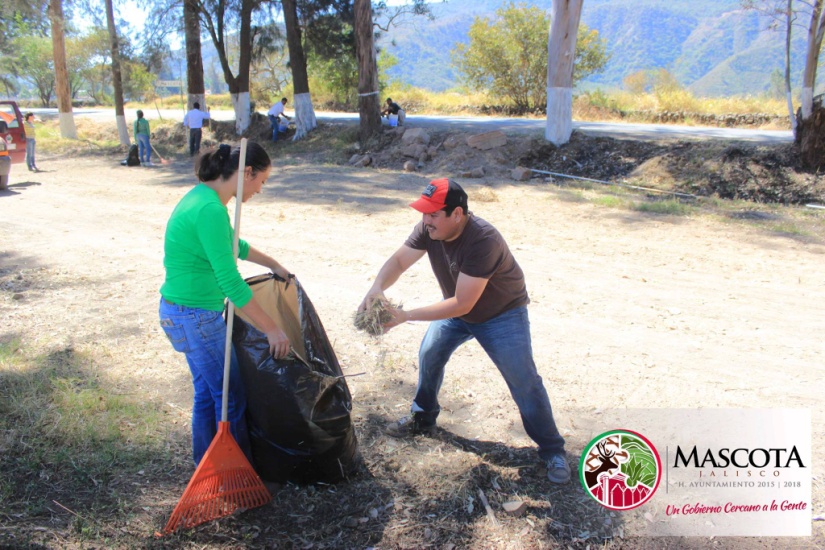 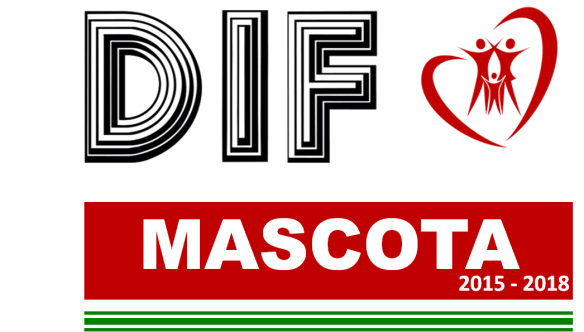 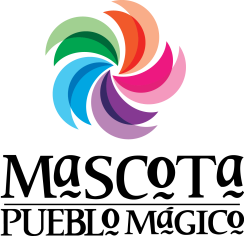 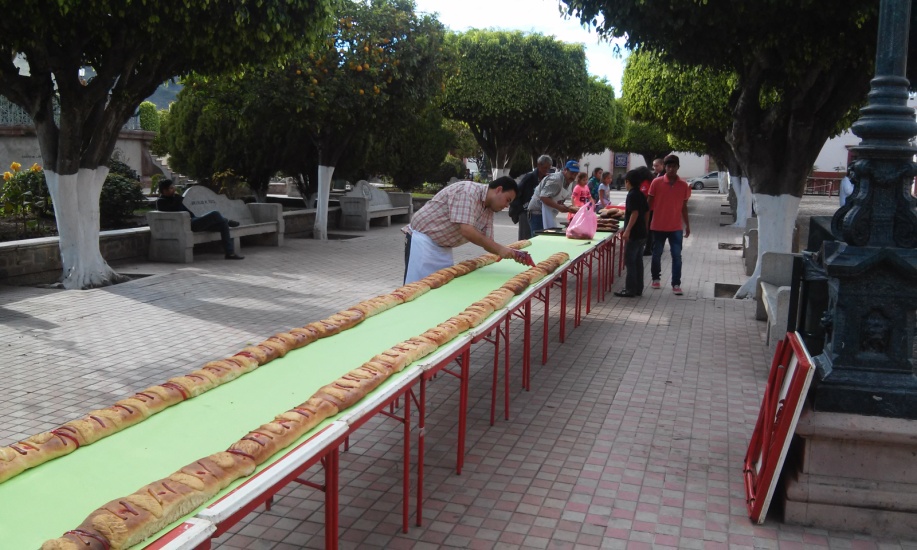 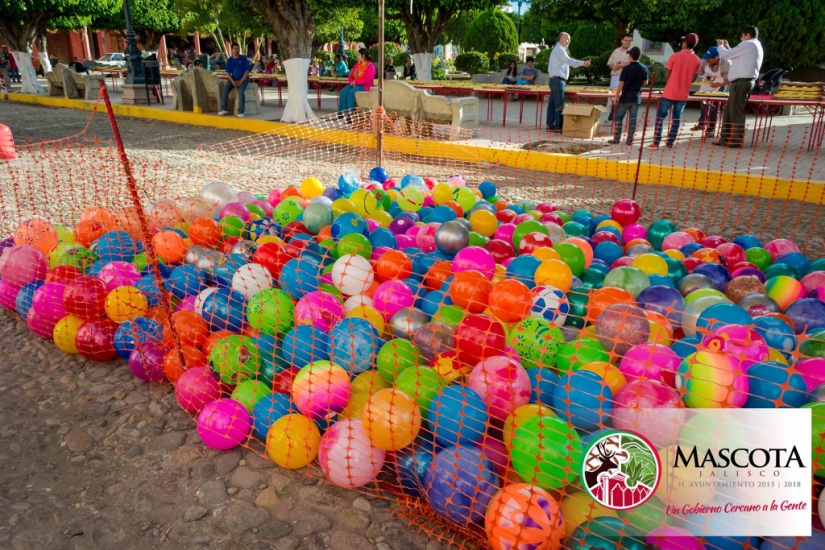 Evento Día de Reyes
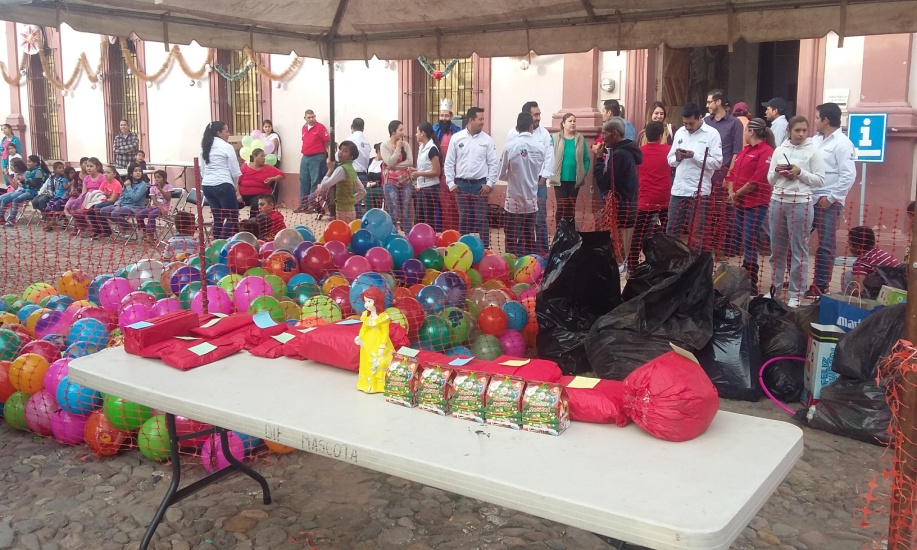 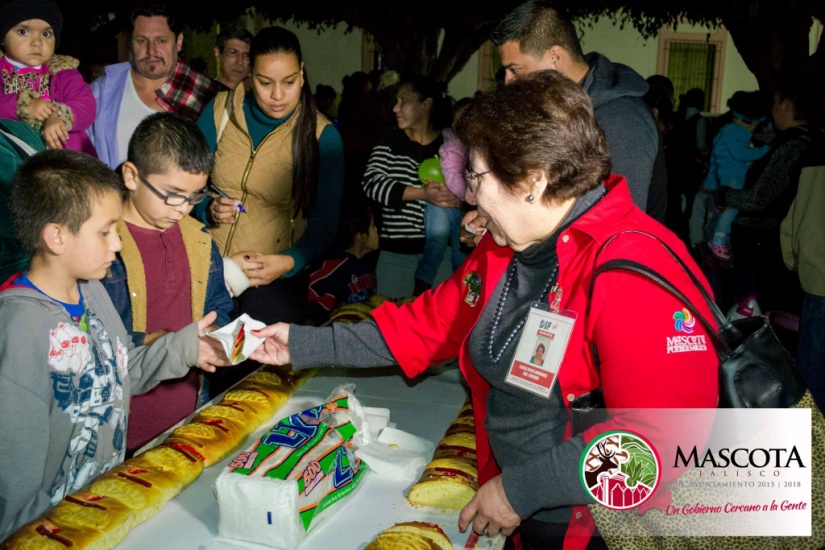 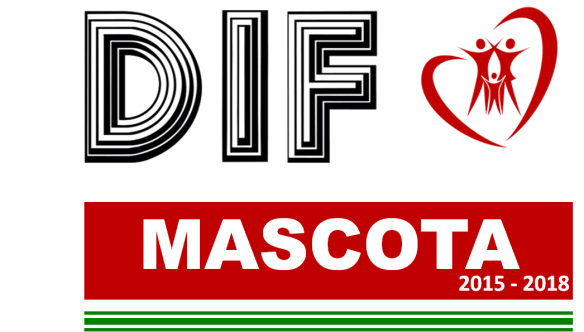 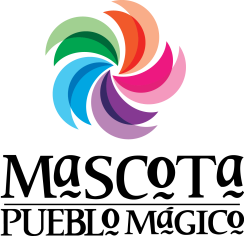 Tipo de programa: ESCUELA PARA PADRES

Característica(s): Reuniones de evaluación y dotación de herramientas a padres de familia en los niveles de educación básica

Número de beneficiarios:   En proceso de establecimiento (capacitación a facilitadores)

Comunidad(es) beneficiadas:  Mascota, y localidades.

Actividades realizadas: Reunión con voluntarios y Directivos de las escuelas de  la cabecera municipal.
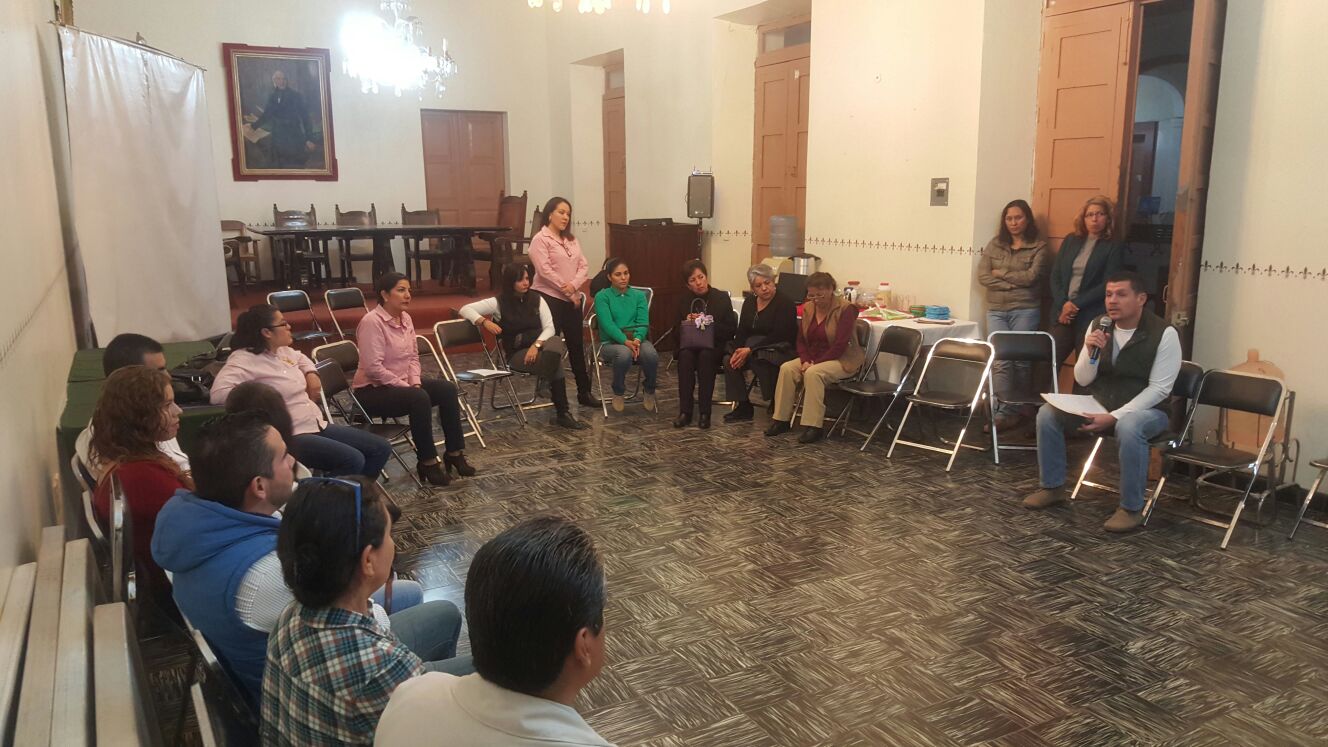 Escuela para padres/DIF Jalisco
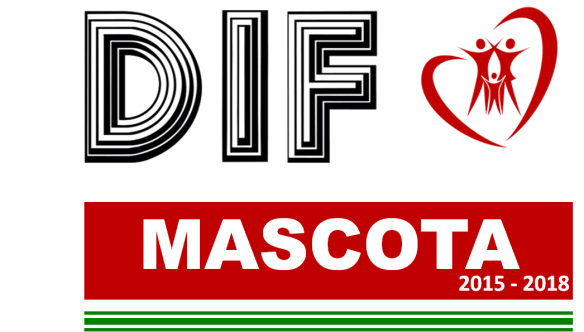 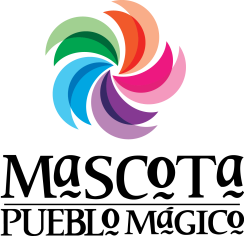 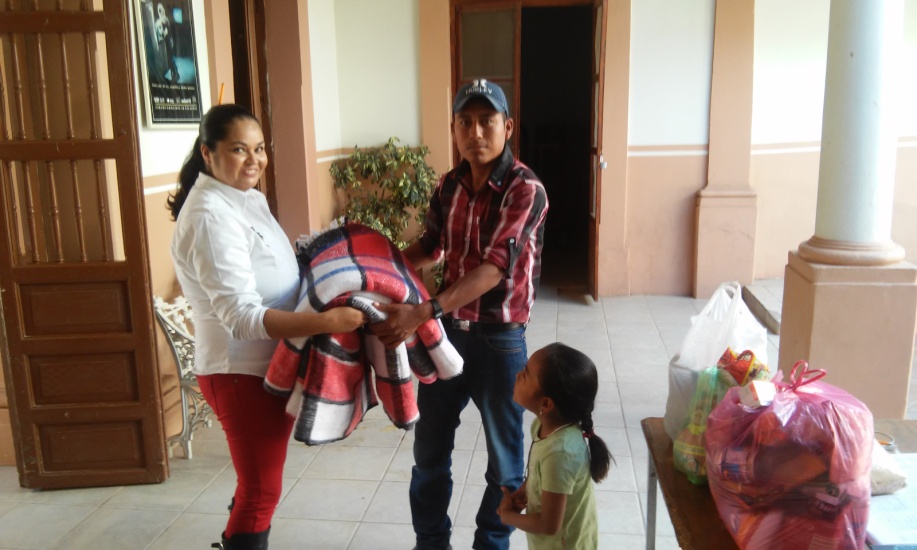 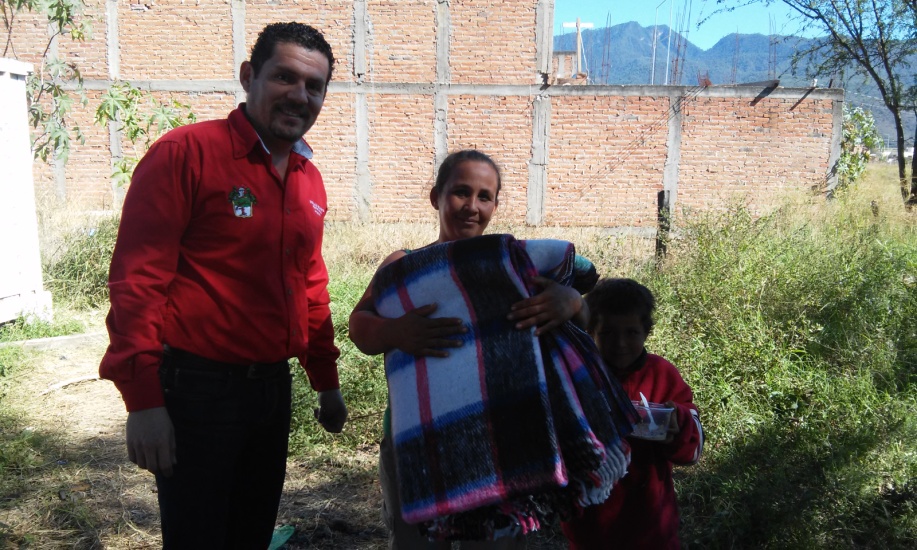 Dotación de 80 cobijas donadas por un particular
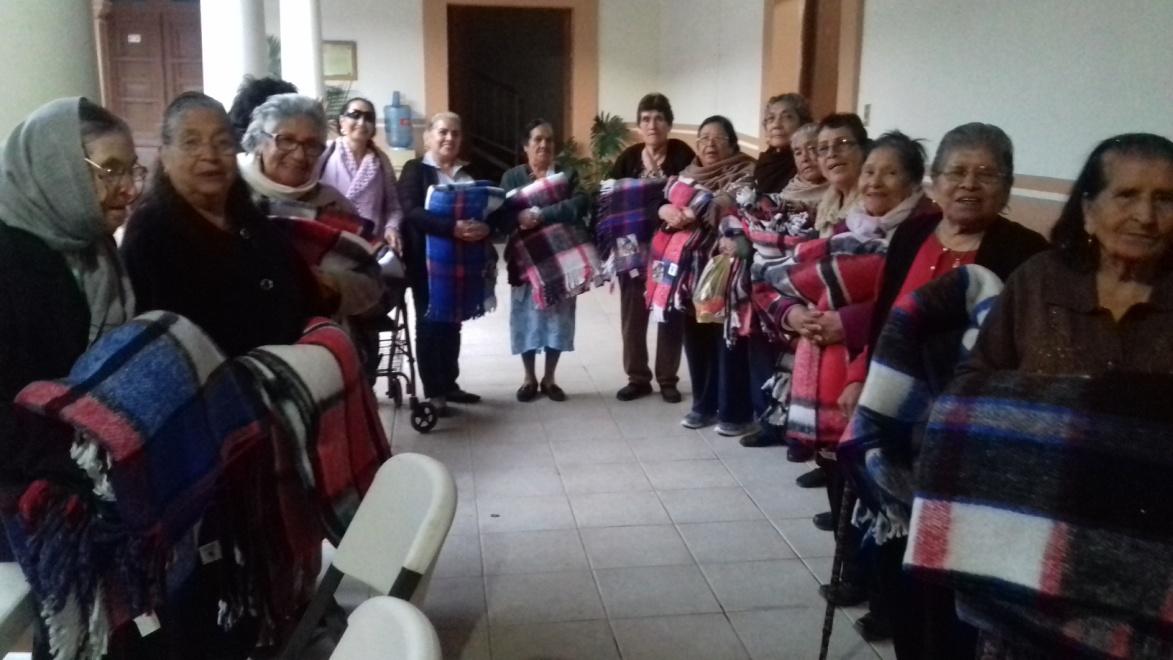 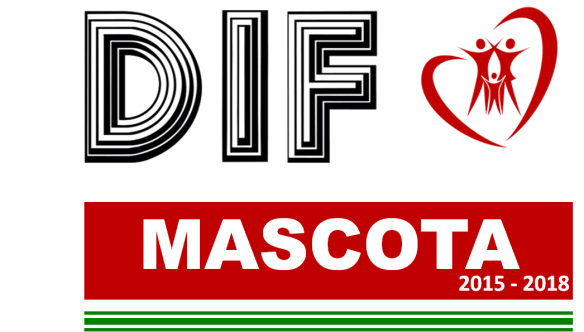 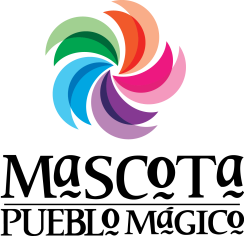 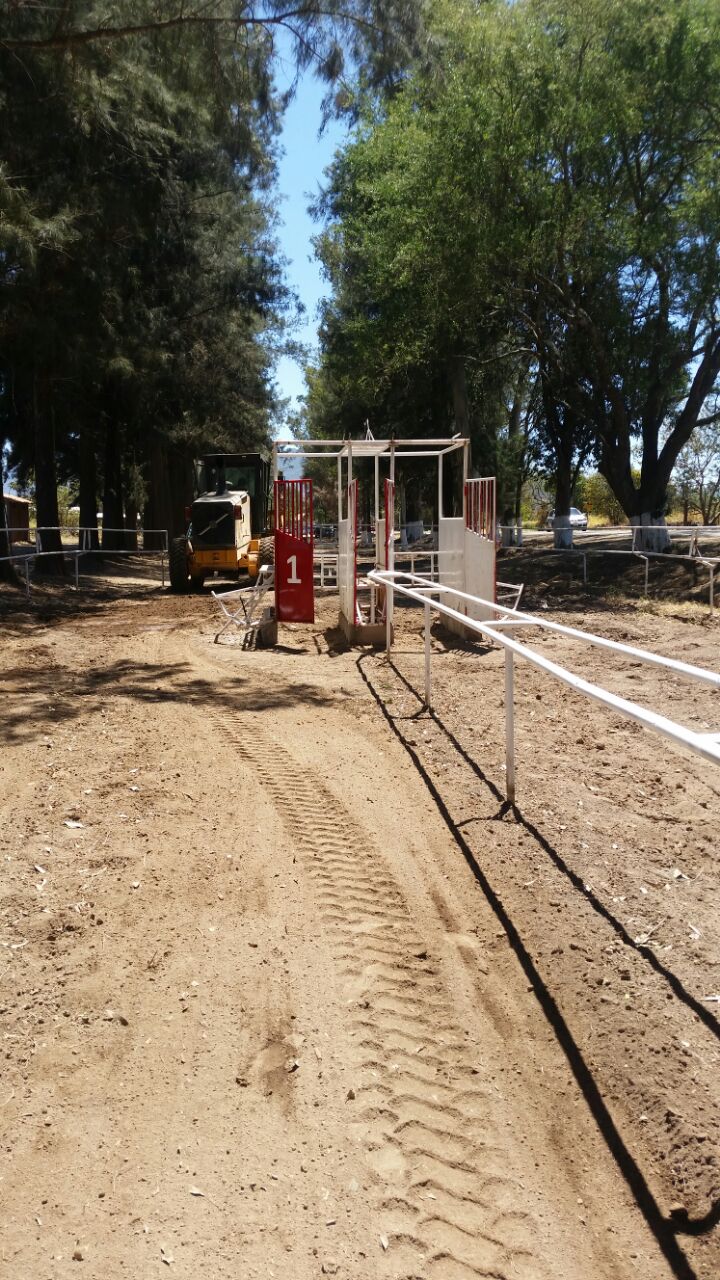 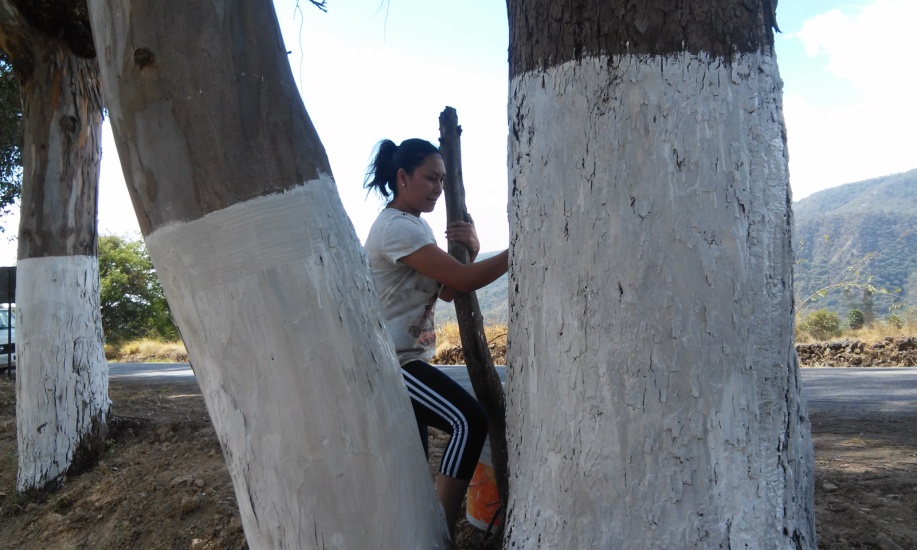 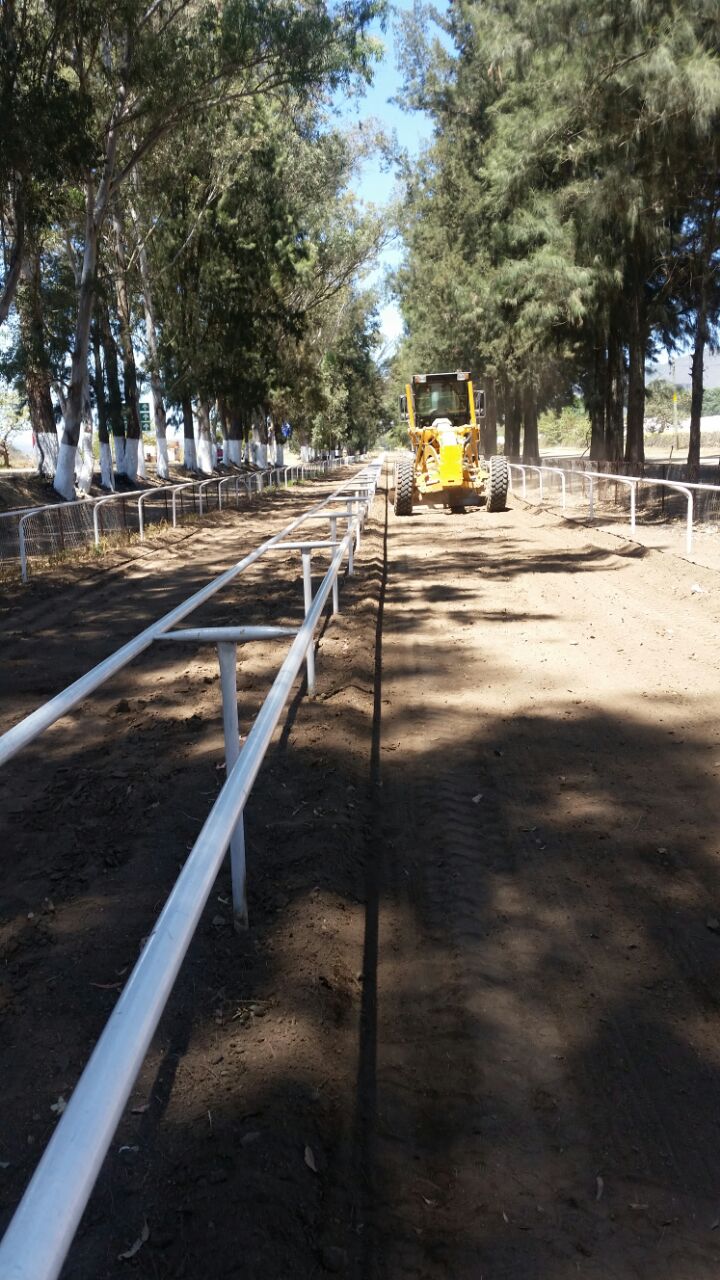 Organización de carreras de caballos
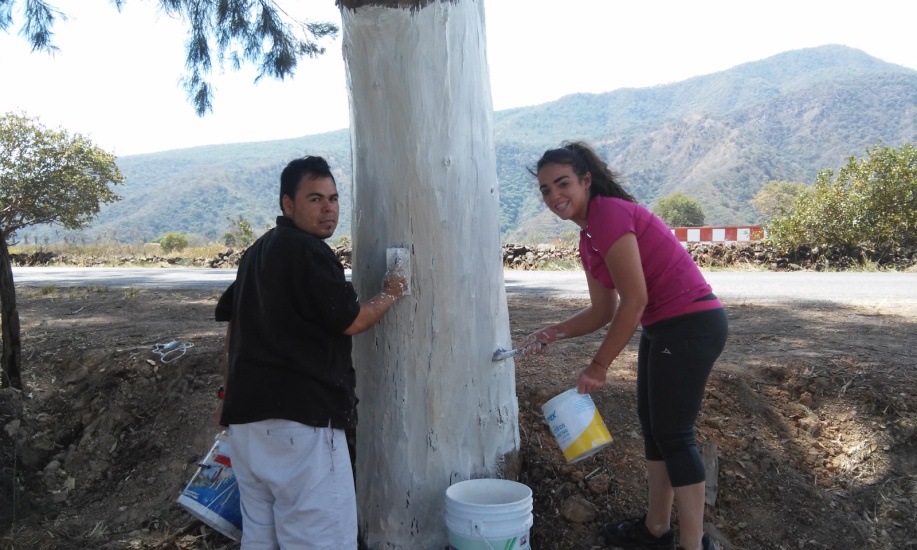 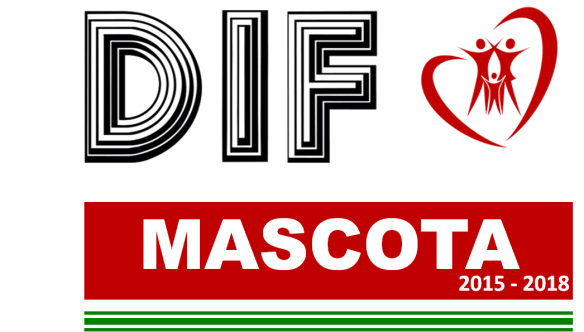 Primera fecha de carrera de caballos en beneficio de DIF-URR, día 27 de marzo de 2016.
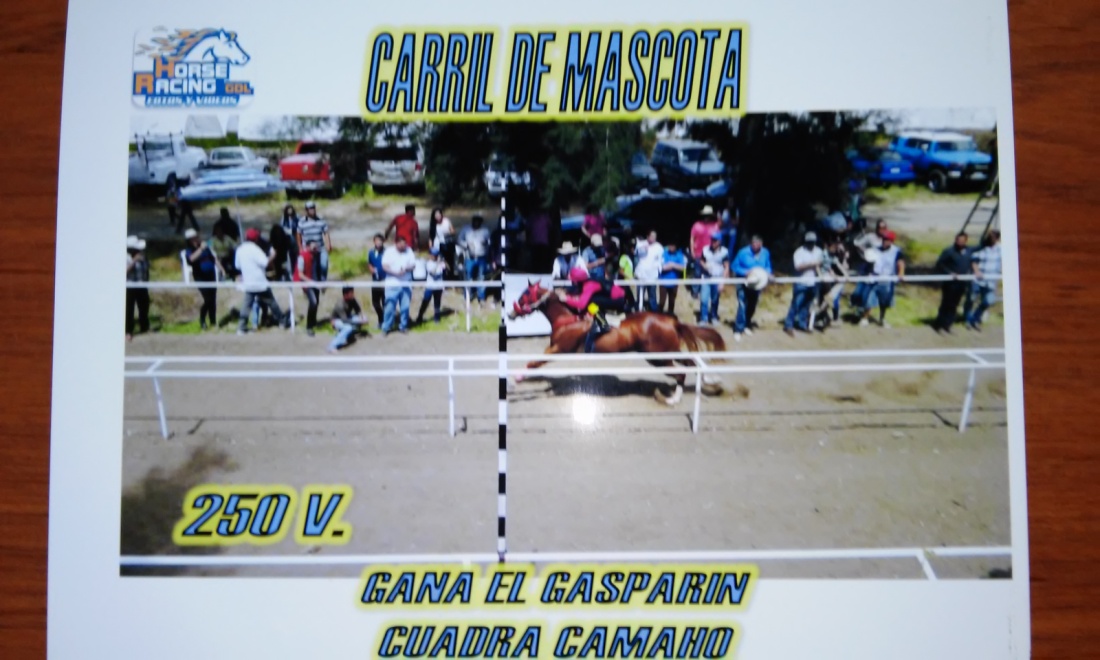 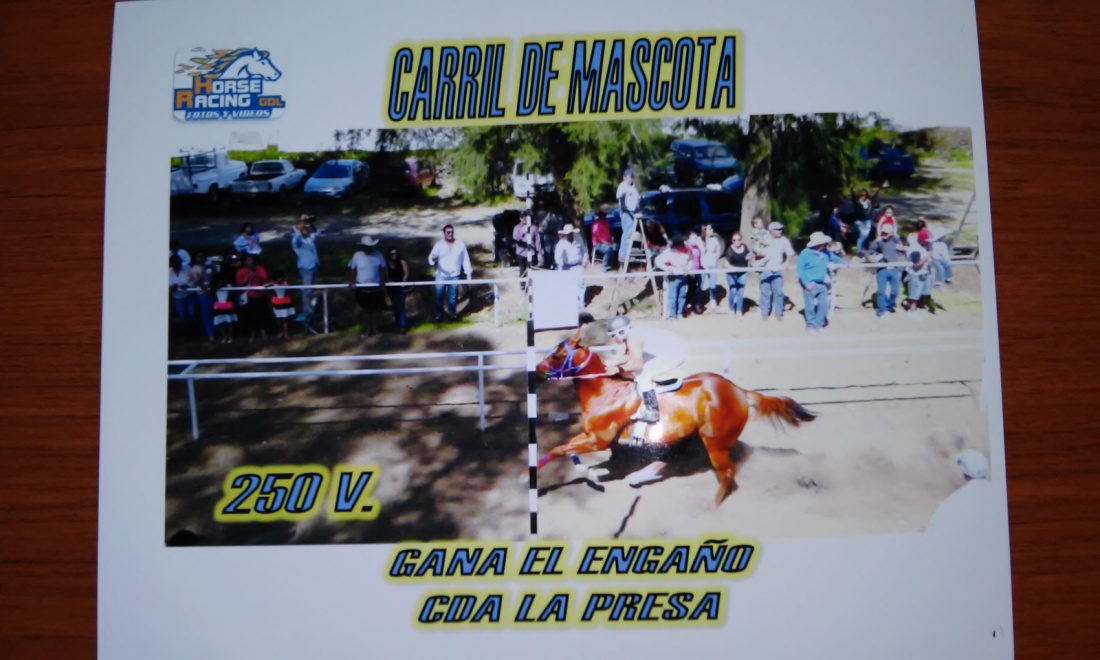 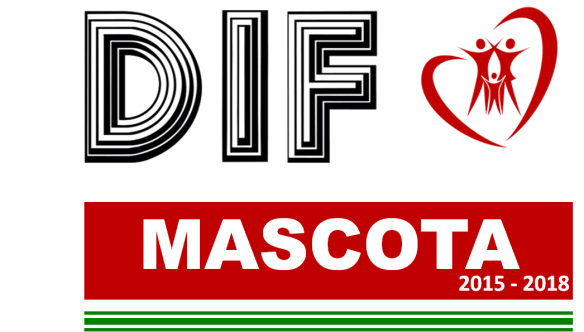 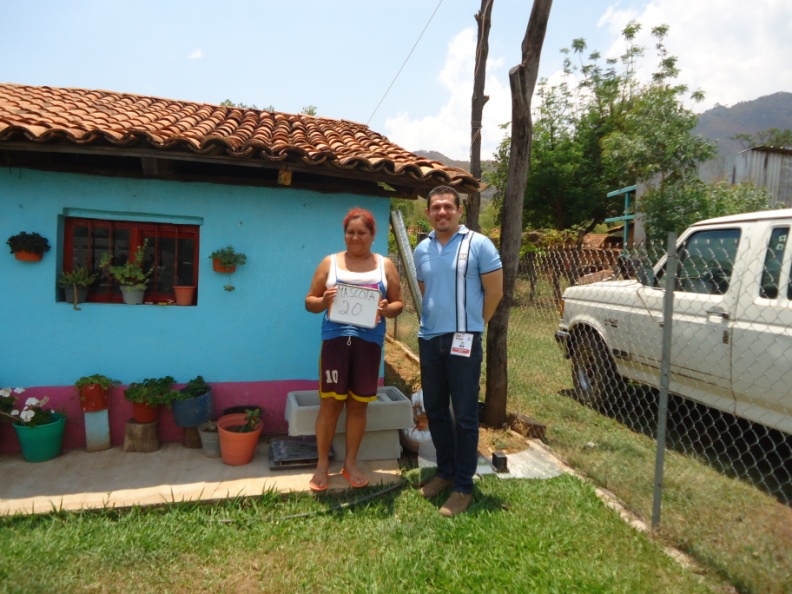 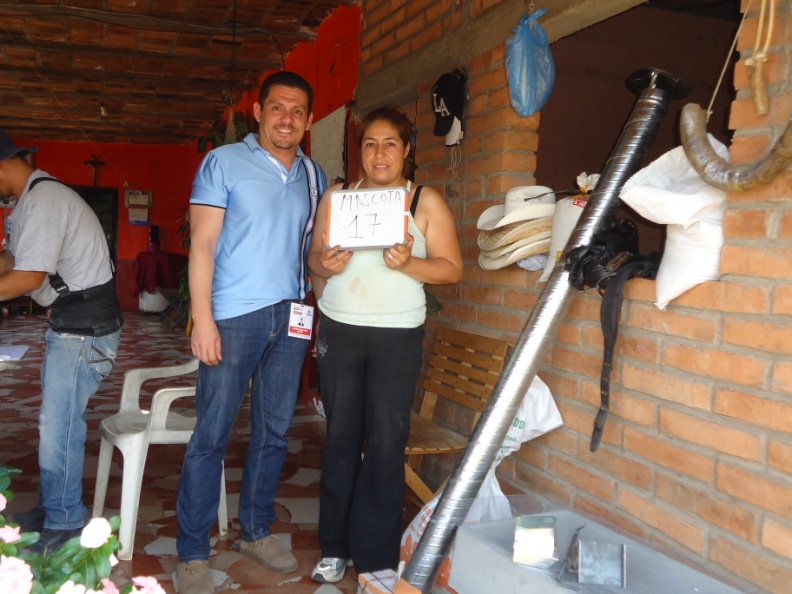 Entrega de 54 estufas ecológicas
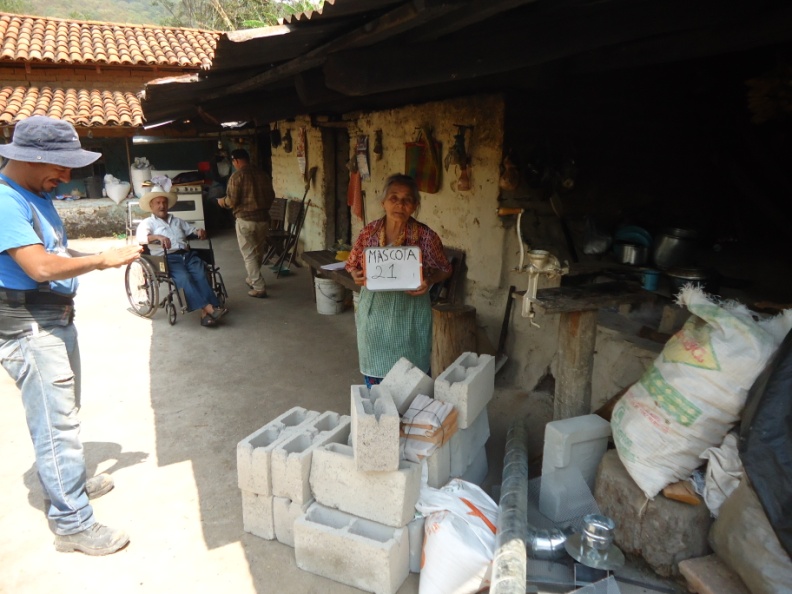 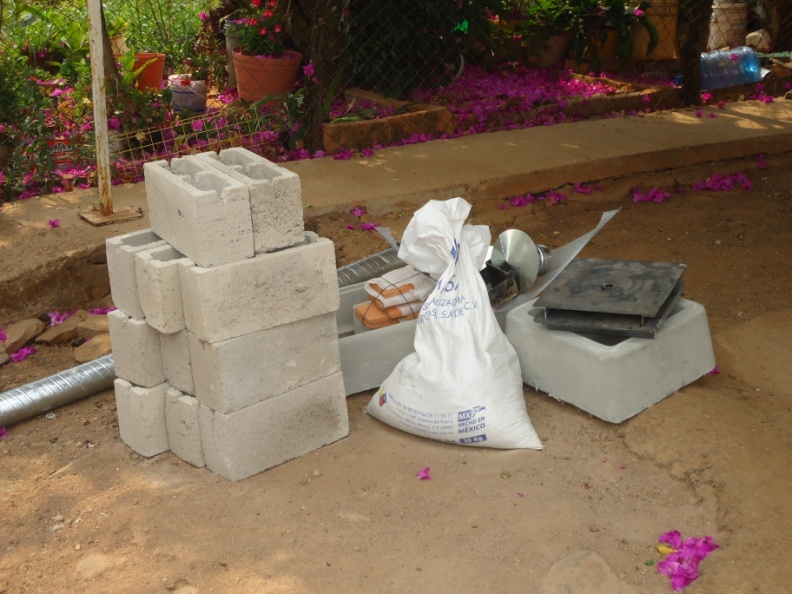 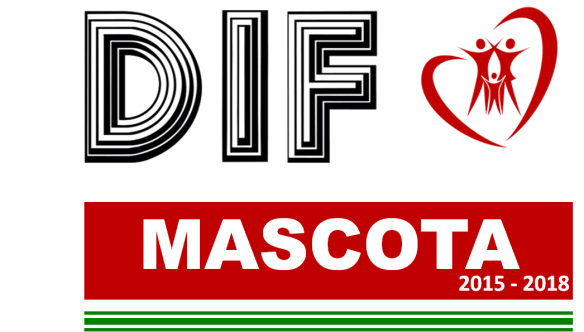 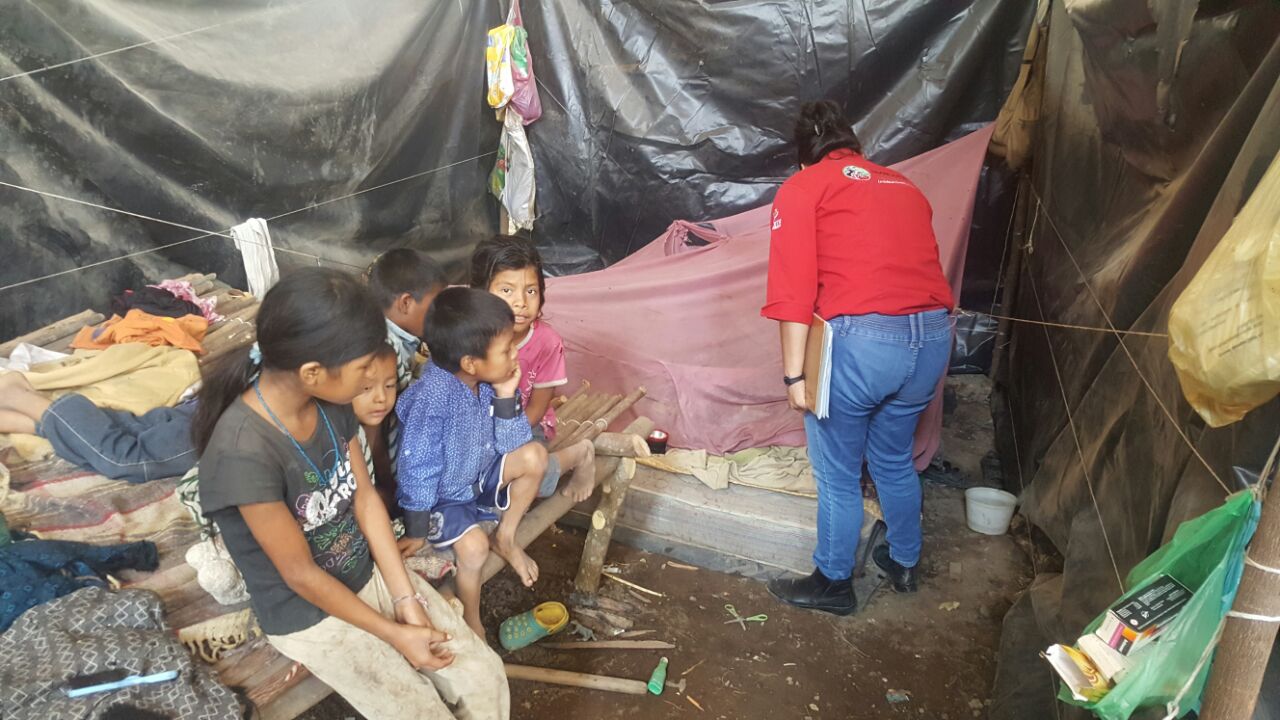 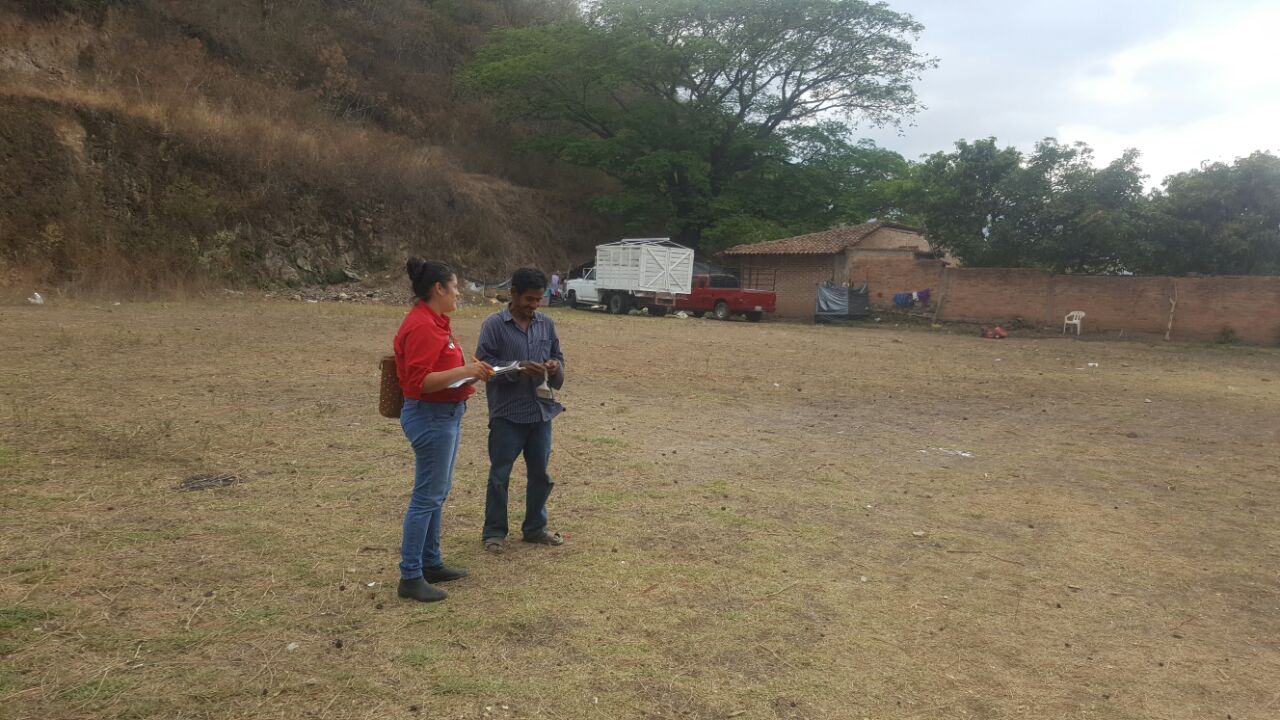 Diagnóstico a grupos de Jornaleros agrícolas
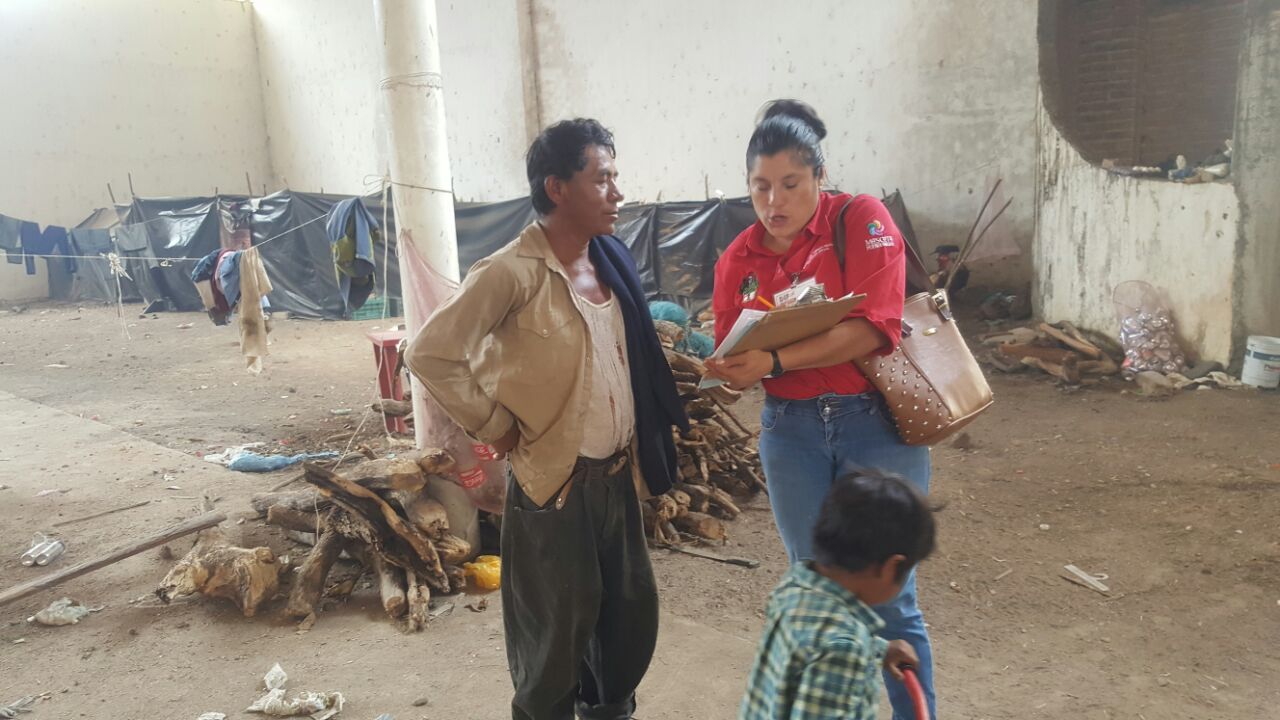 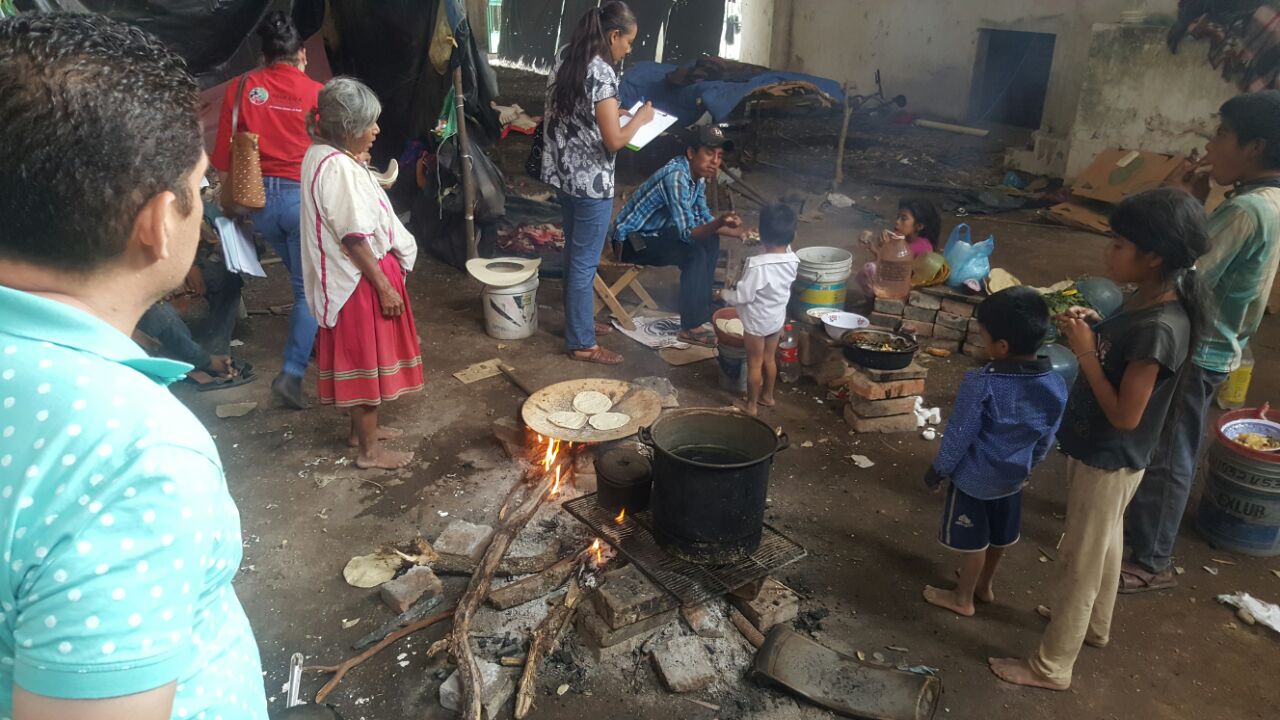 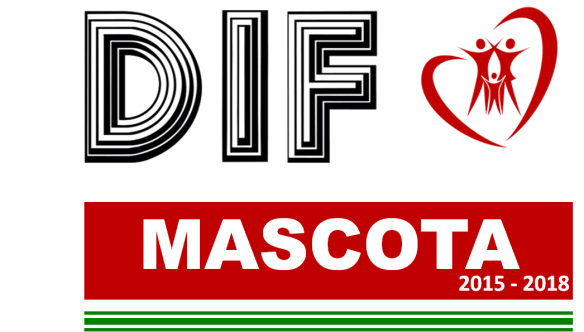 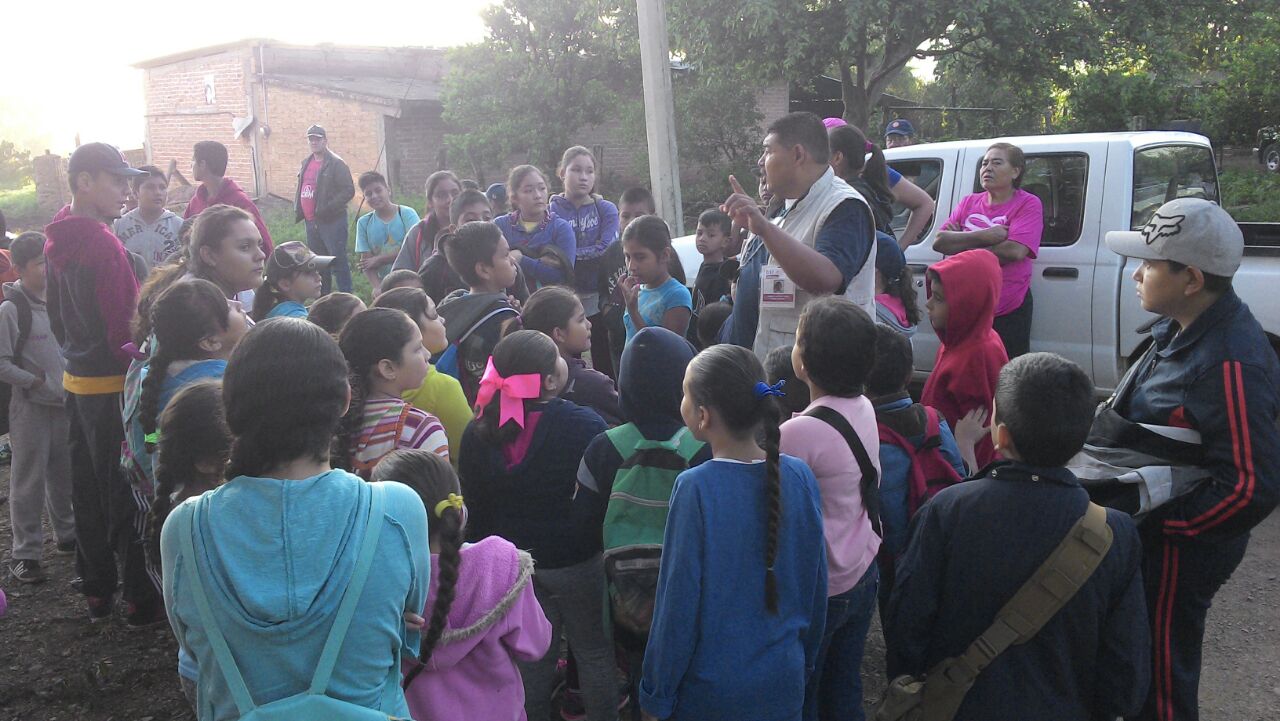 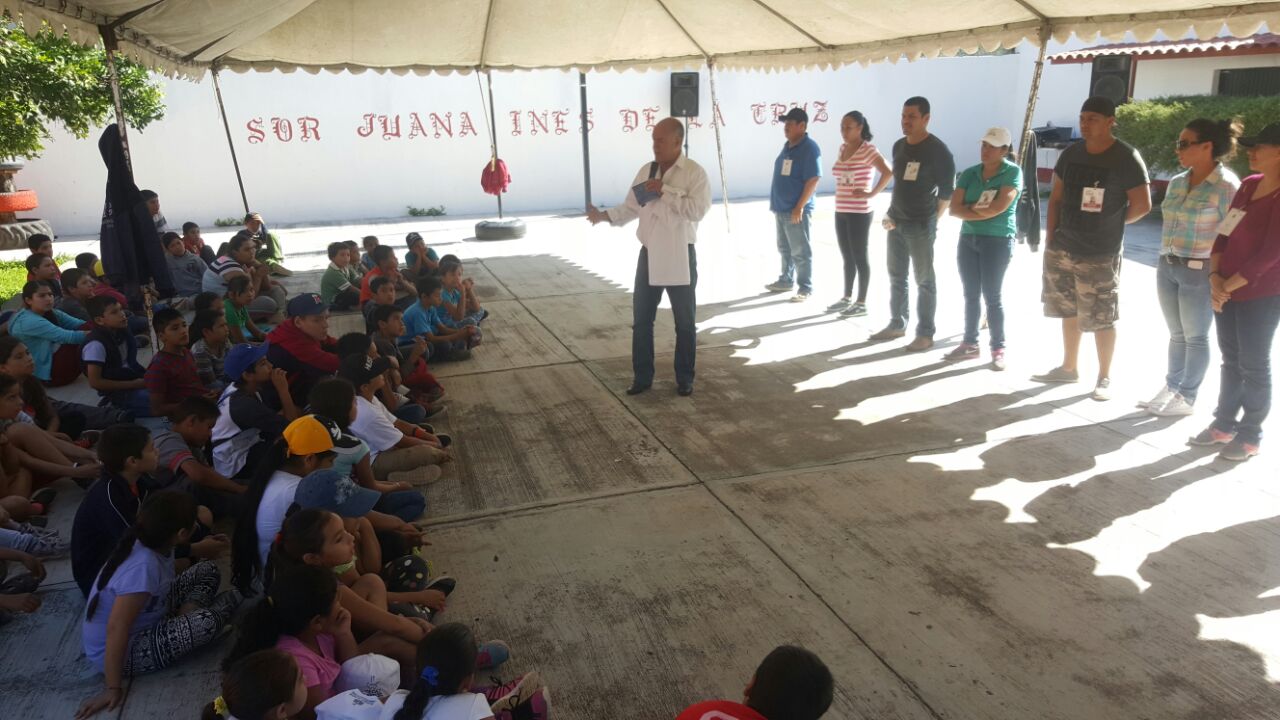 Campamento Prevención de Riesgos Psicosociales en Tecuany.
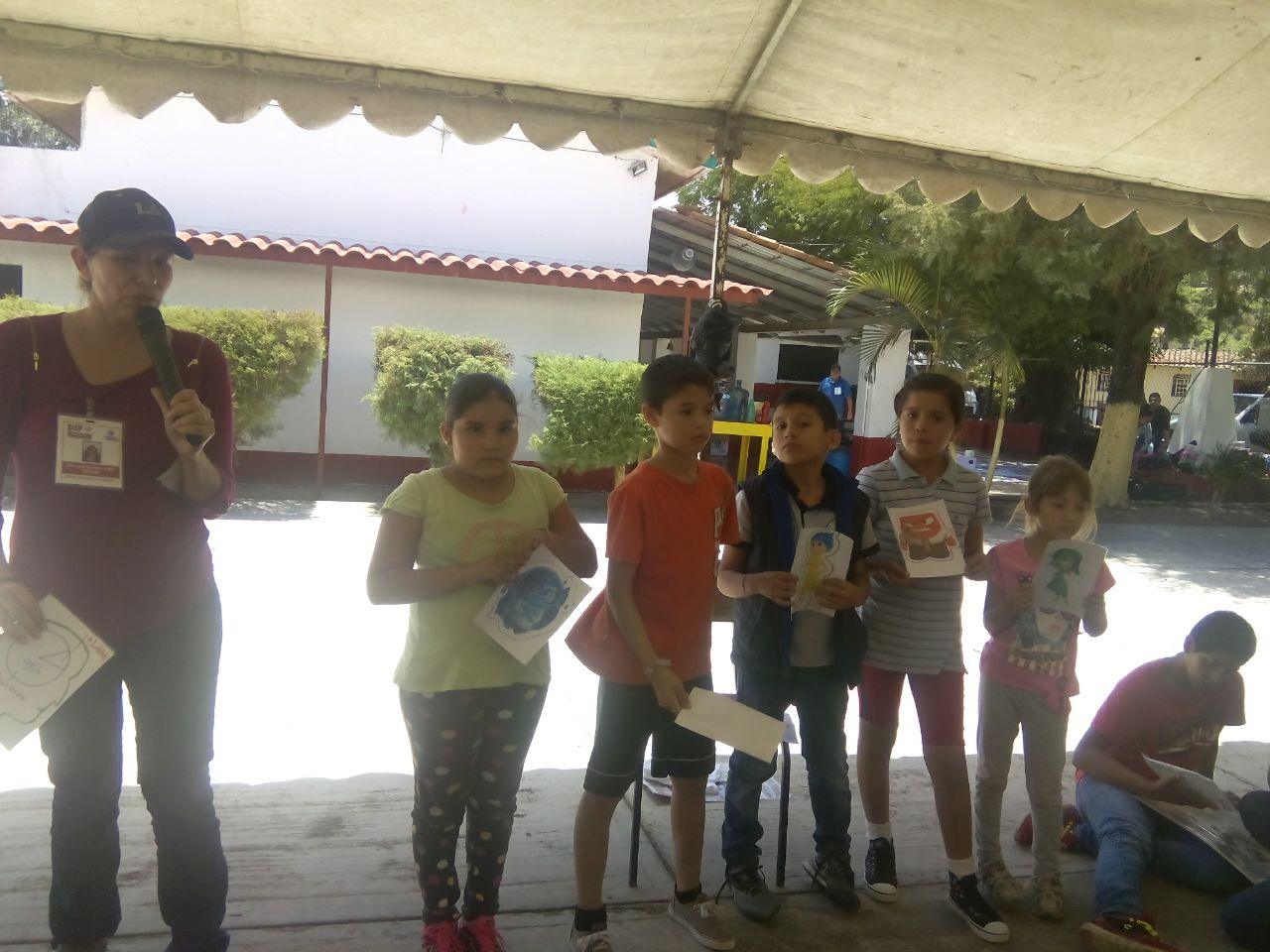 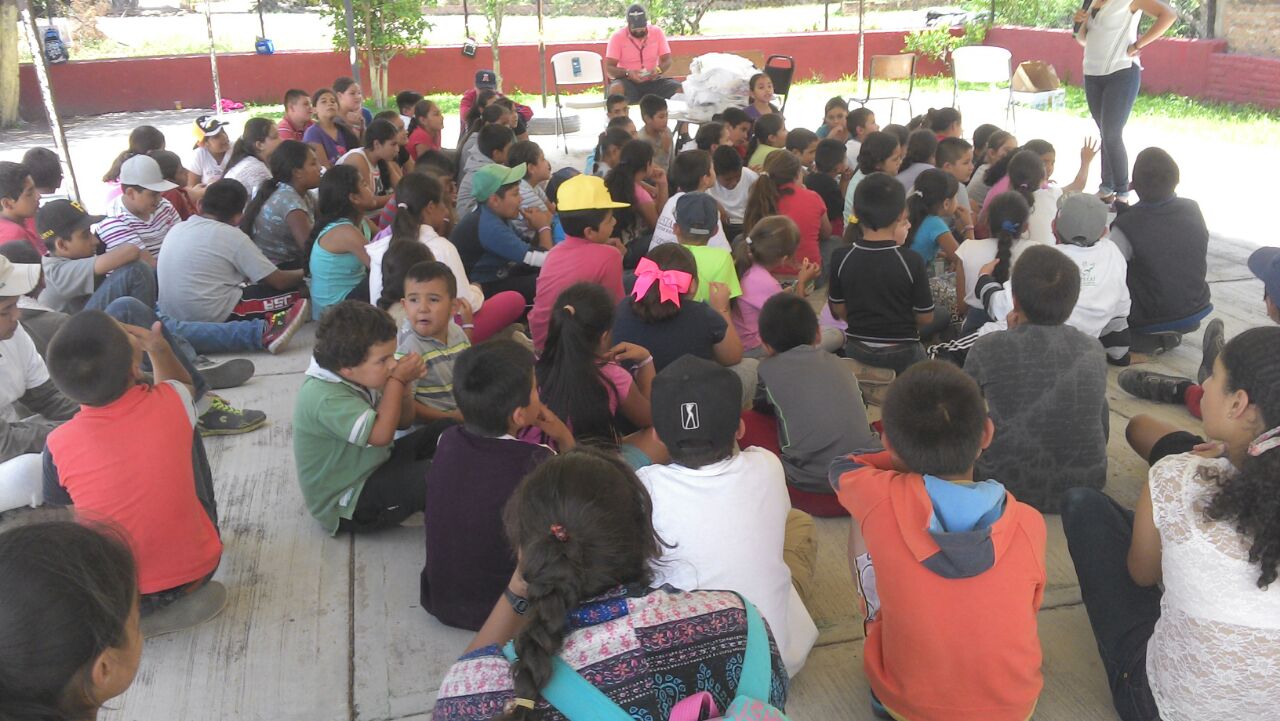 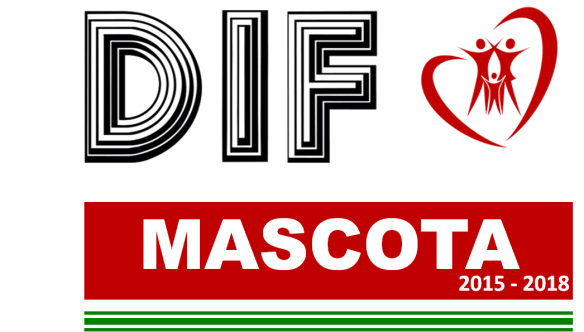 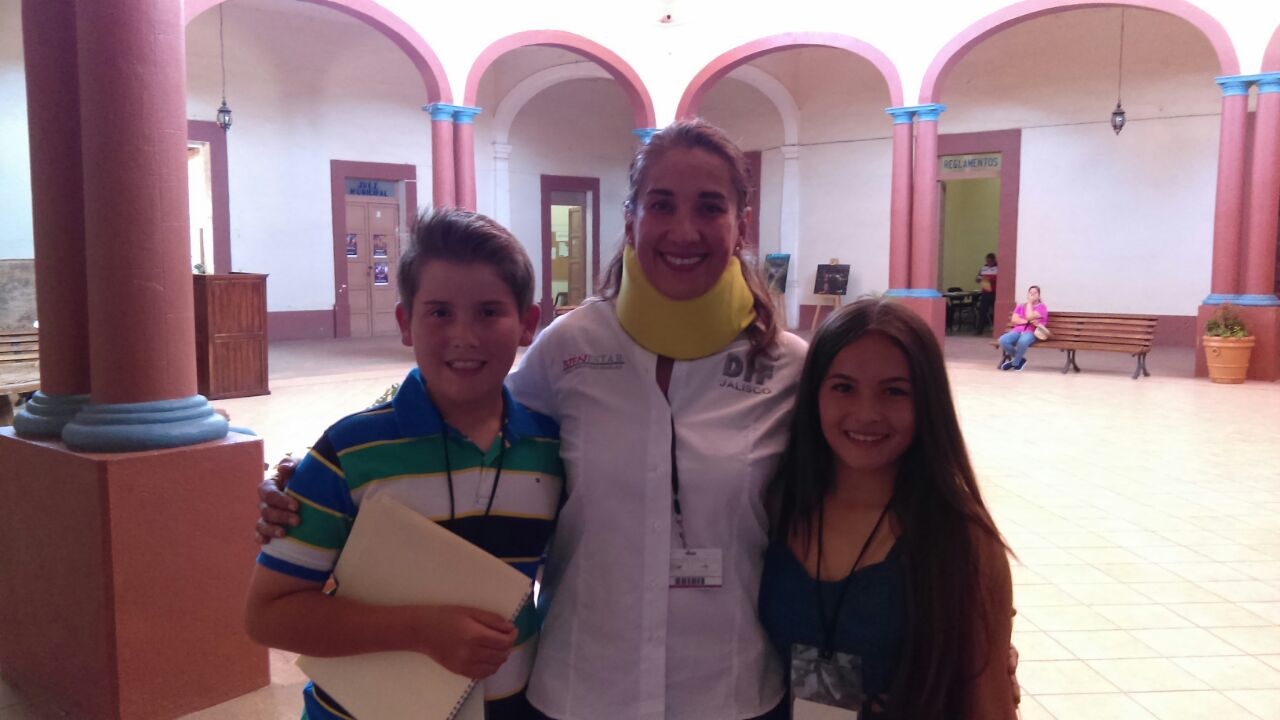 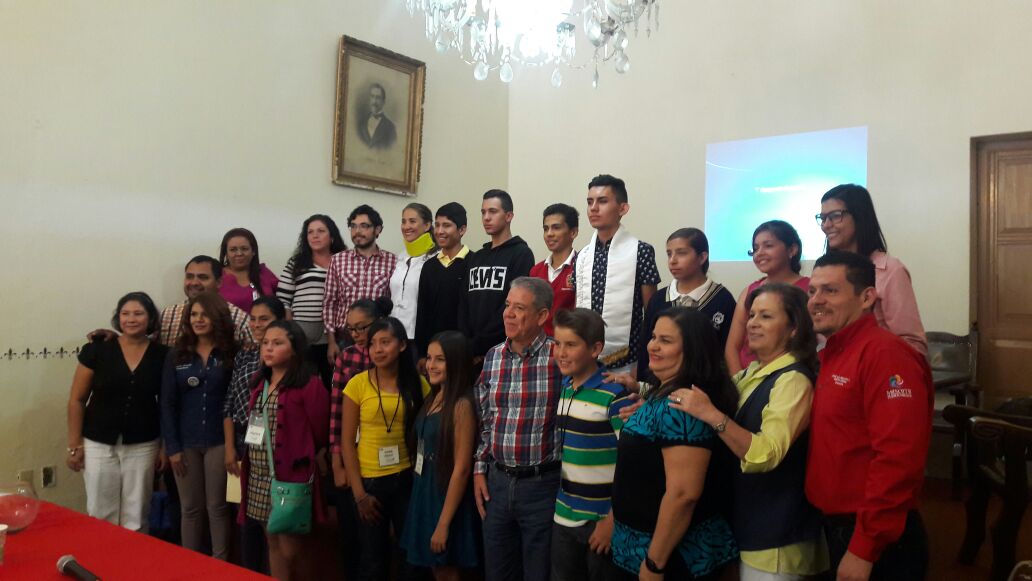 Sede del Concurso Regional Difusor infantil de los Derechos de los niños, niñas y adolescentes
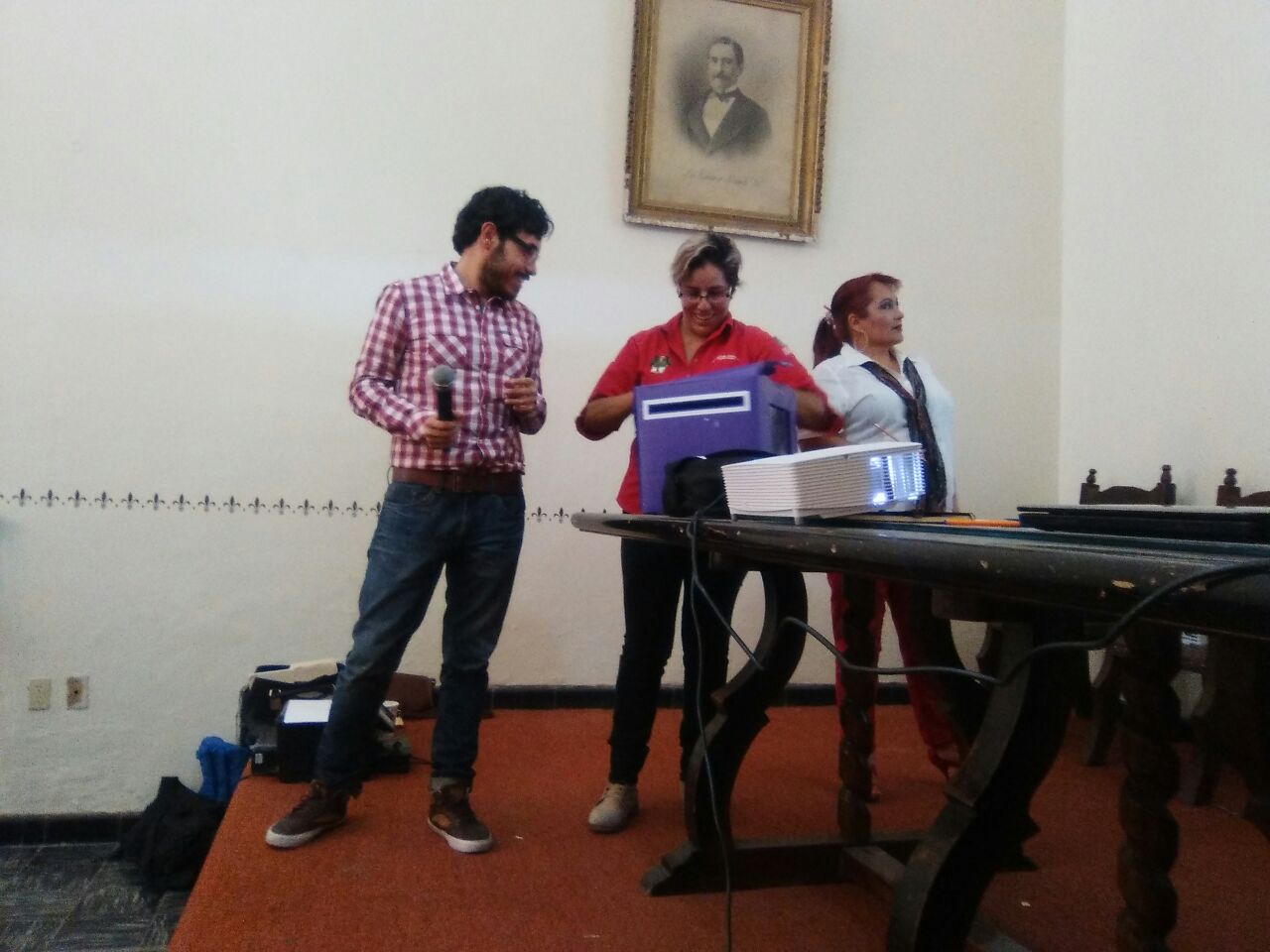 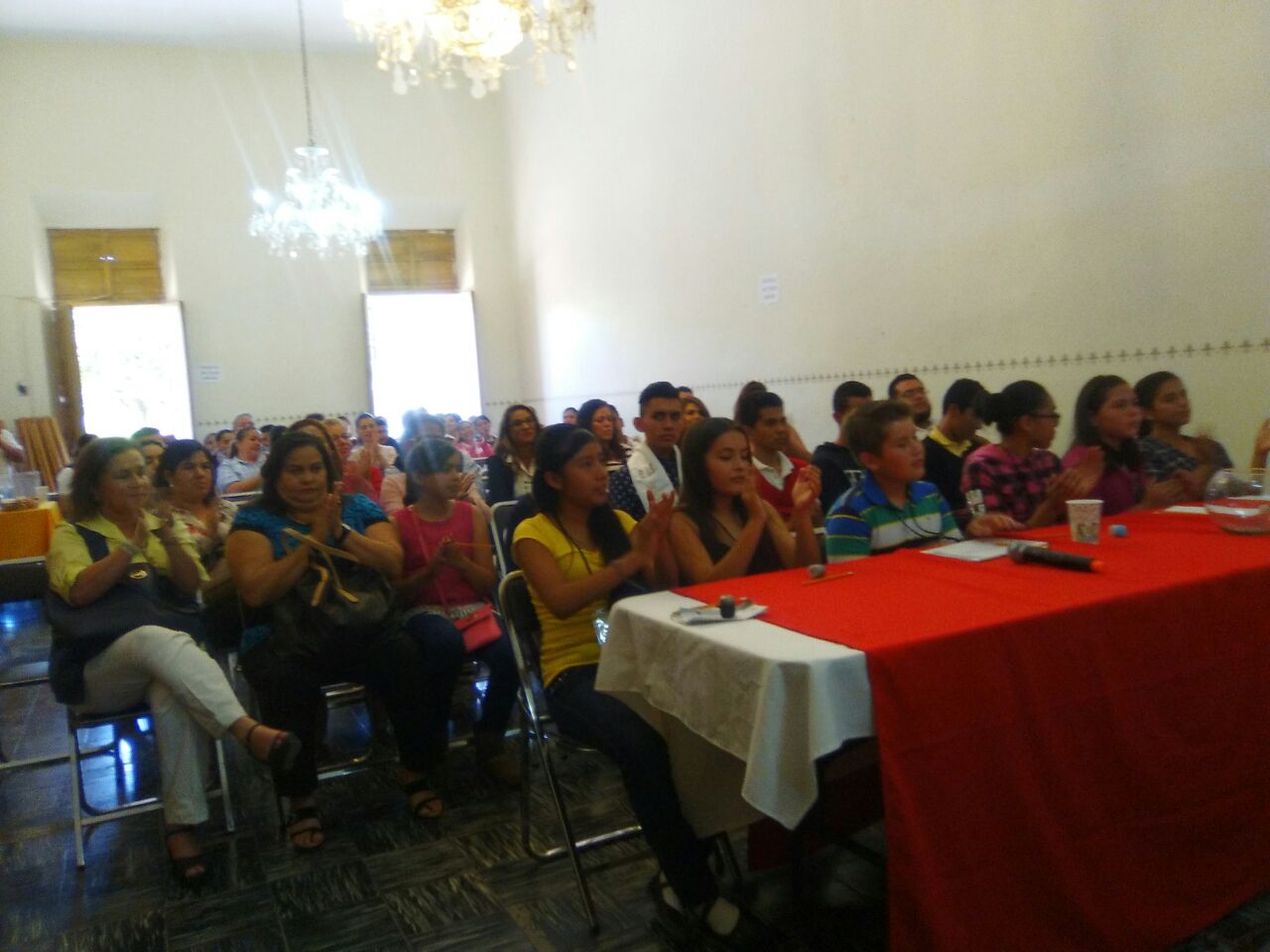 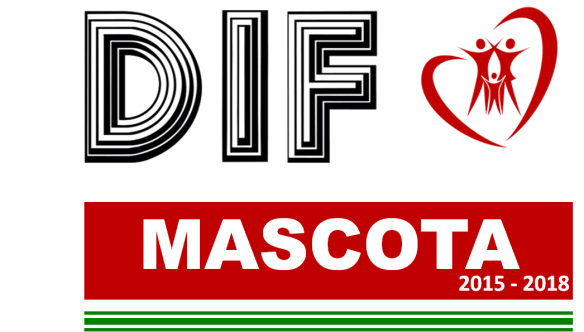 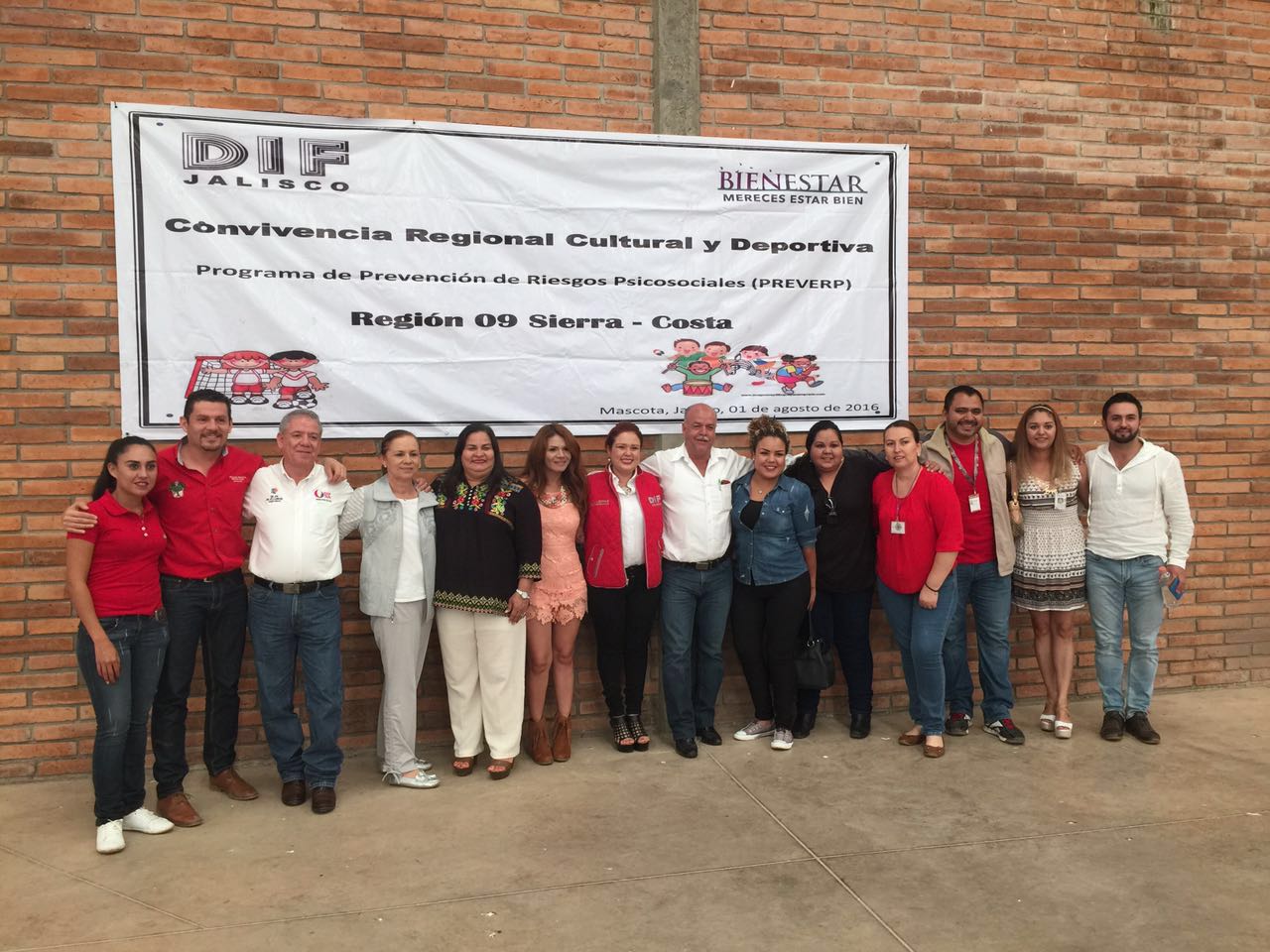 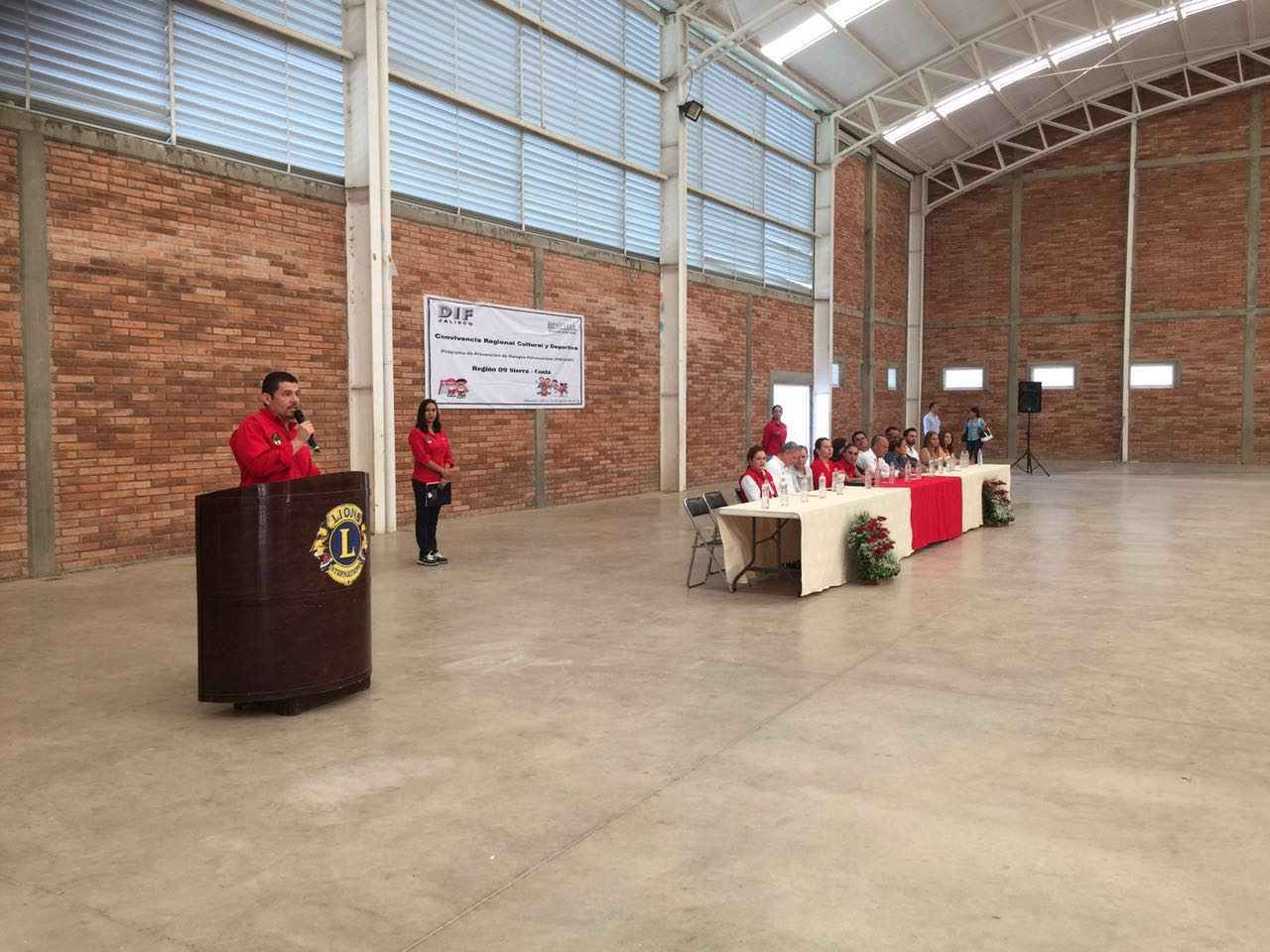 Sede de la Convivencia Regional  Deportiva y Cultura  del Programa de Prevención de Riesgos Psicosociales
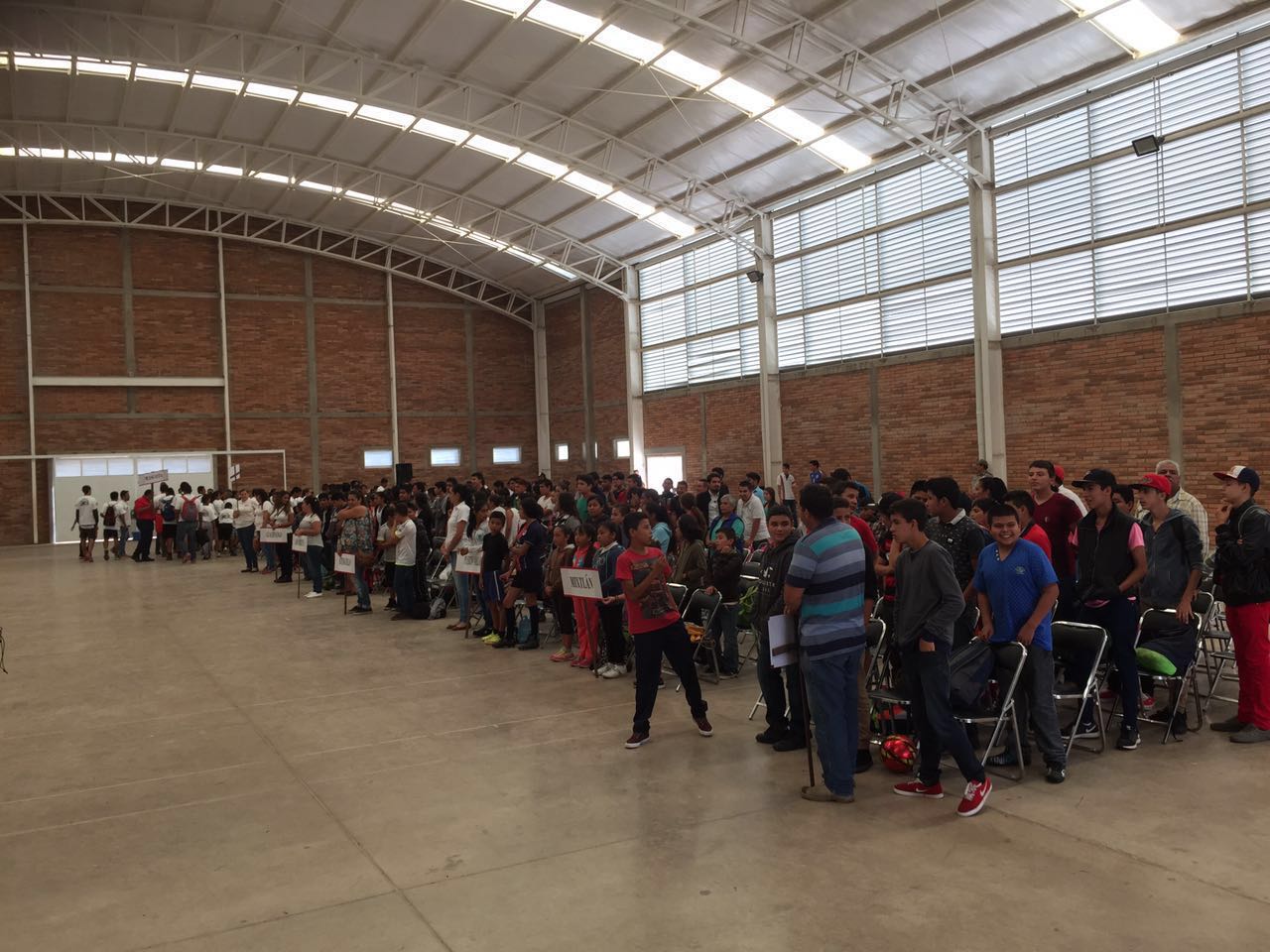 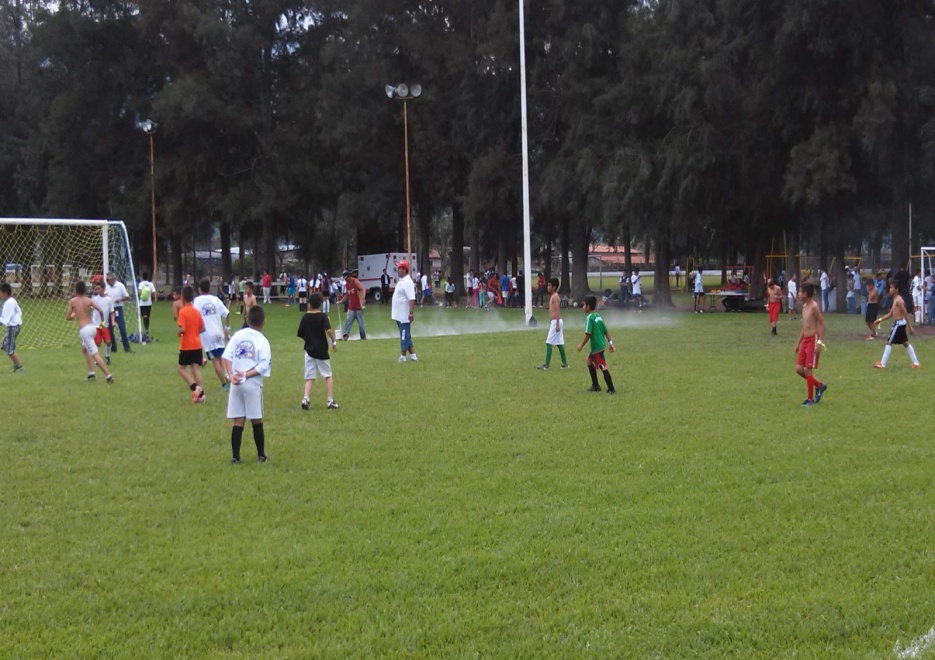 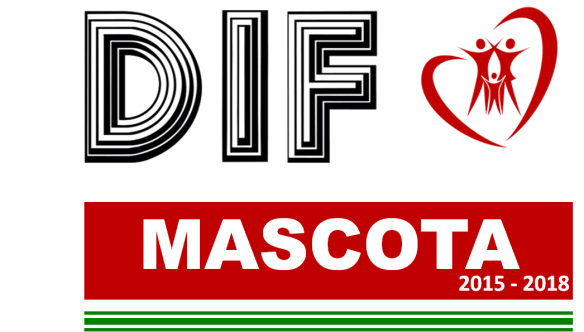 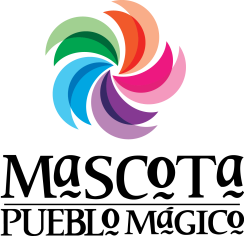 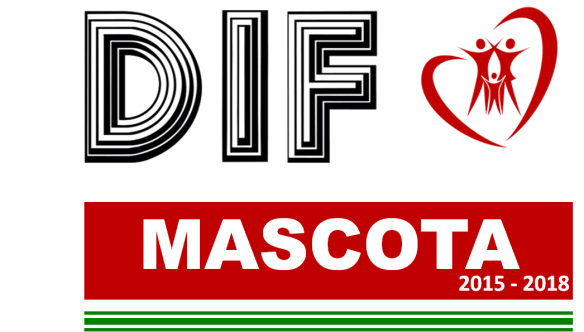 Total de servicios a la ciudadanía: 18,945
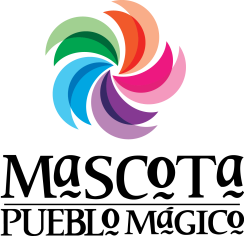 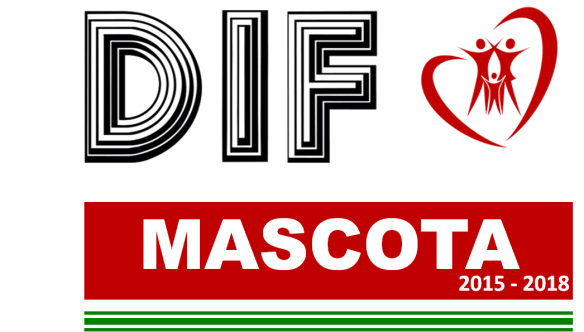 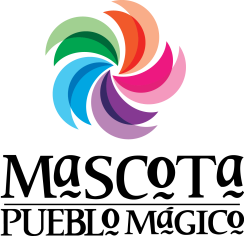 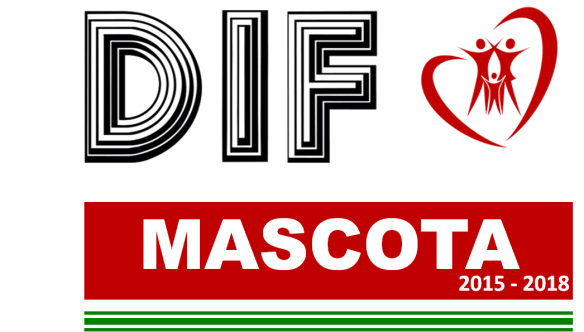